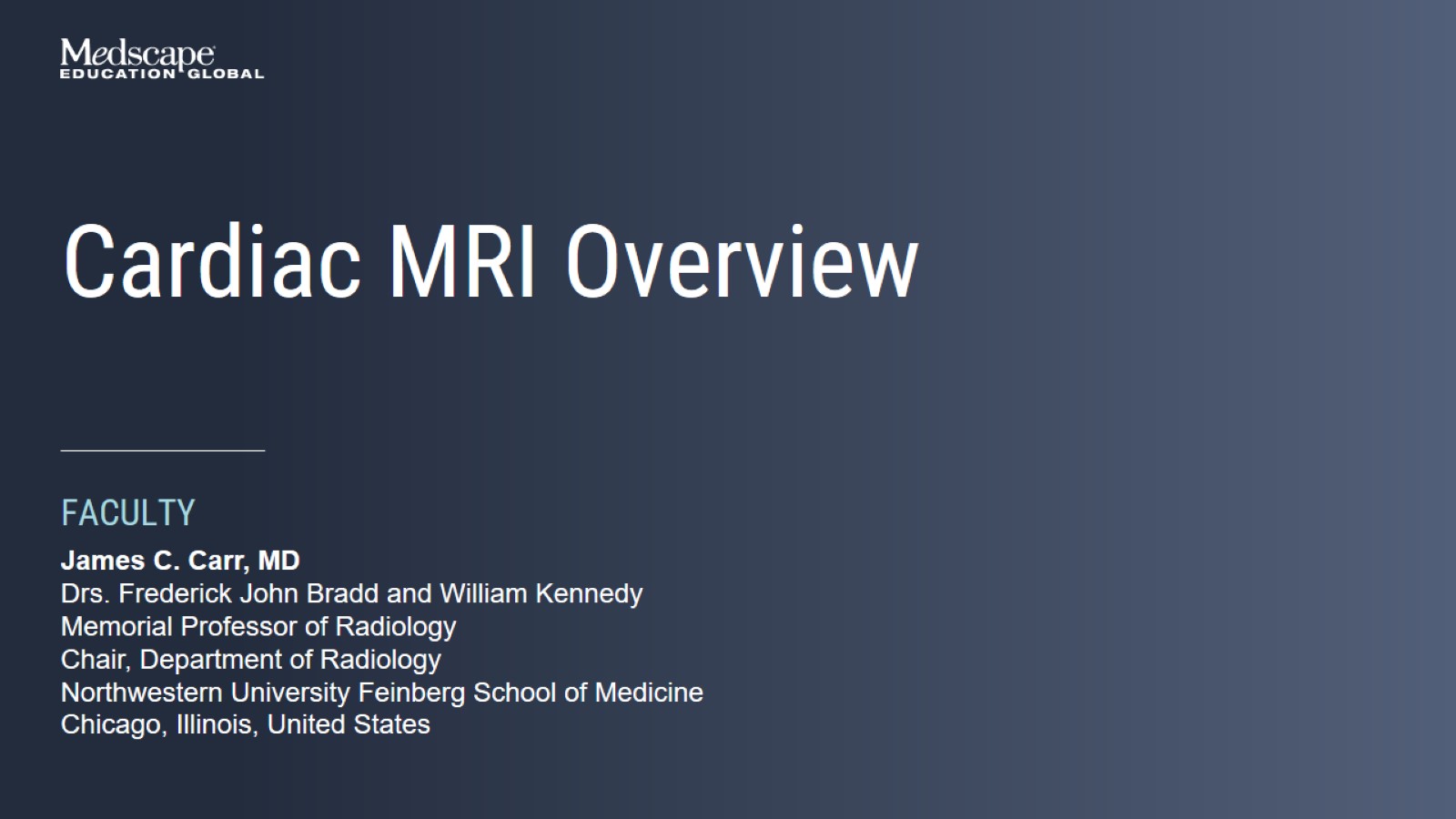 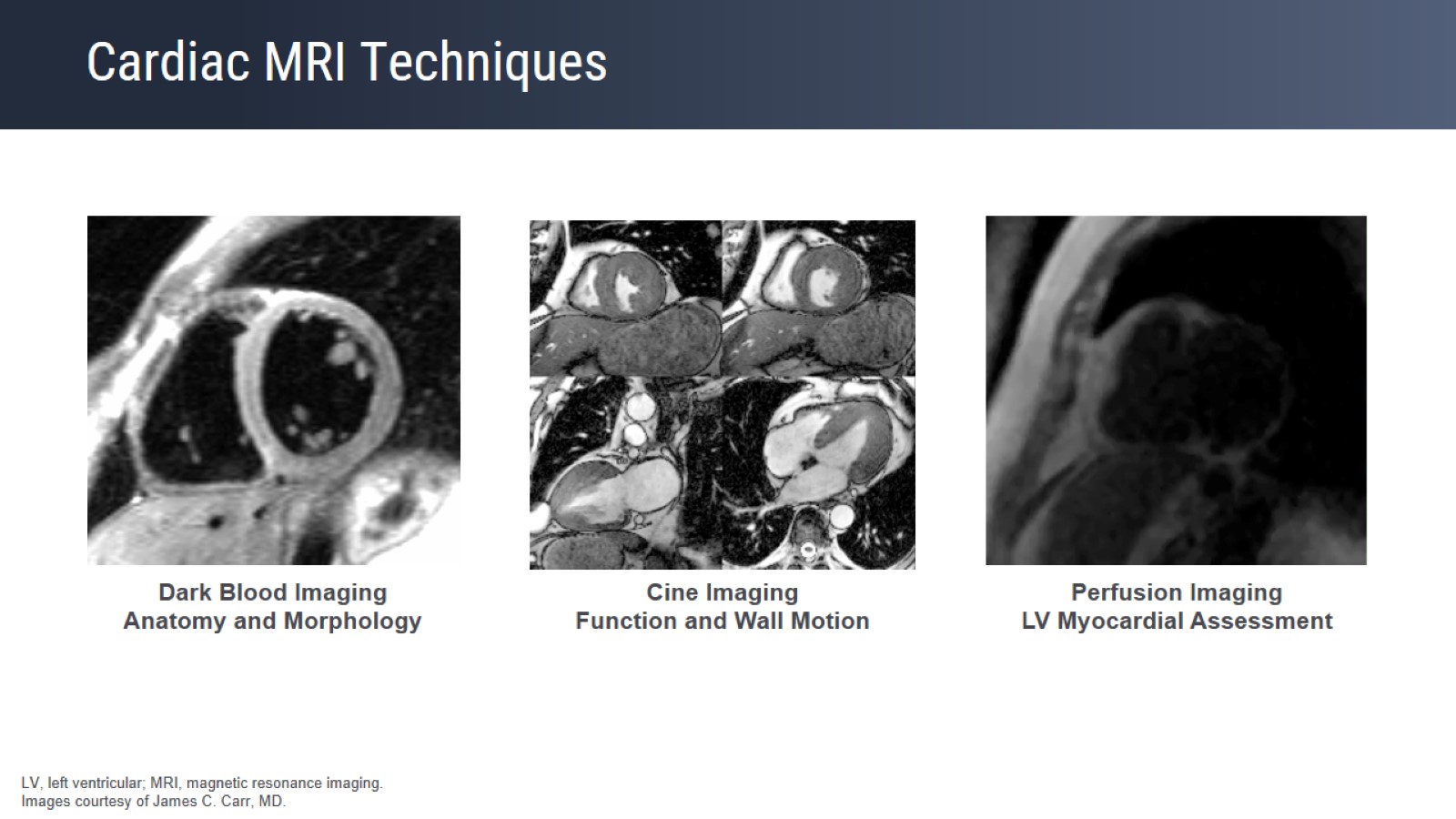 Cardiac MRI Techniques
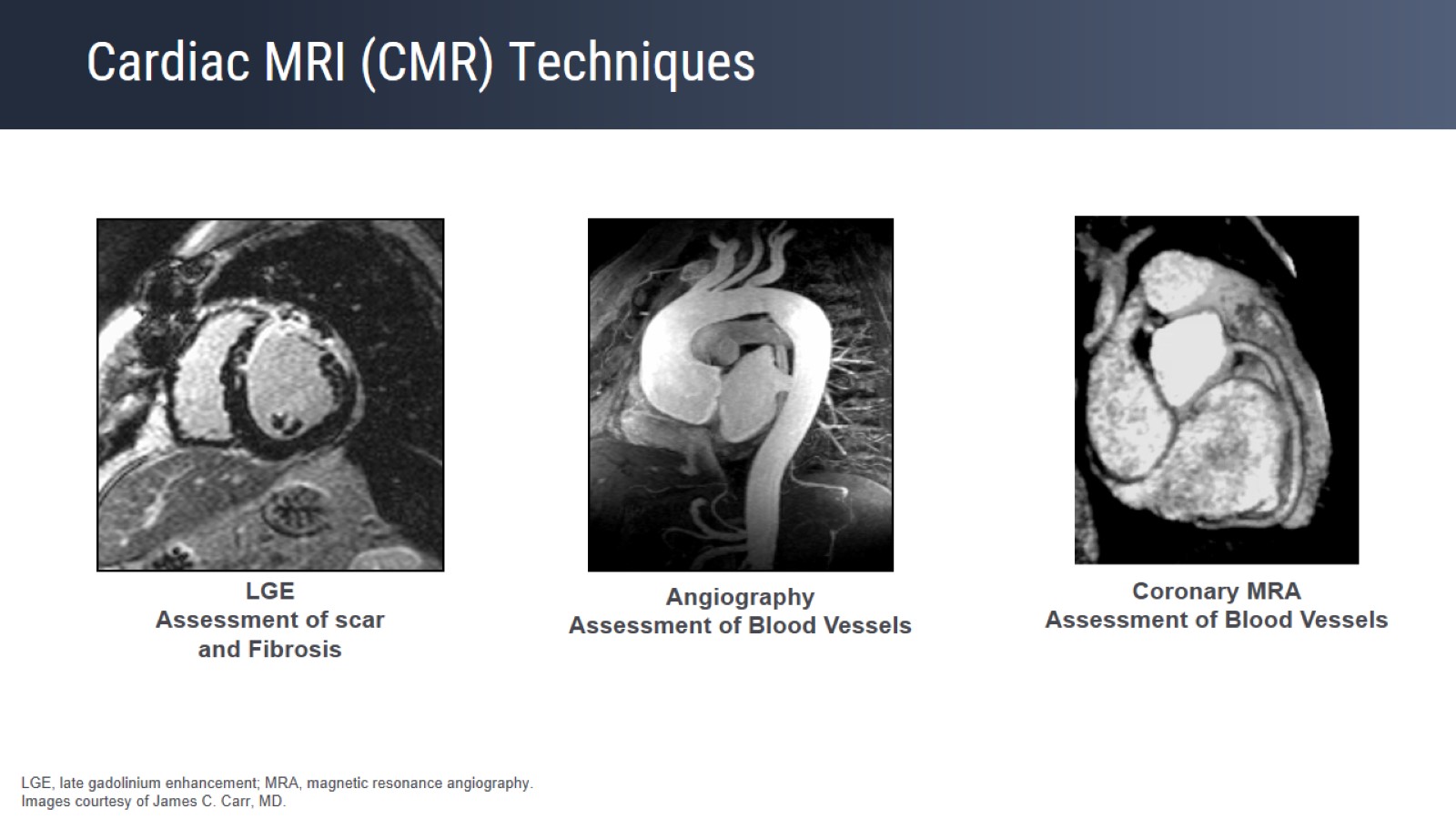 Cardiac MRI (CMR) Techniques
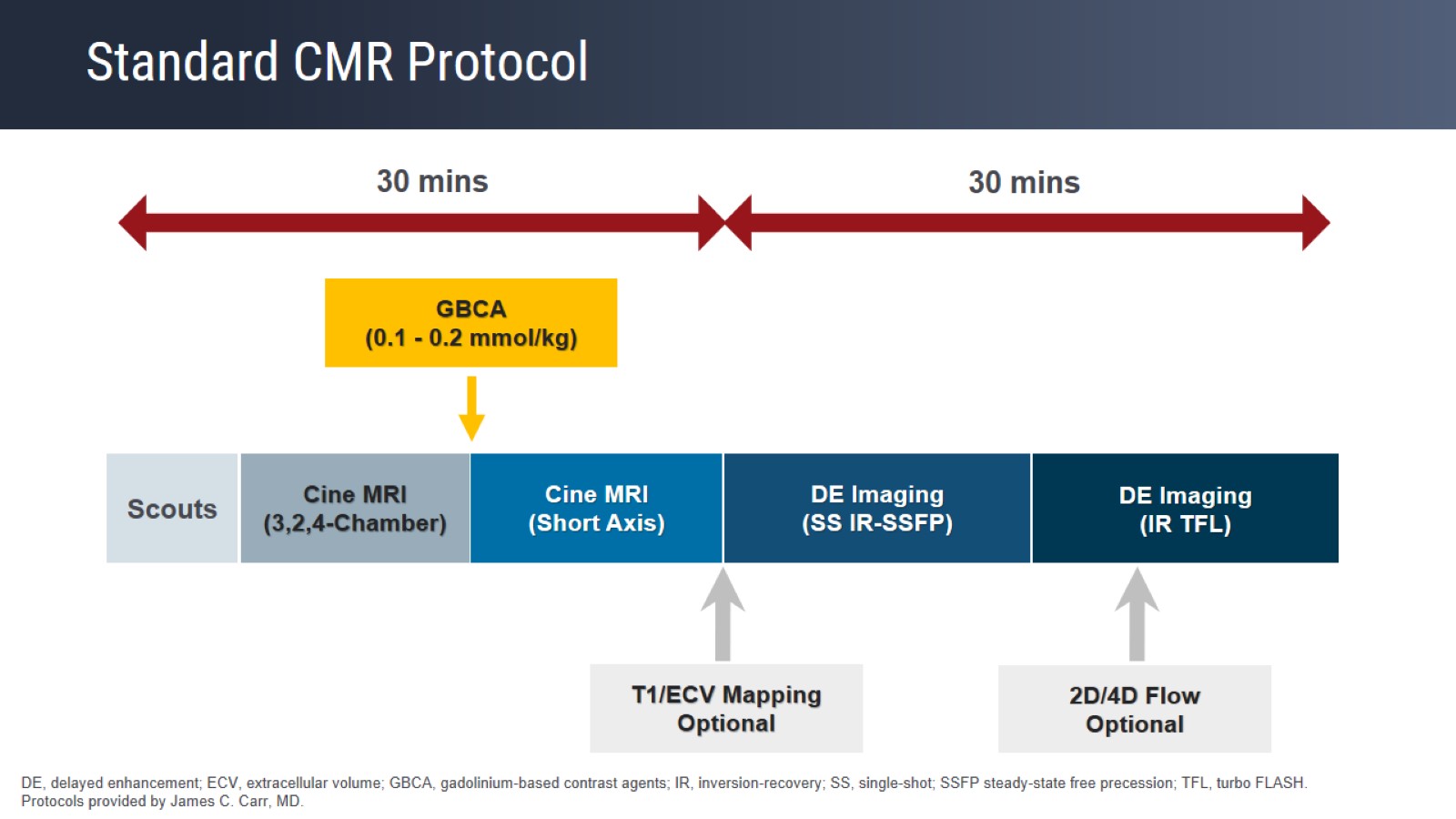 Standard CMR Protocol
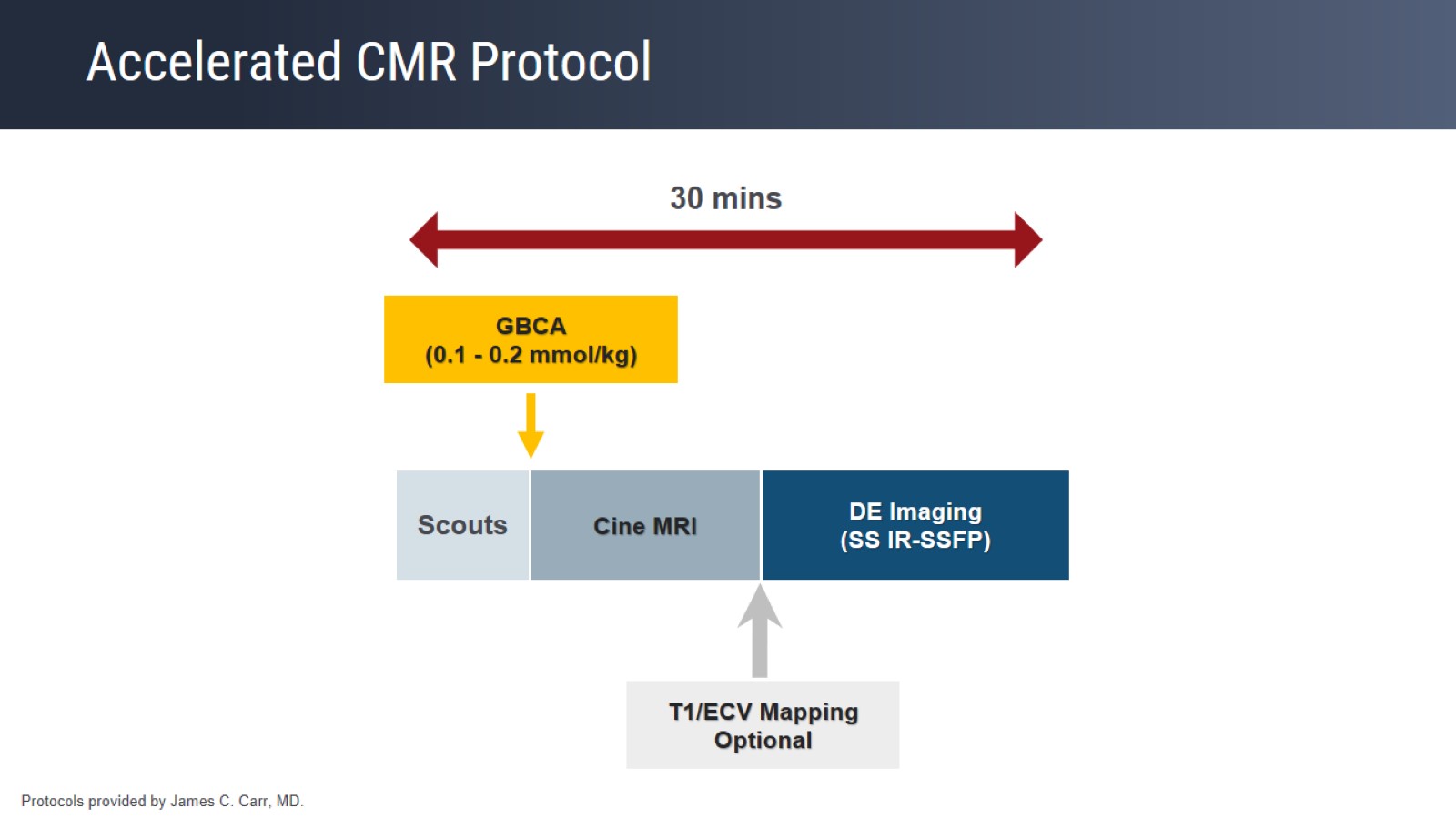 Accelerated CMR Protocol
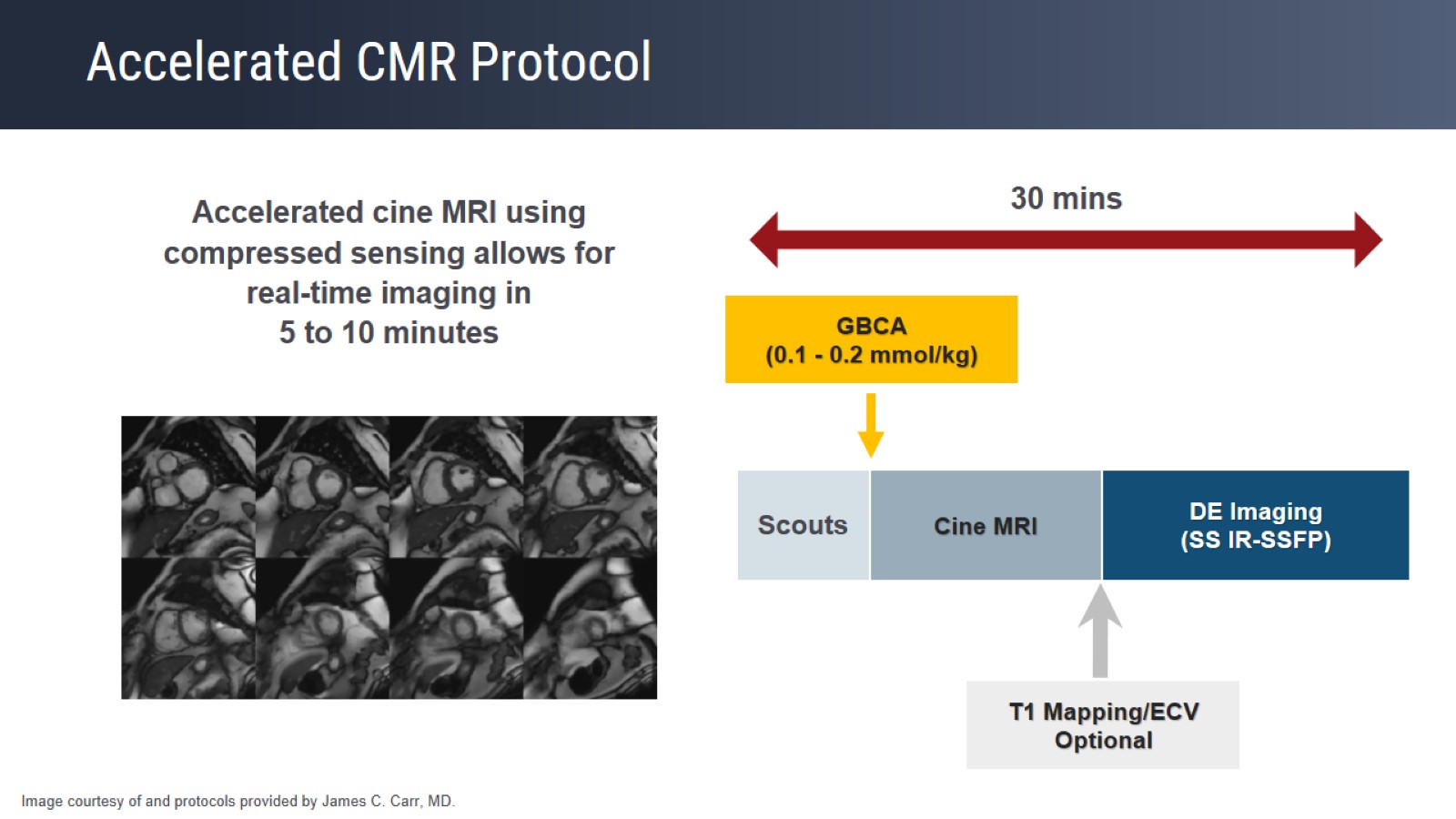 Accelerated CMR Protocol
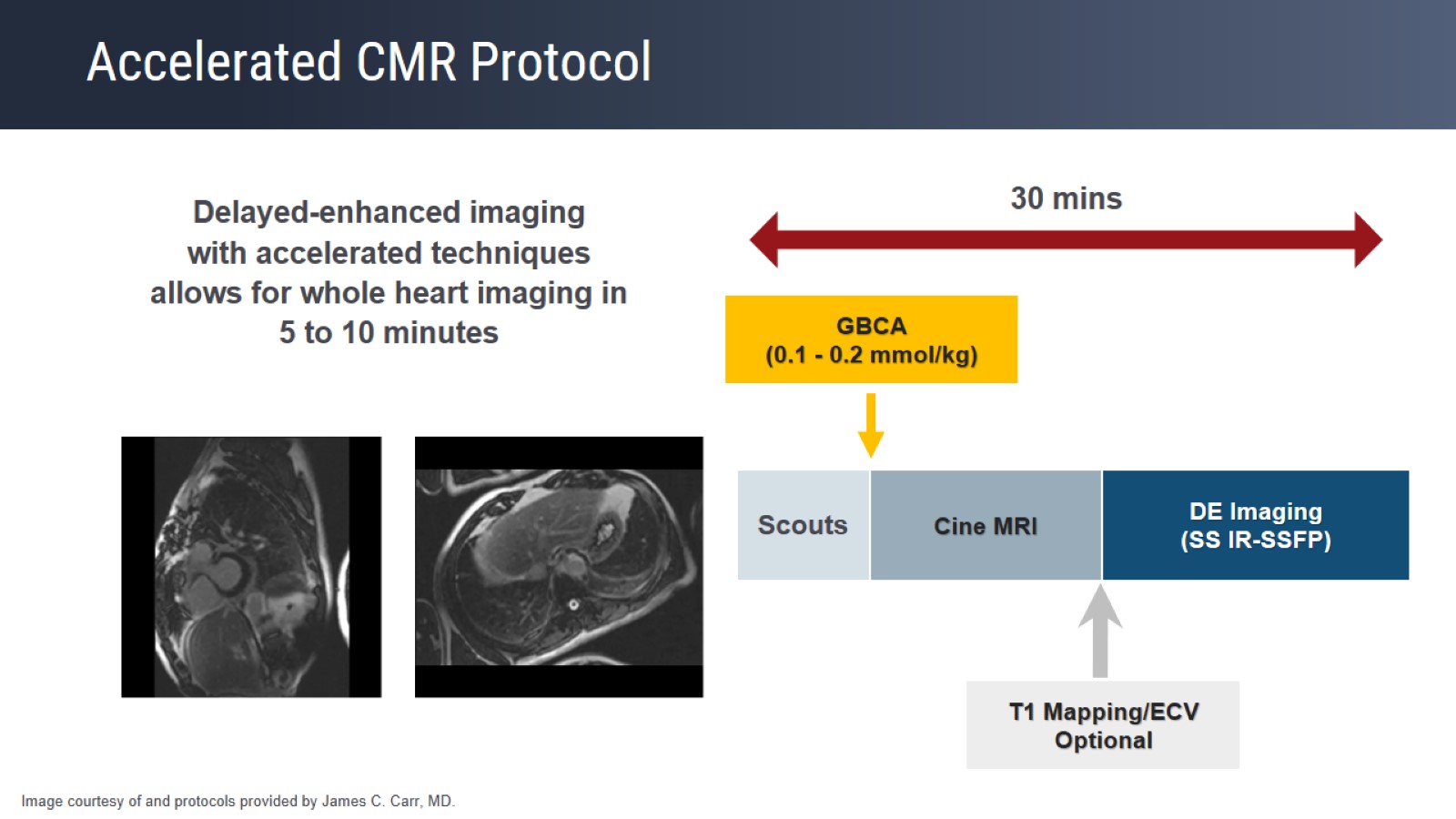 Accelerated CMR Protocol
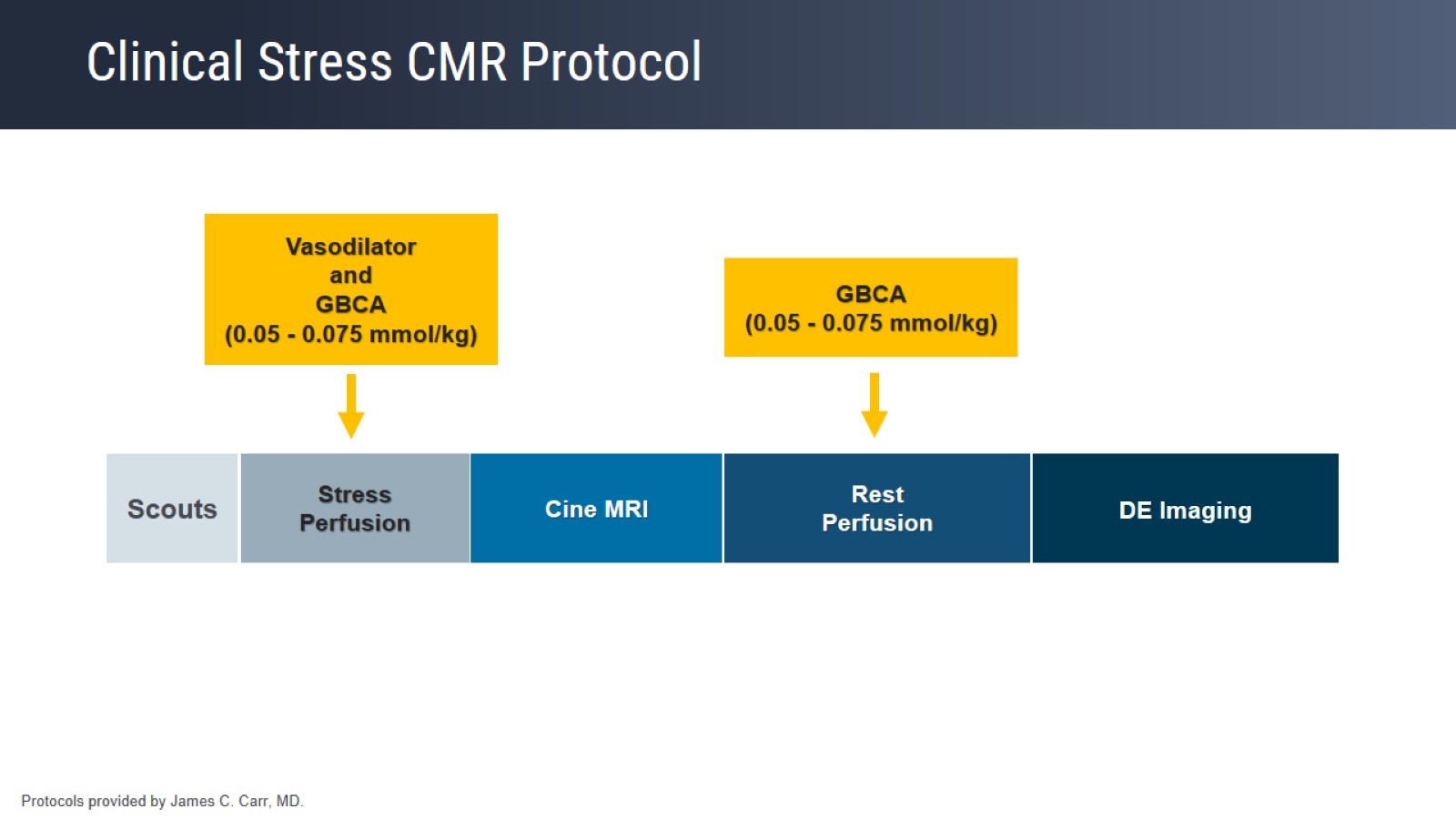 Clinical Stress CMR Protocol
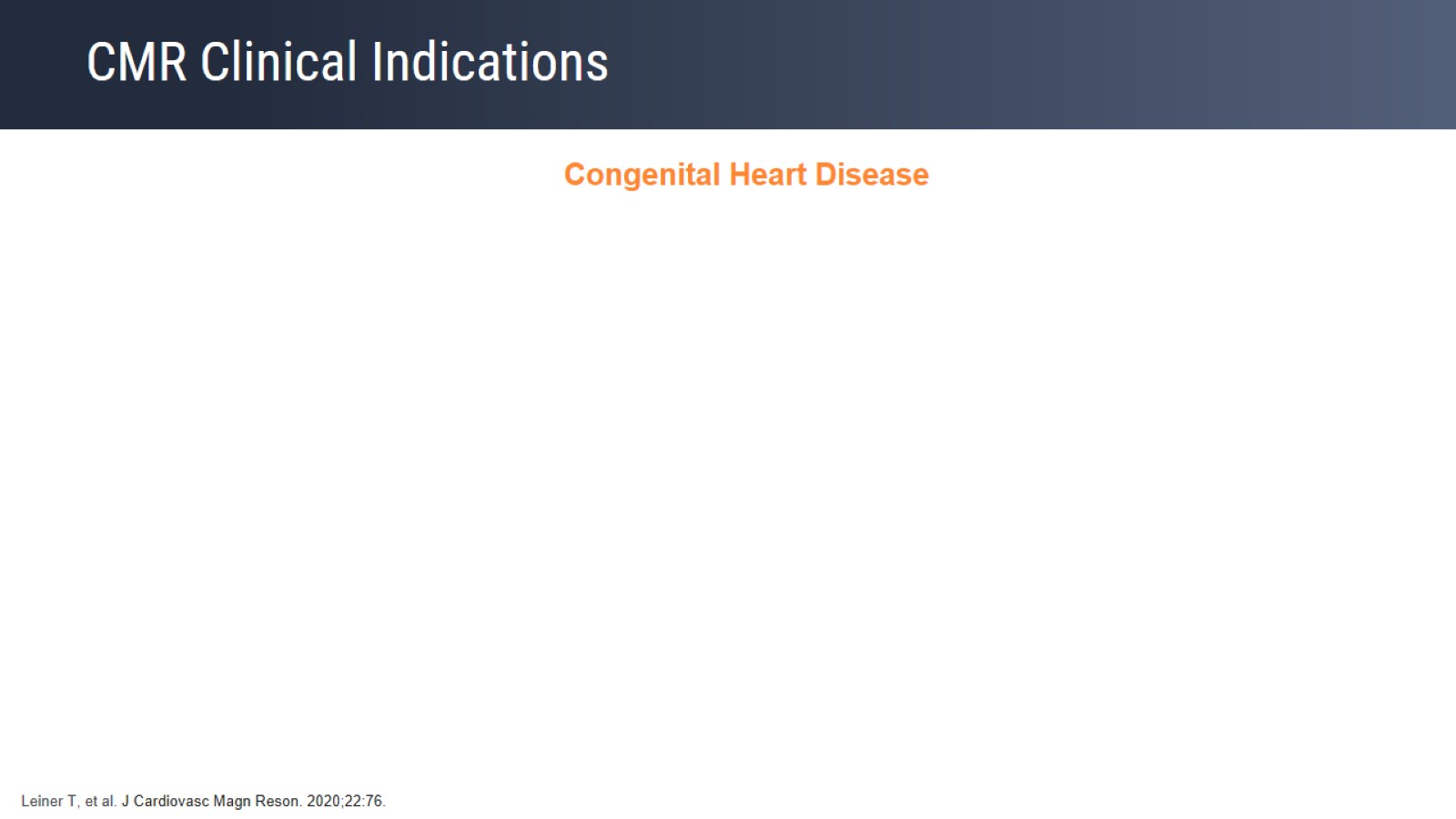 CMR Clinical Indications
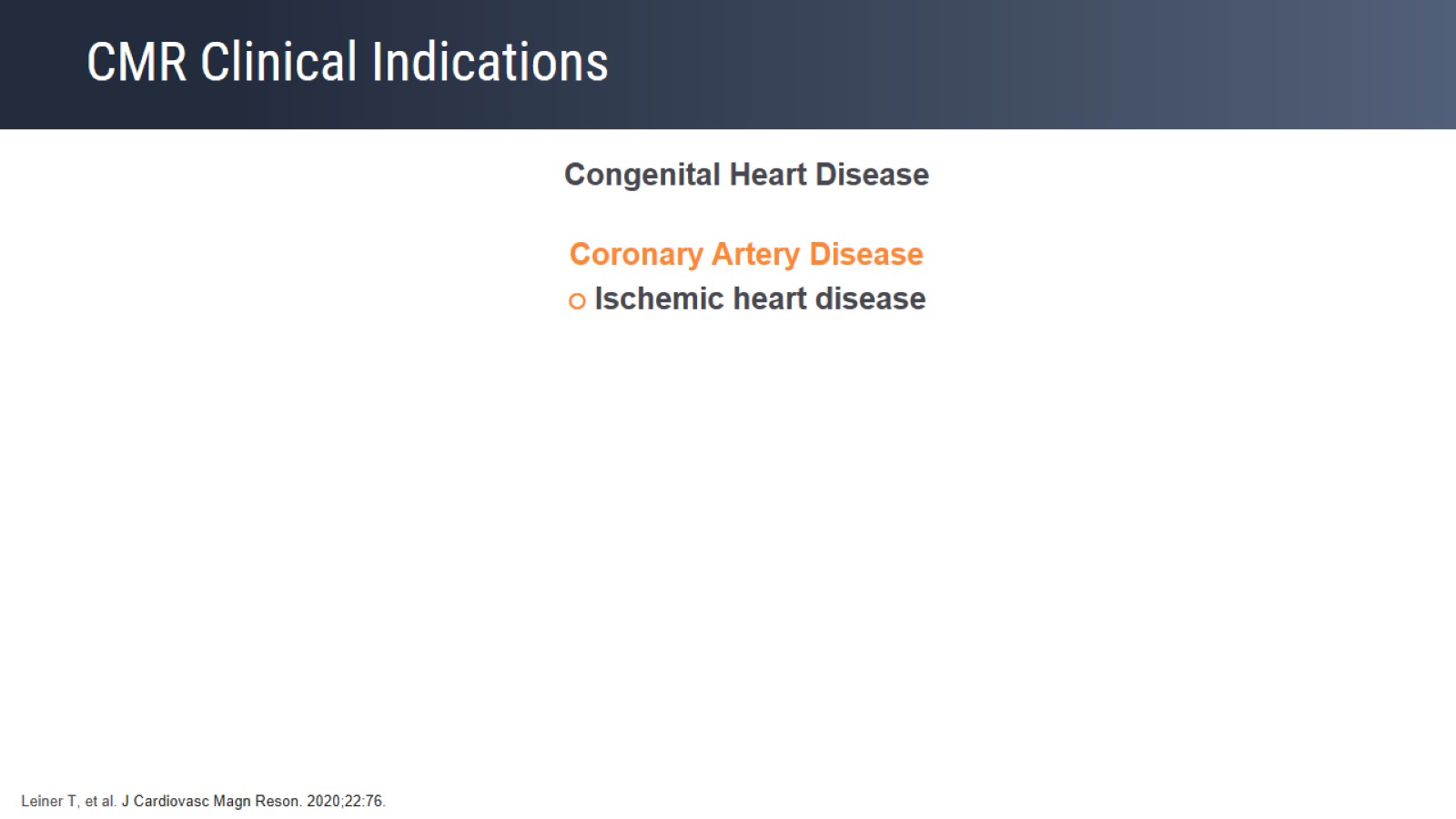 CMR Clinical Indications
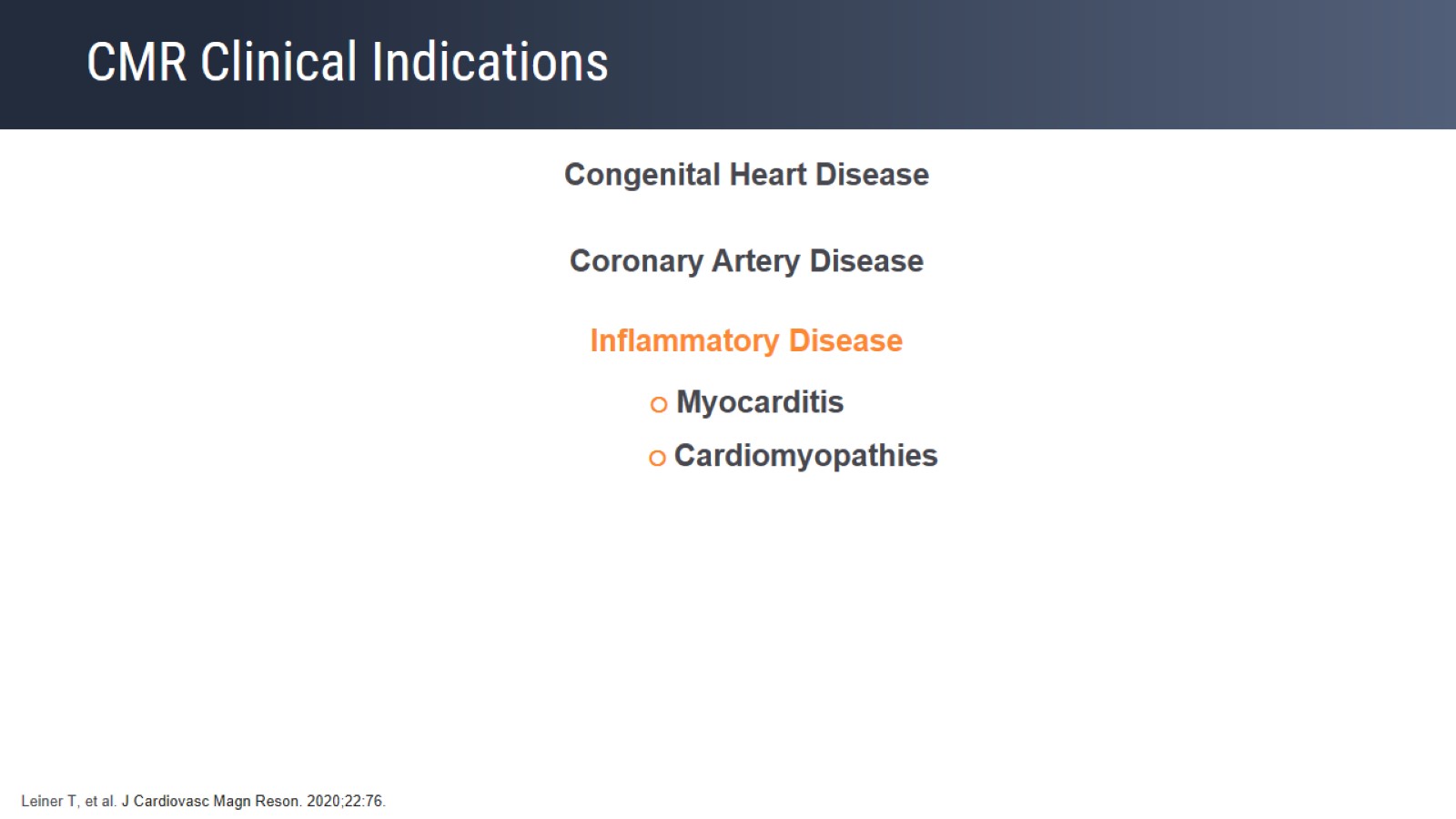 CMR Clinical Indications
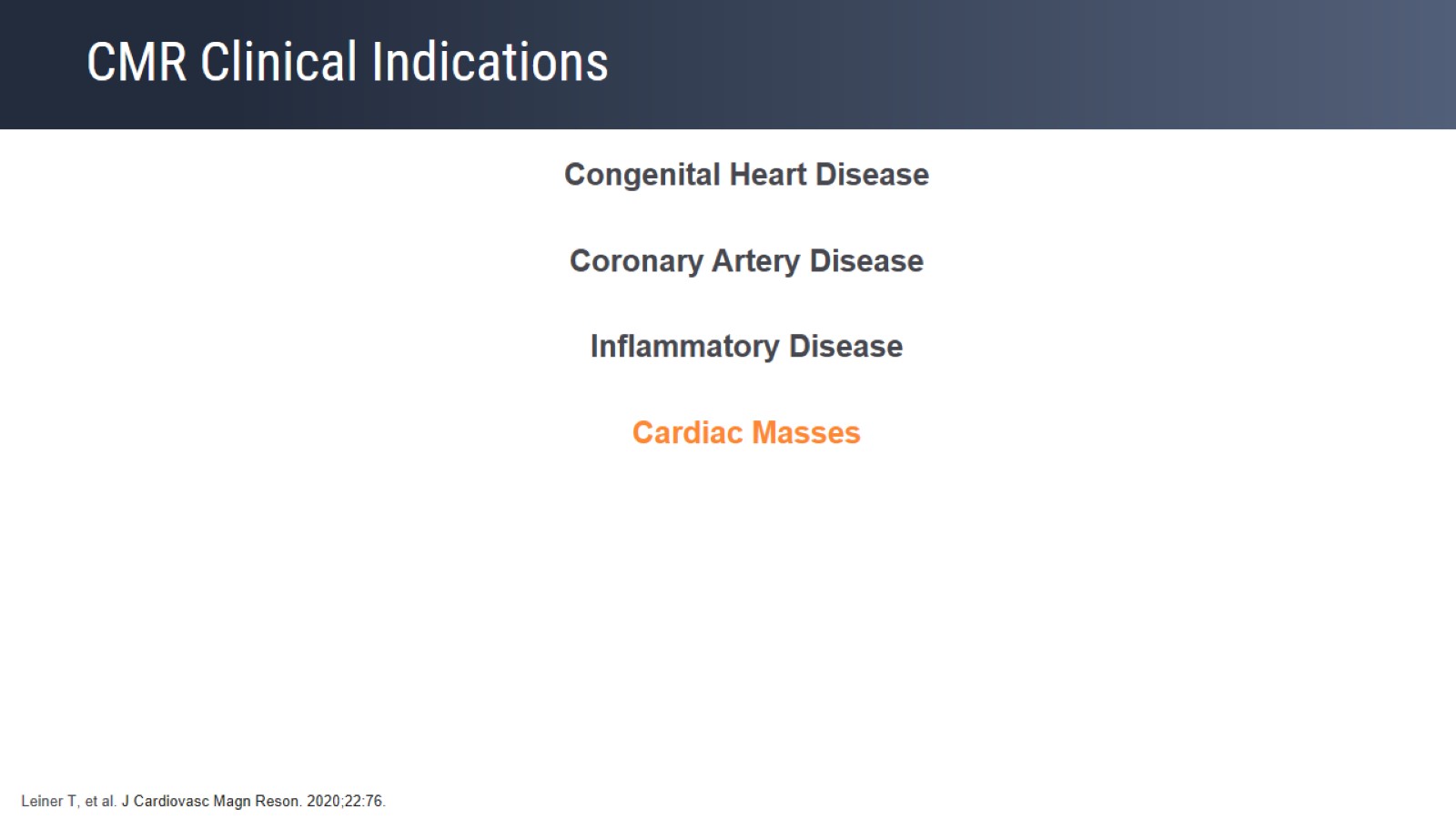 CMR Clinical Indications
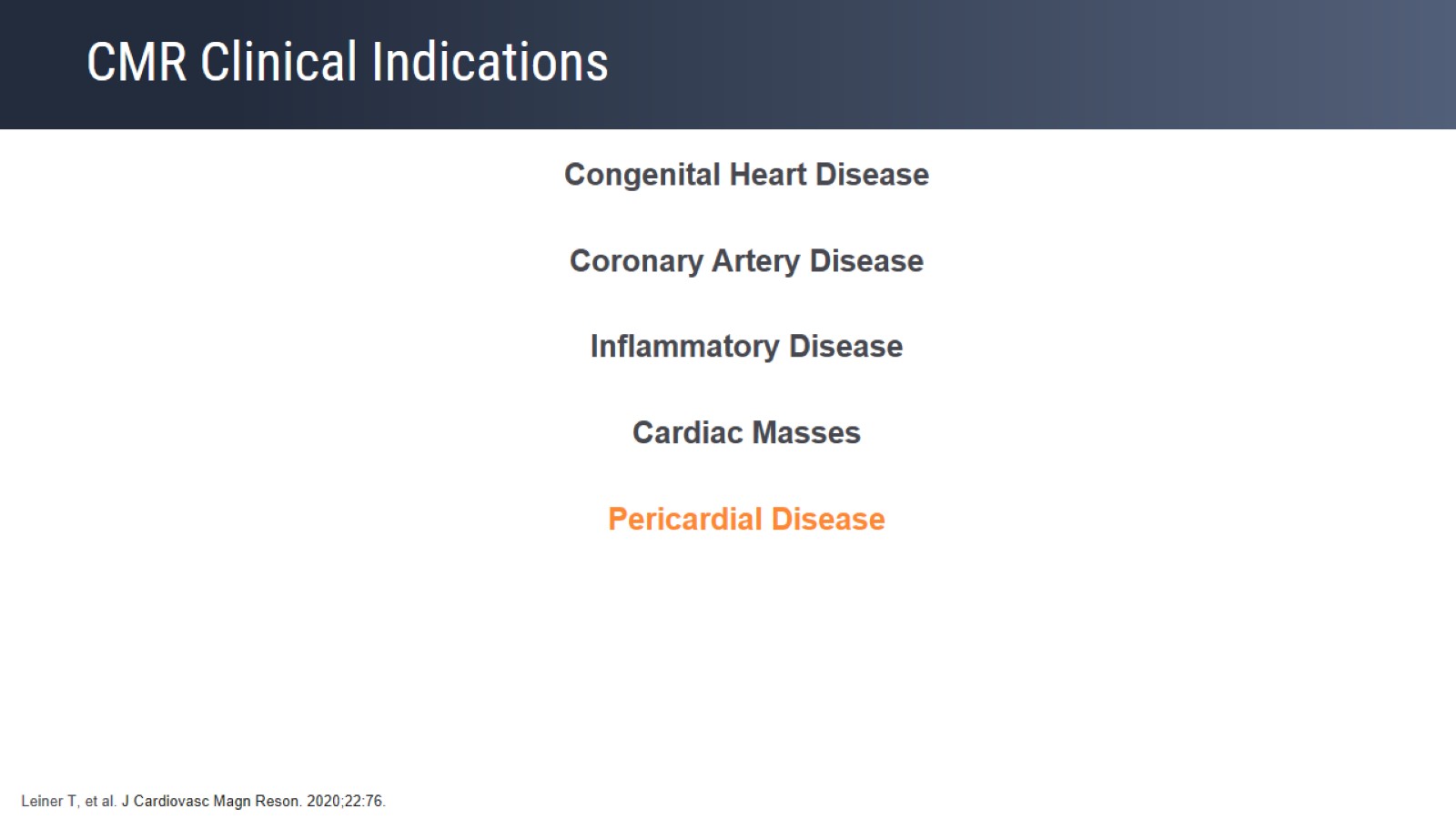 CMR Clinical Indications
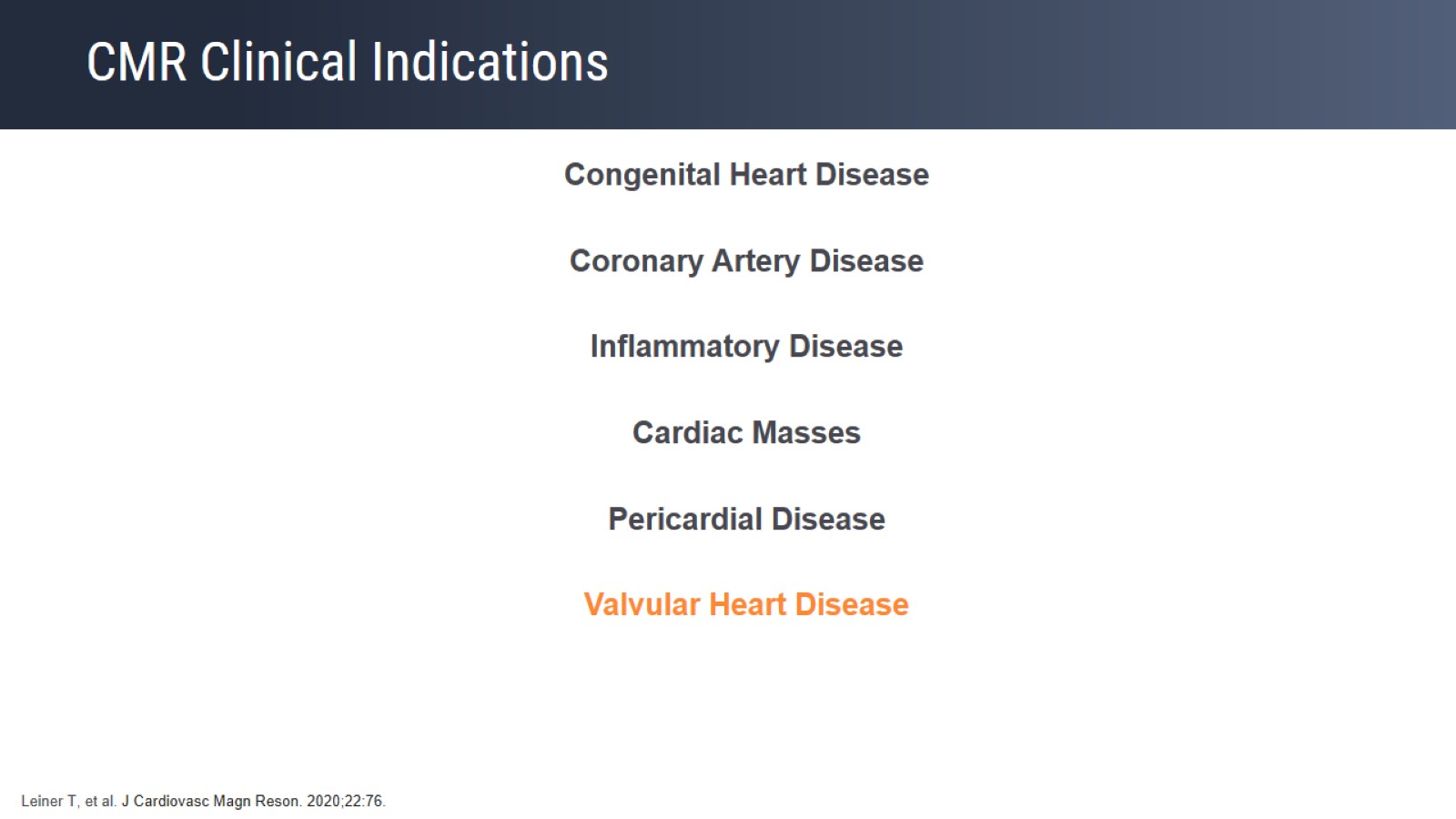 CMR Clinical Indications
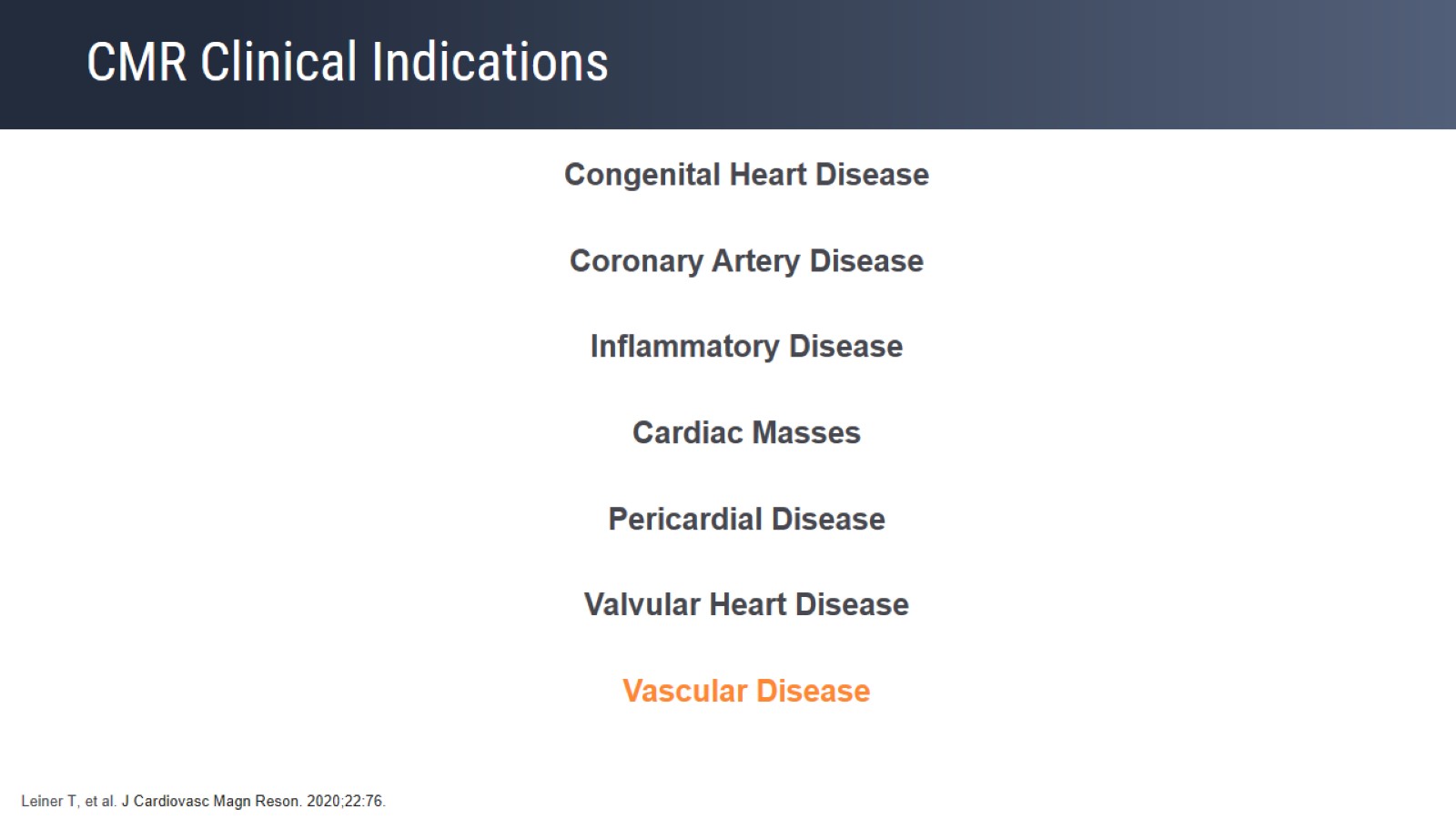 CMR Clinical Indications
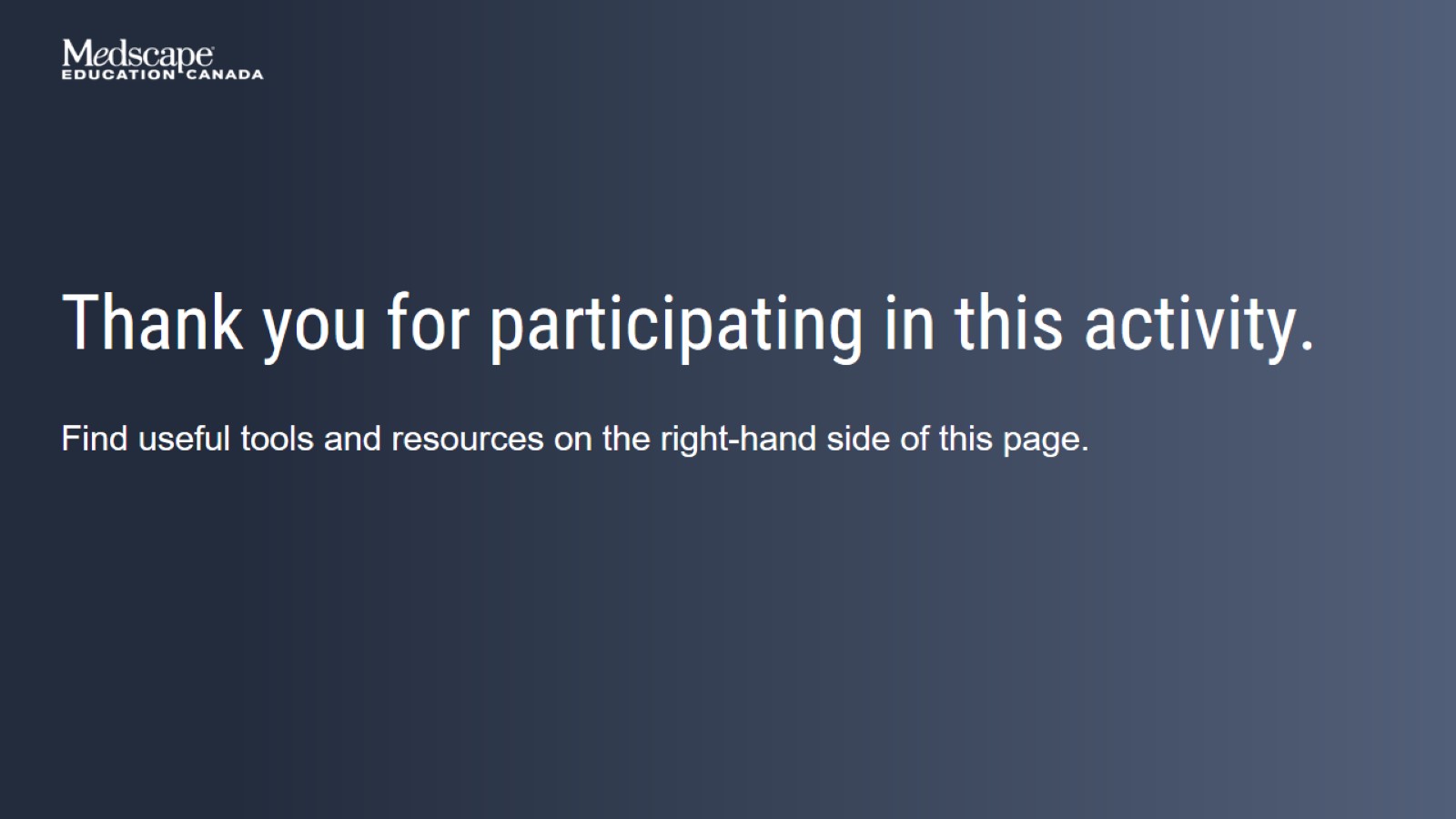 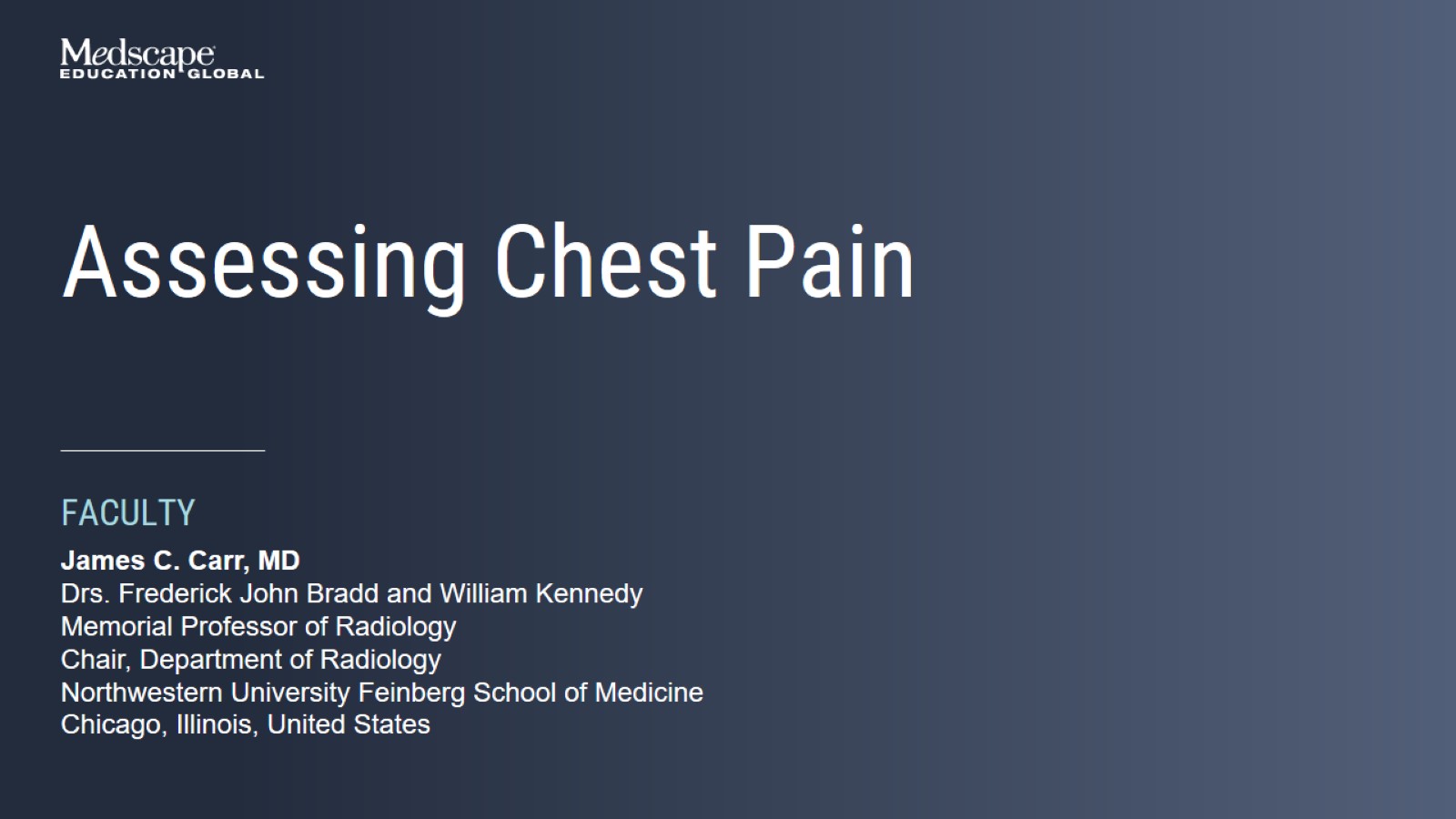 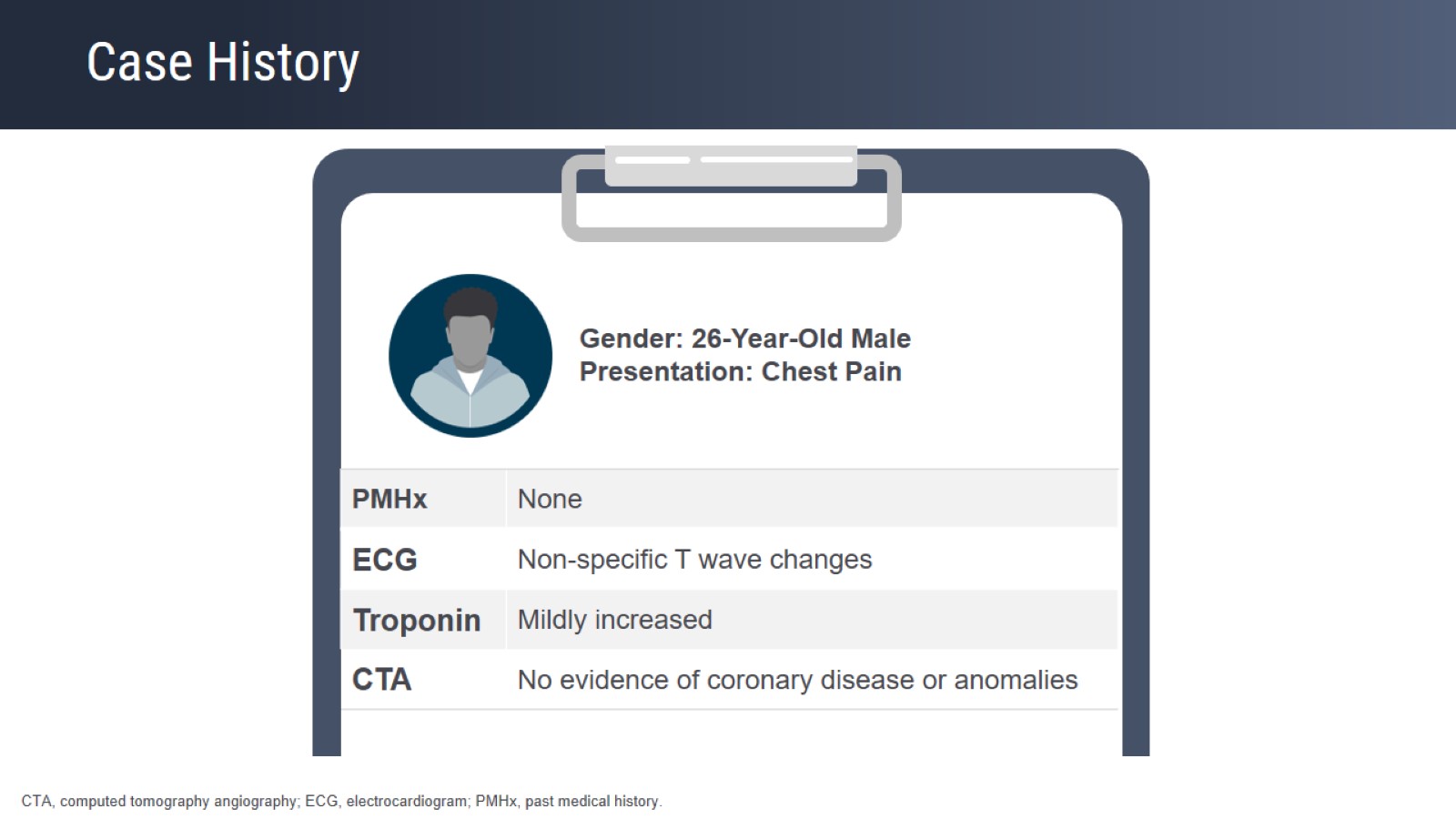 Case History
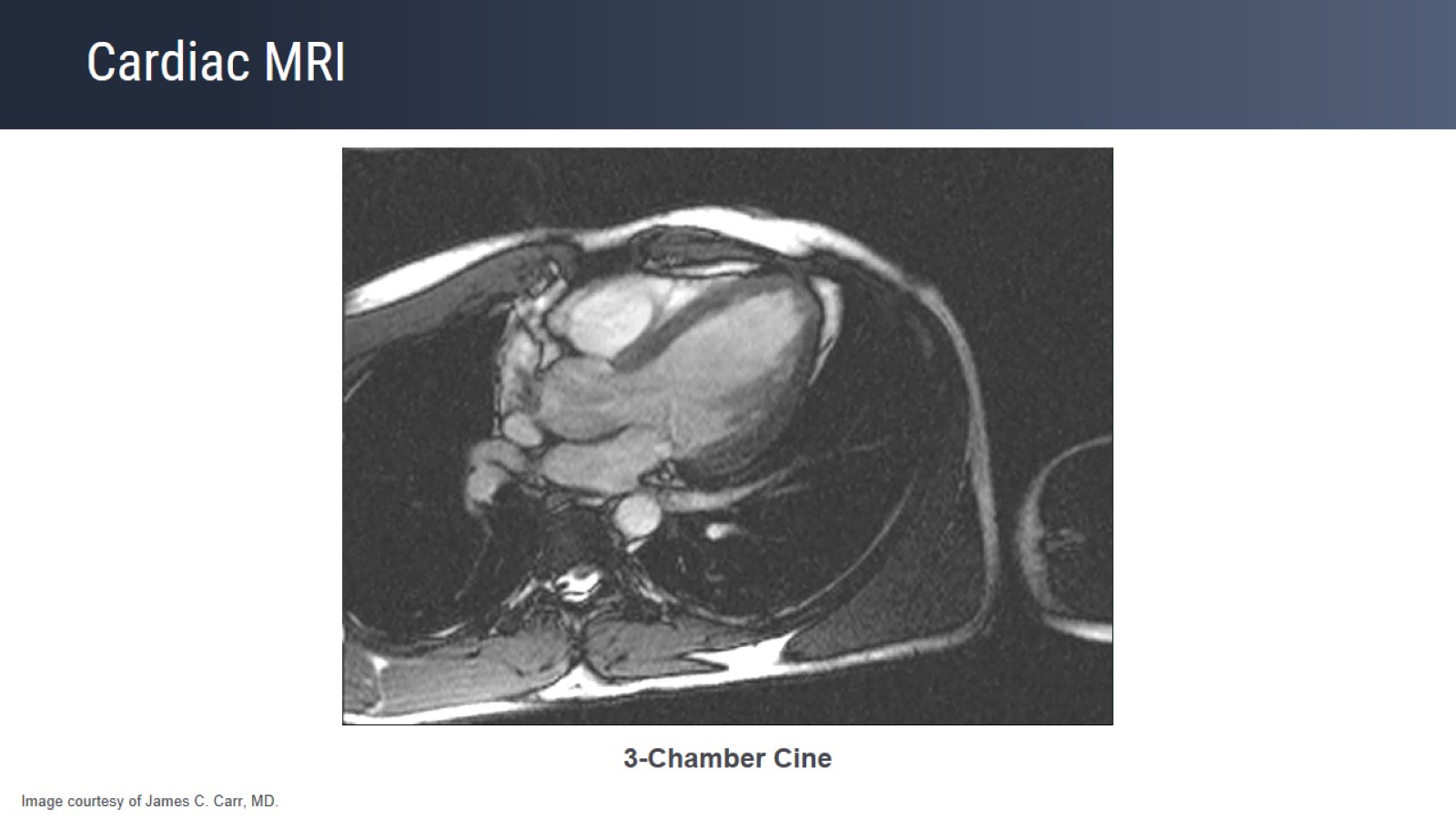 Cardiac MRI
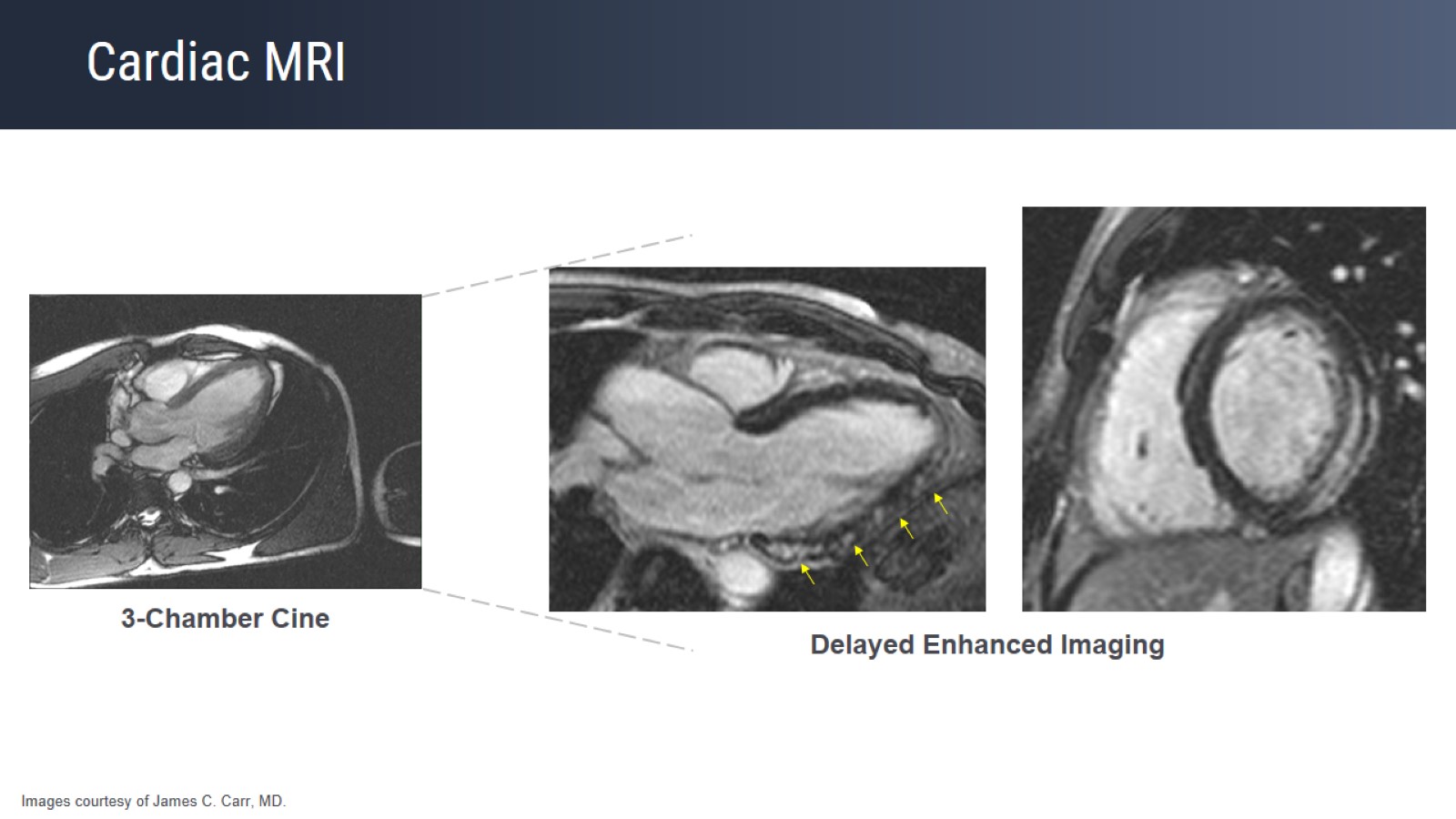 Cardiac MRI
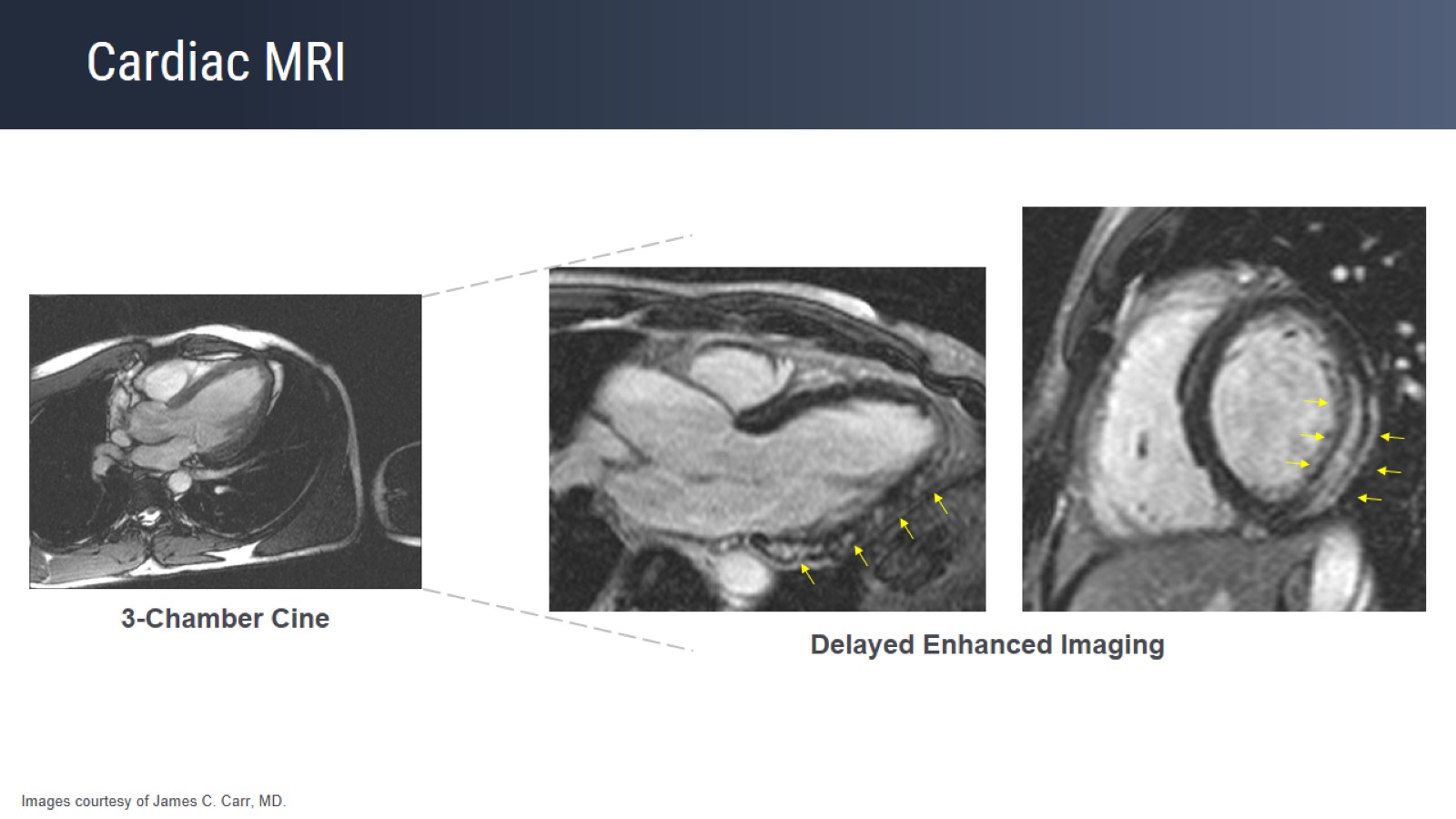 Cardiac MRI
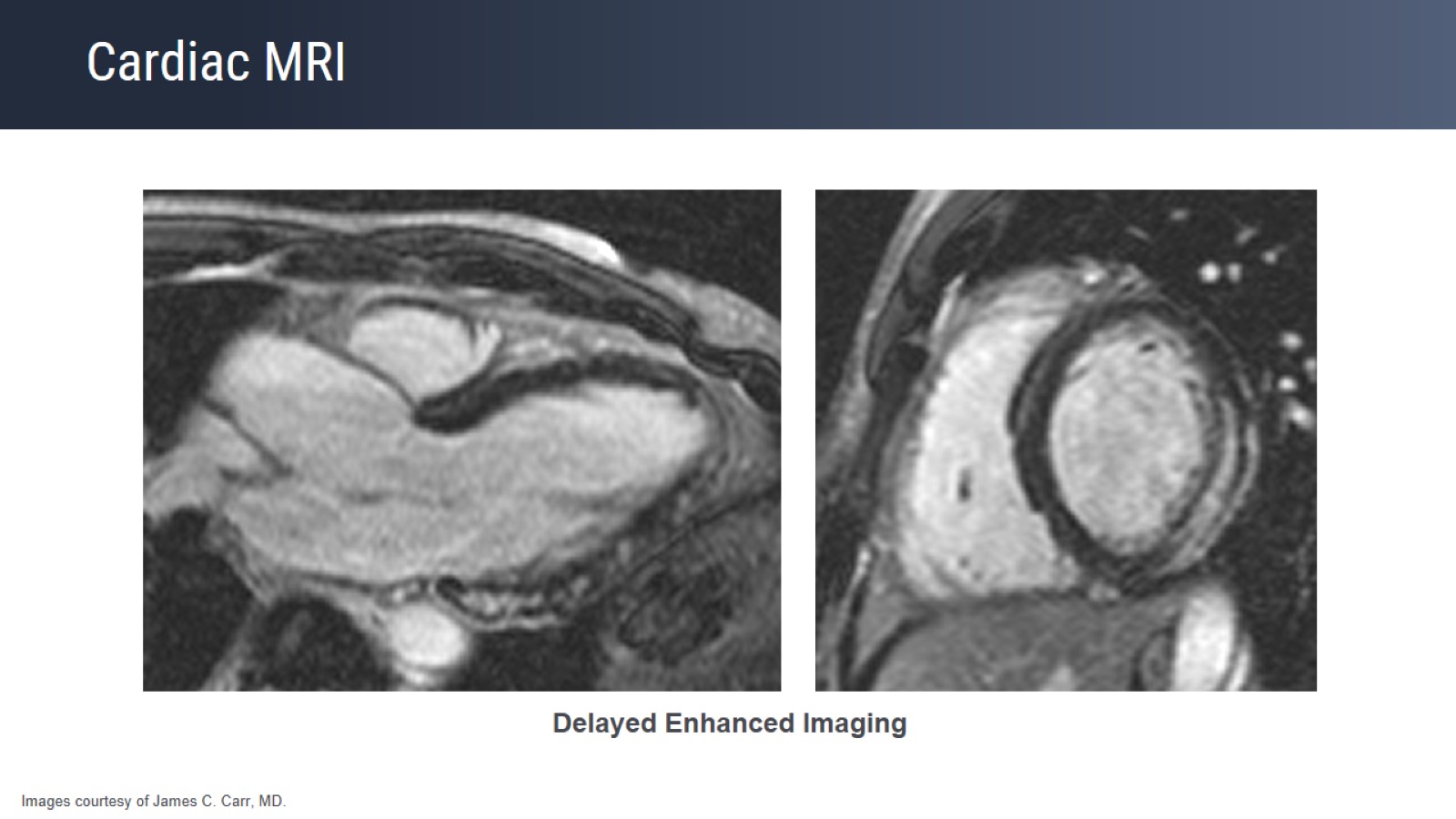 Cardiac MRI
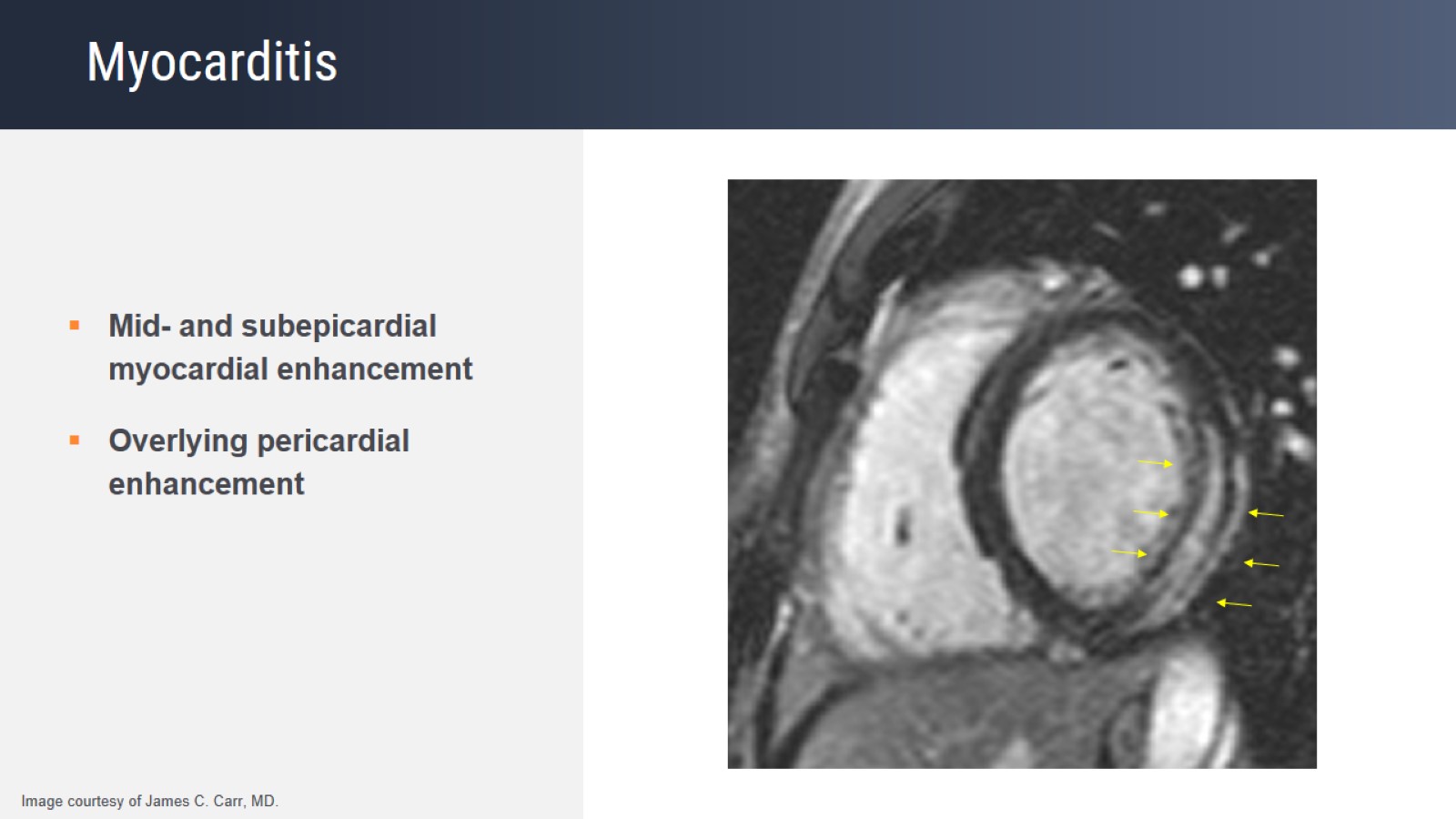 Myocarditis
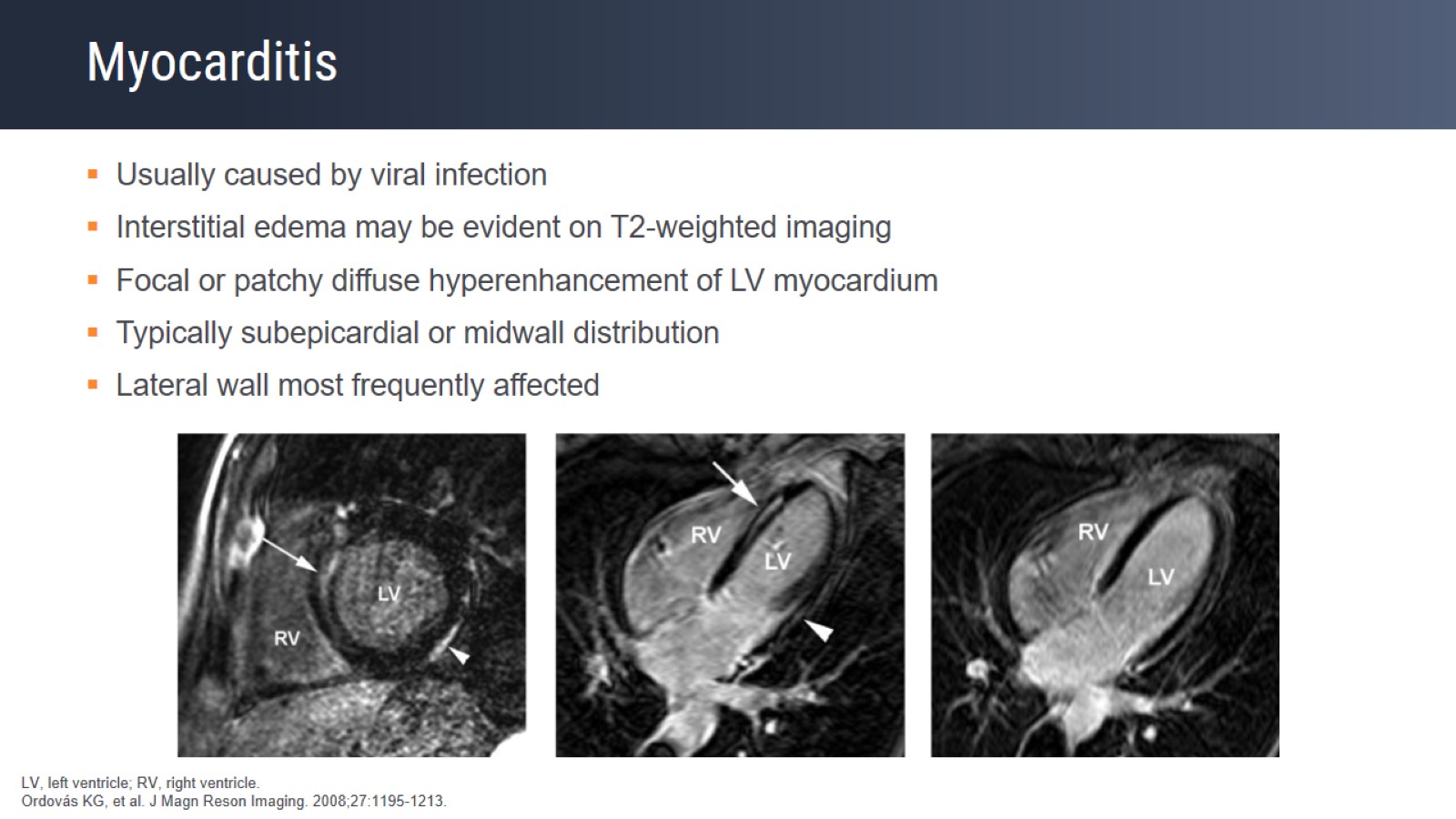 Myocarditis
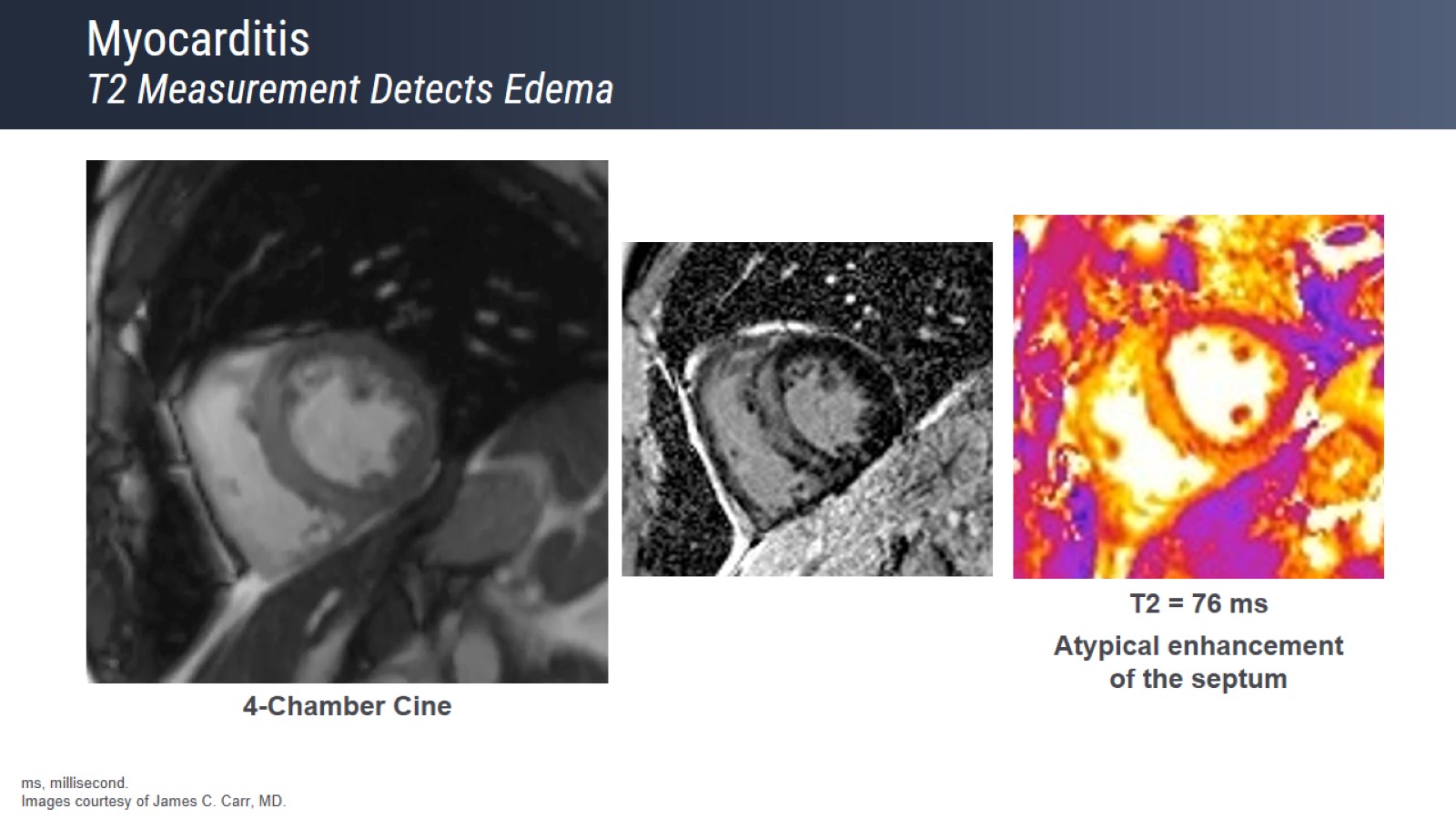 MyocarditisT2 Measurement Detects Edema
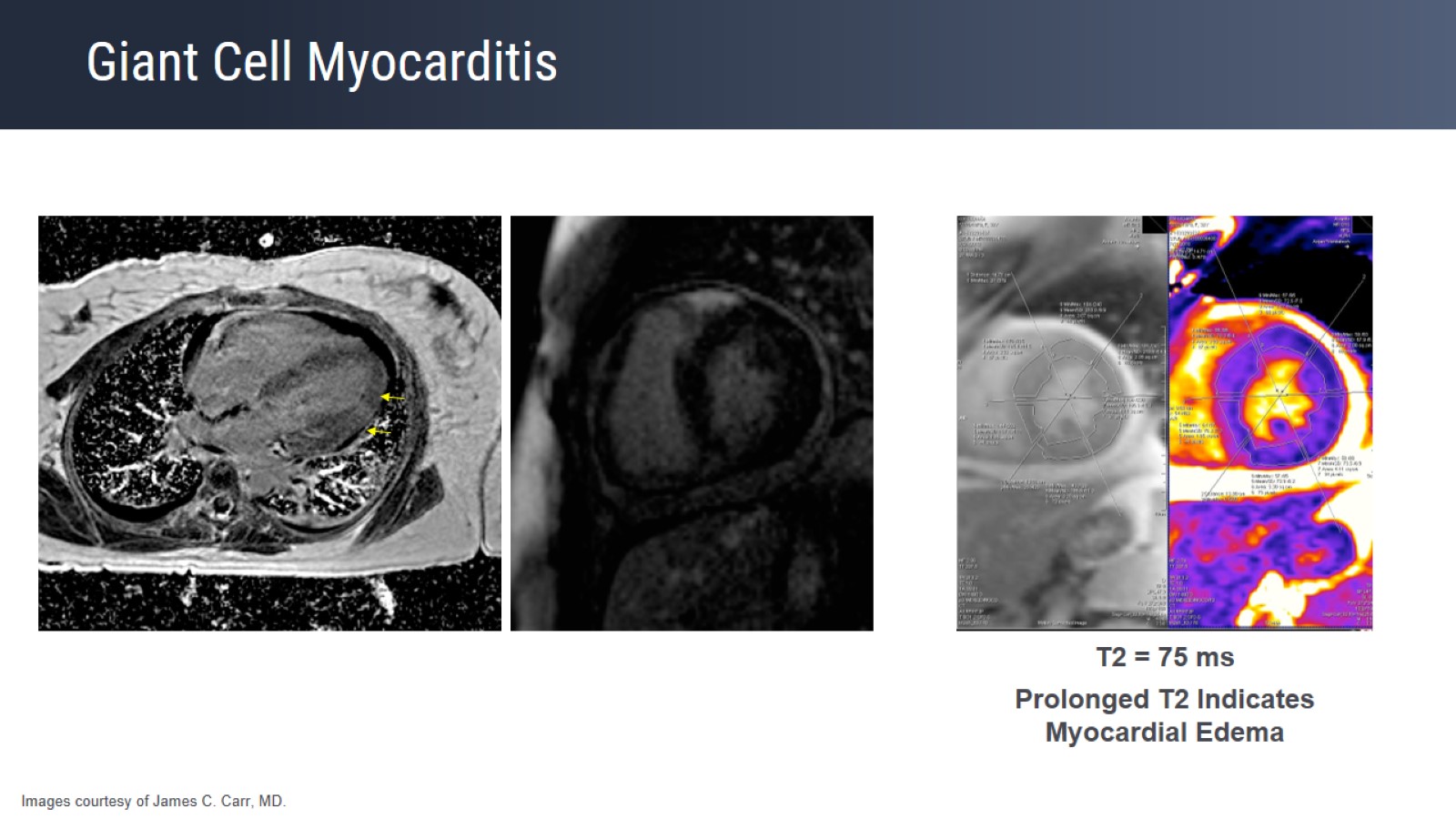 Giant Cell Myocarditis
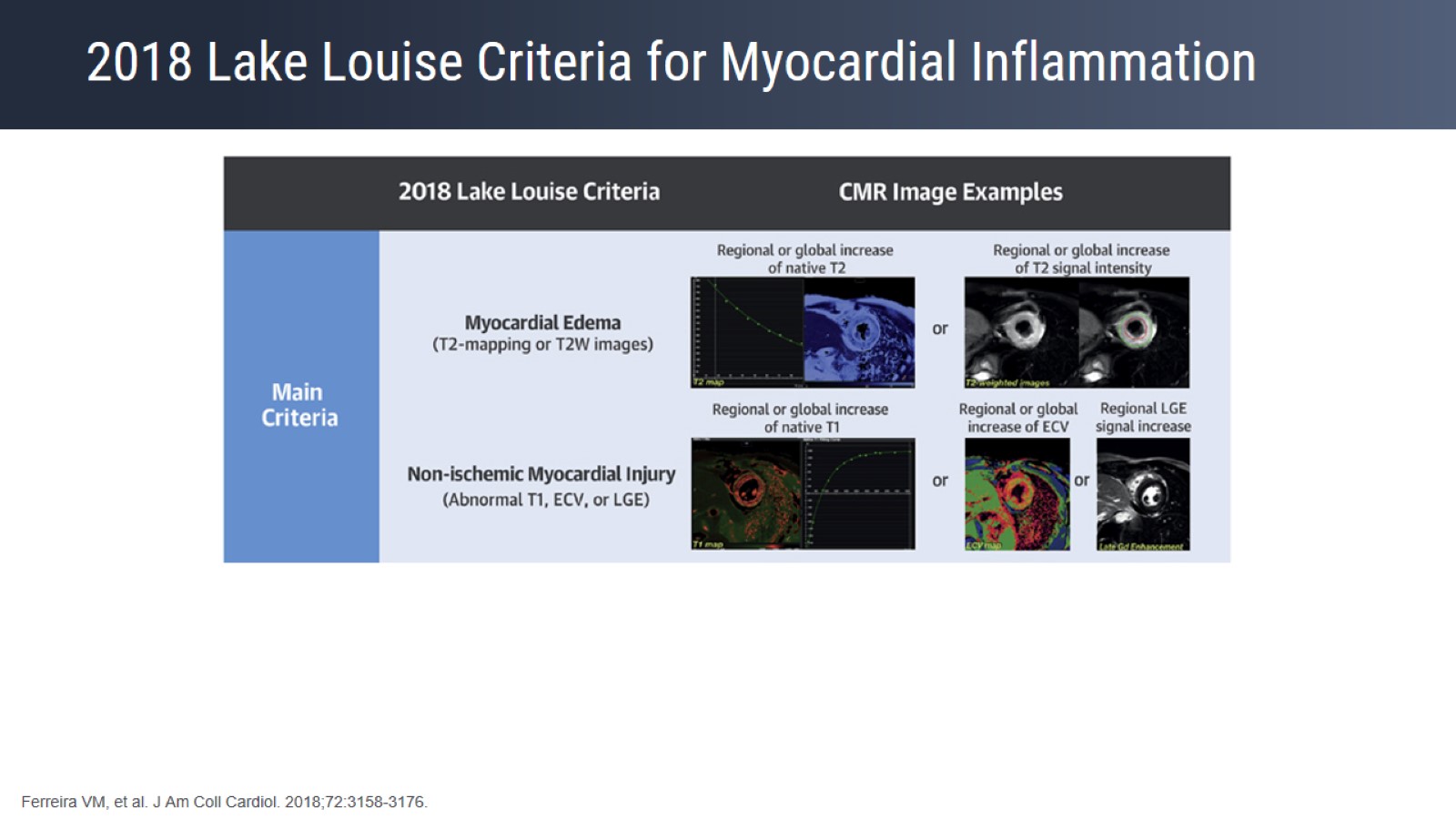 2018 Lake Louise Criteria for Myocardial Inflammation
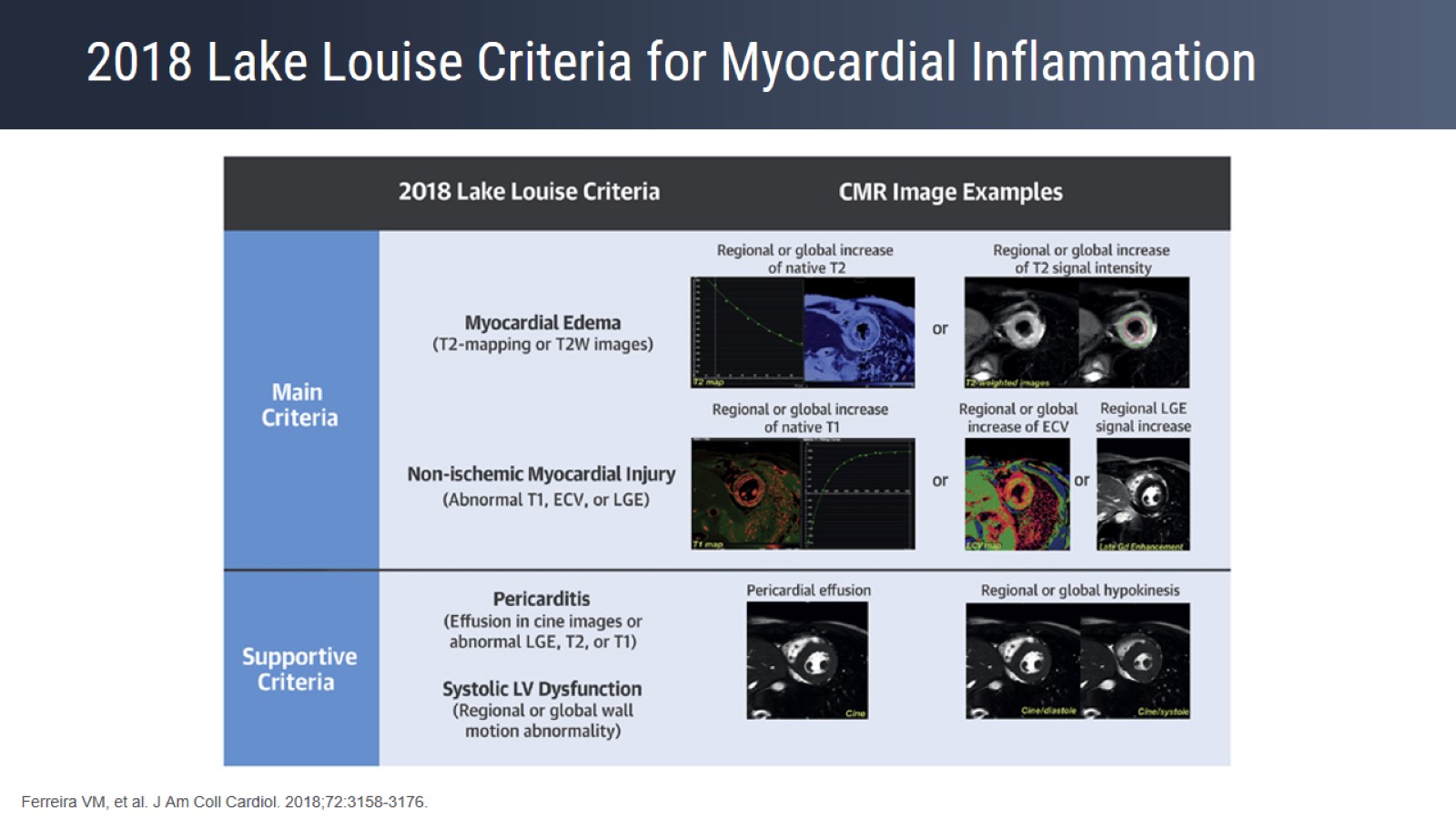 2018 Lake Louise Criteria for Myocardial Inflammation
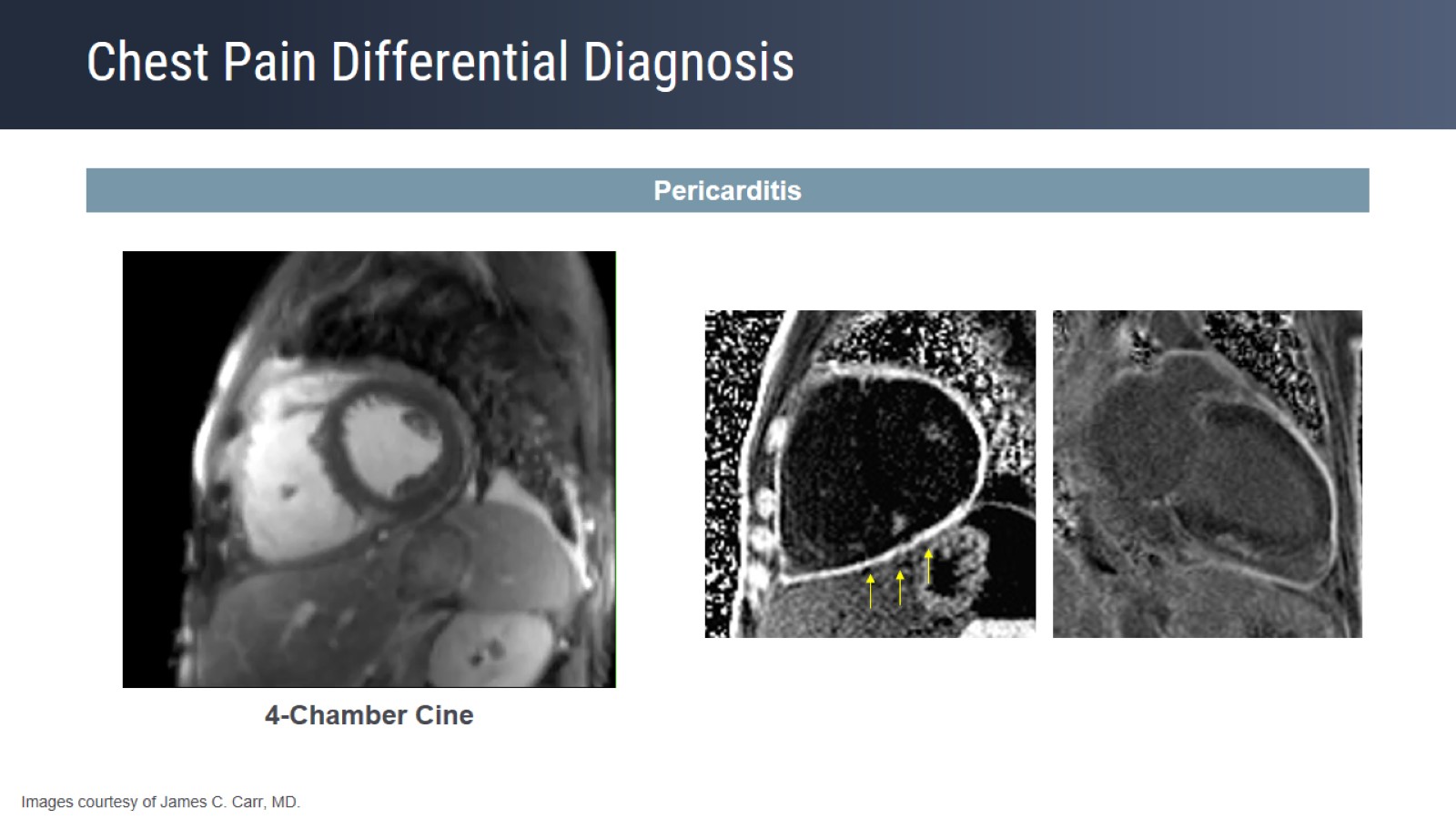 Chest Pain Differential Diagnosis
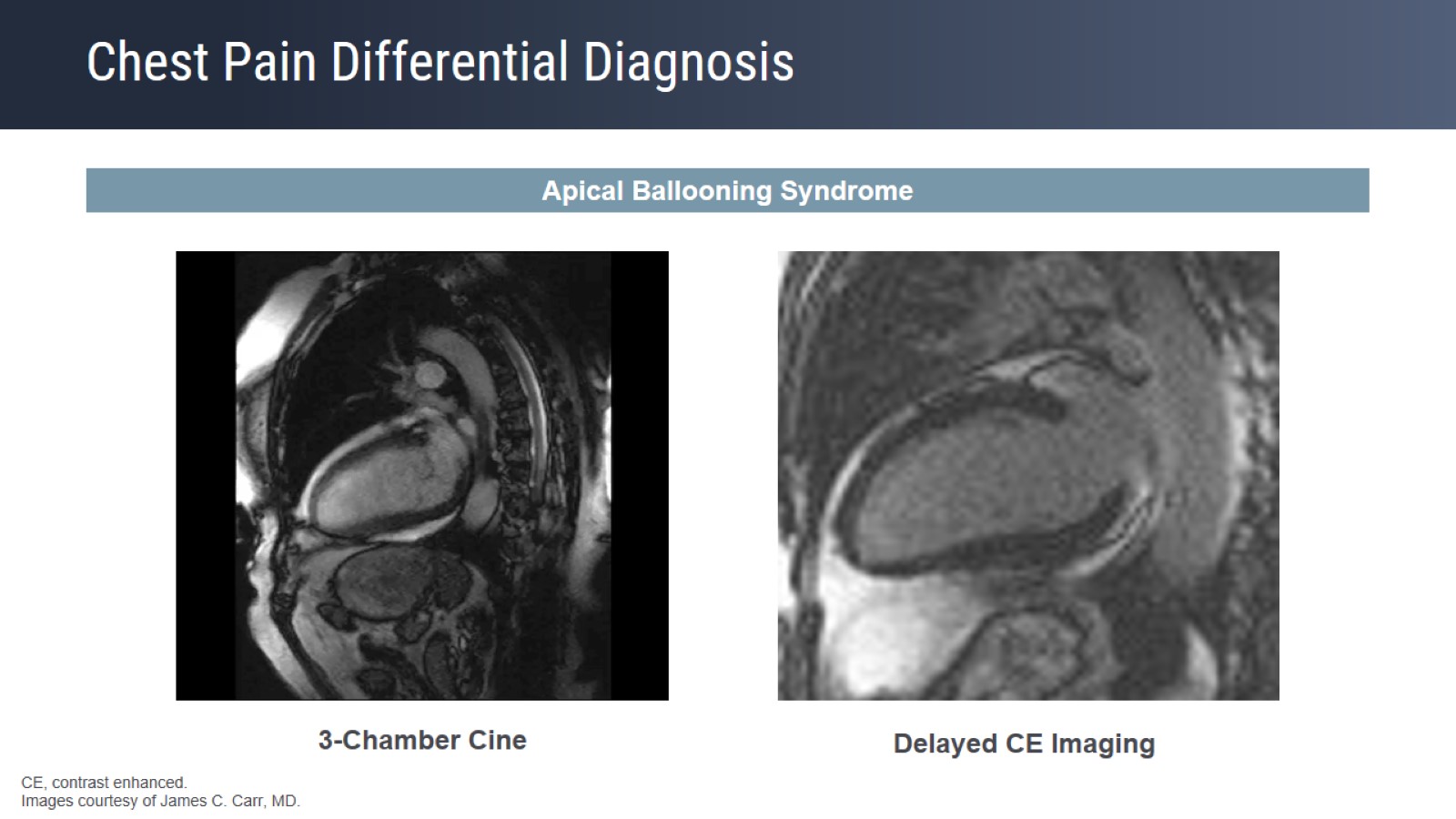 Chest Pain Differential Diagnosis
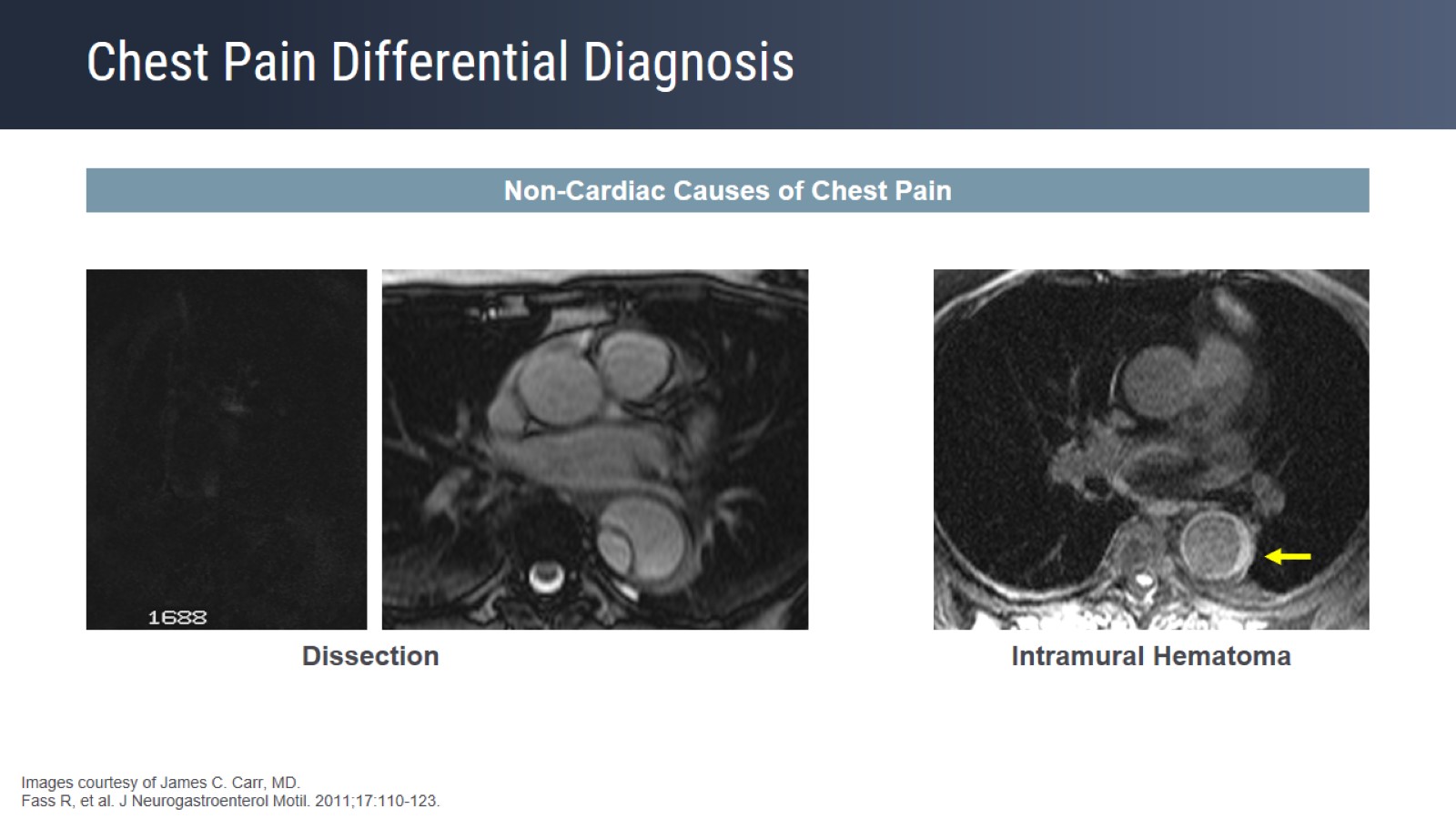 Chest Pain Differential Diagnosis
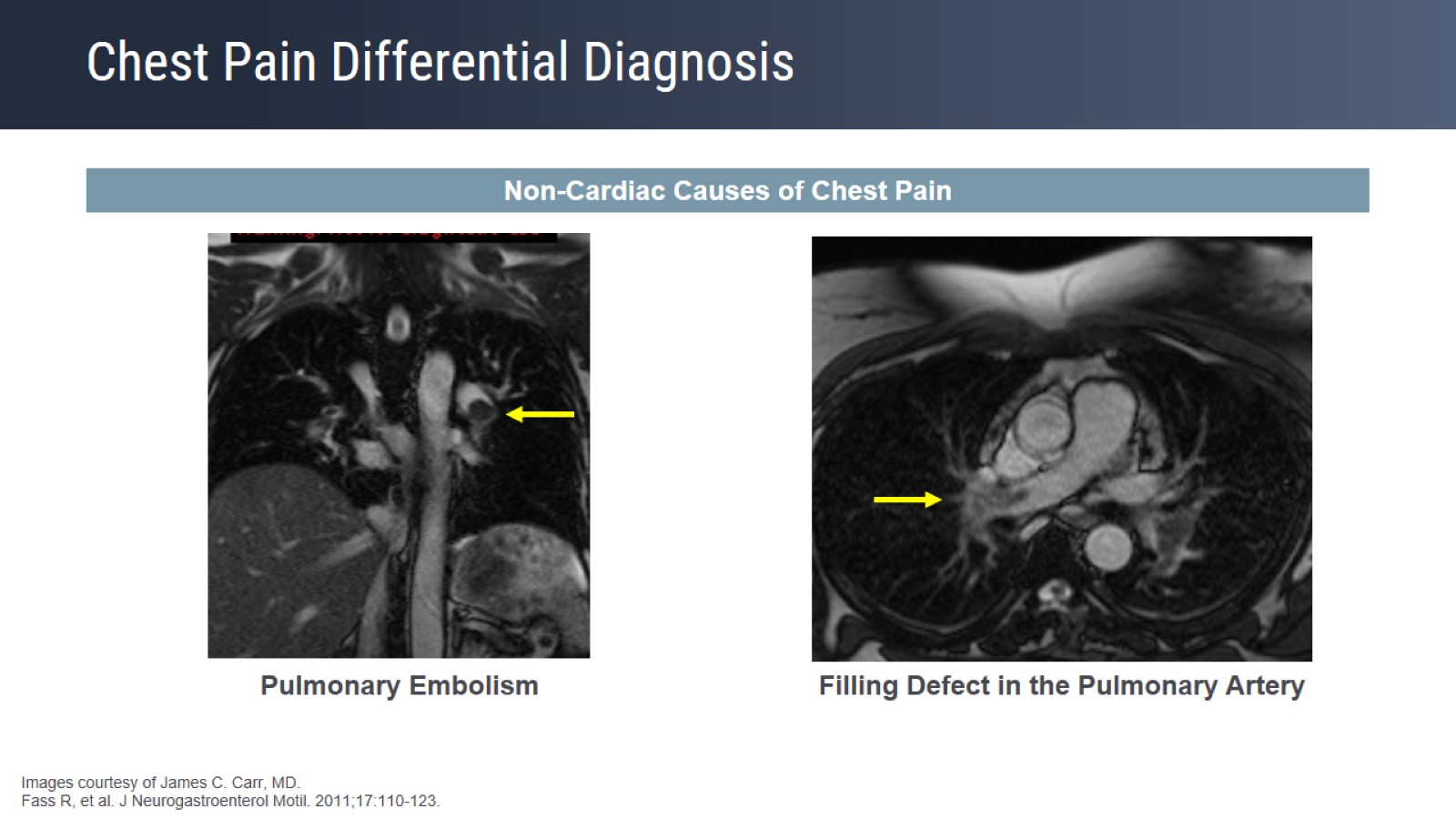 Chest Pain Differential Diagnosis
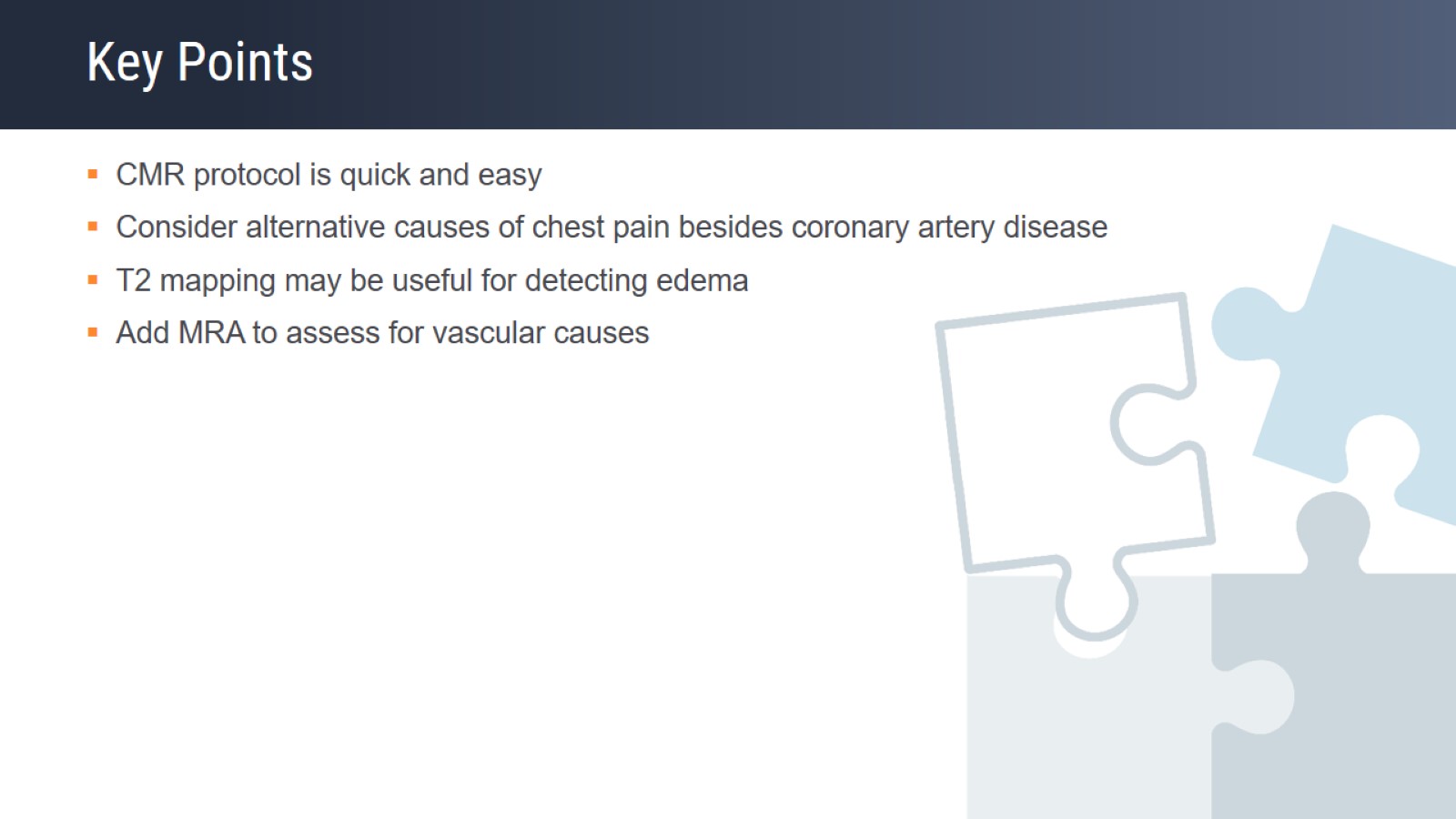 Key Points
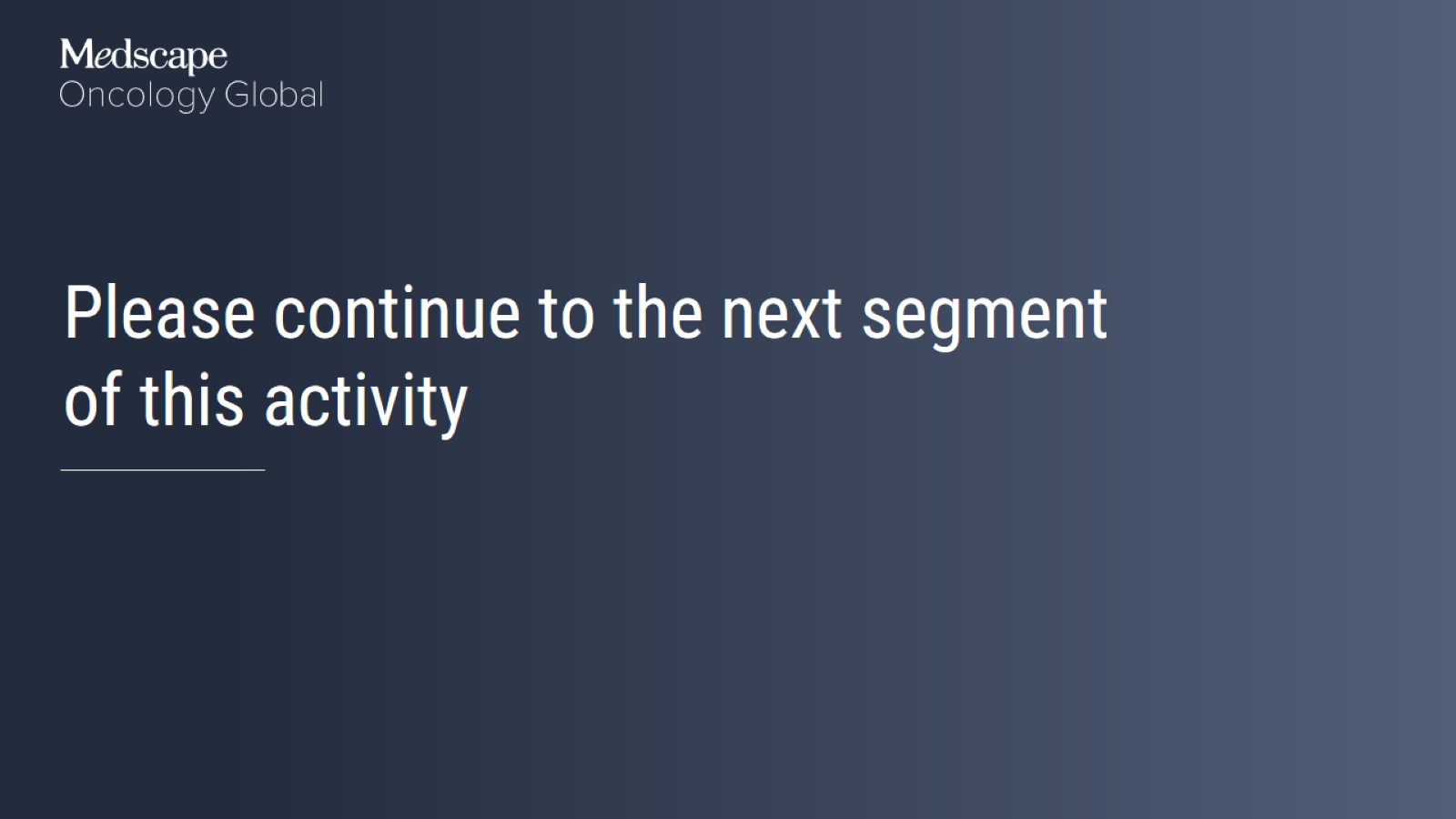 Please continue to the next segment of this activity
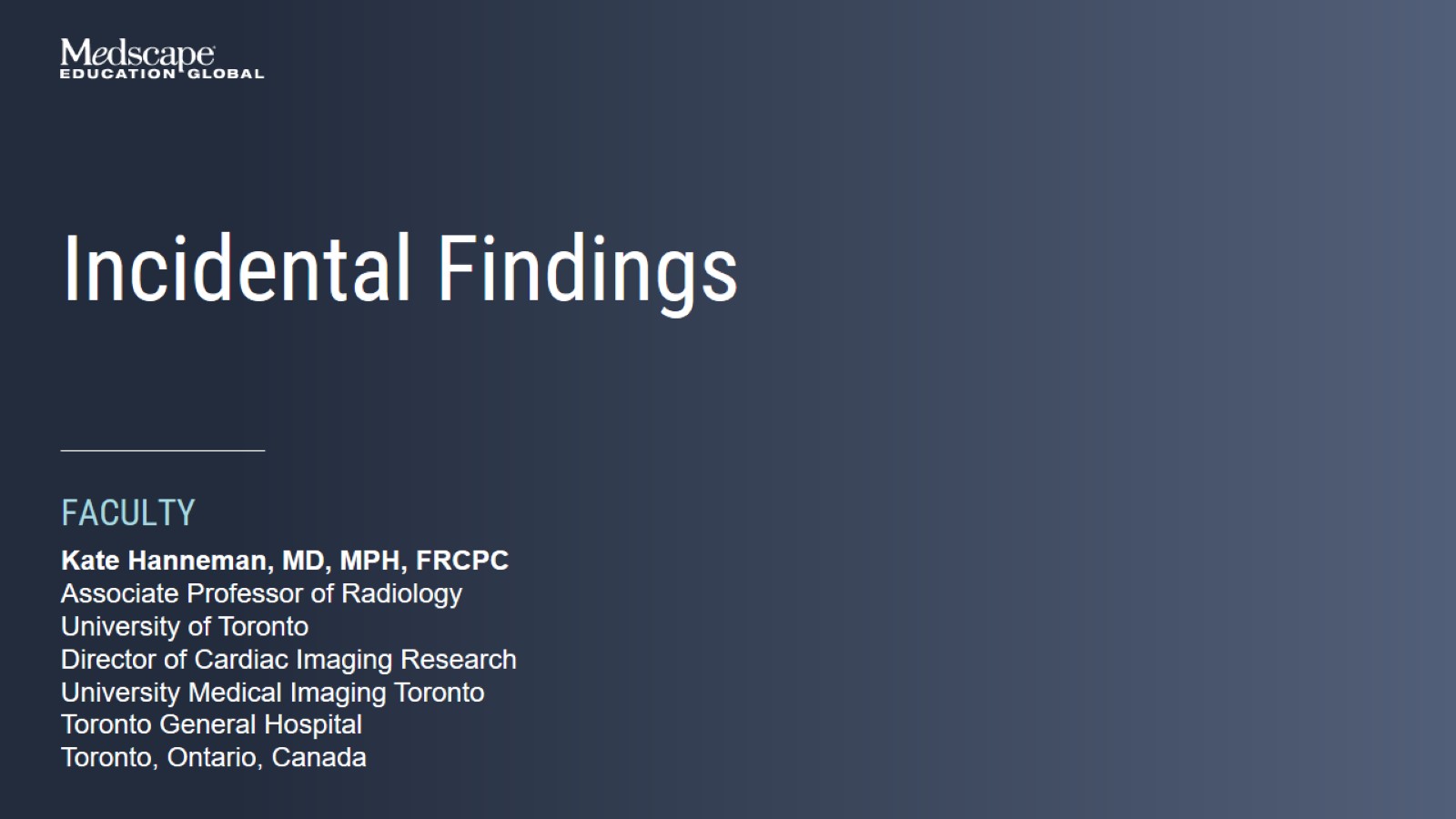 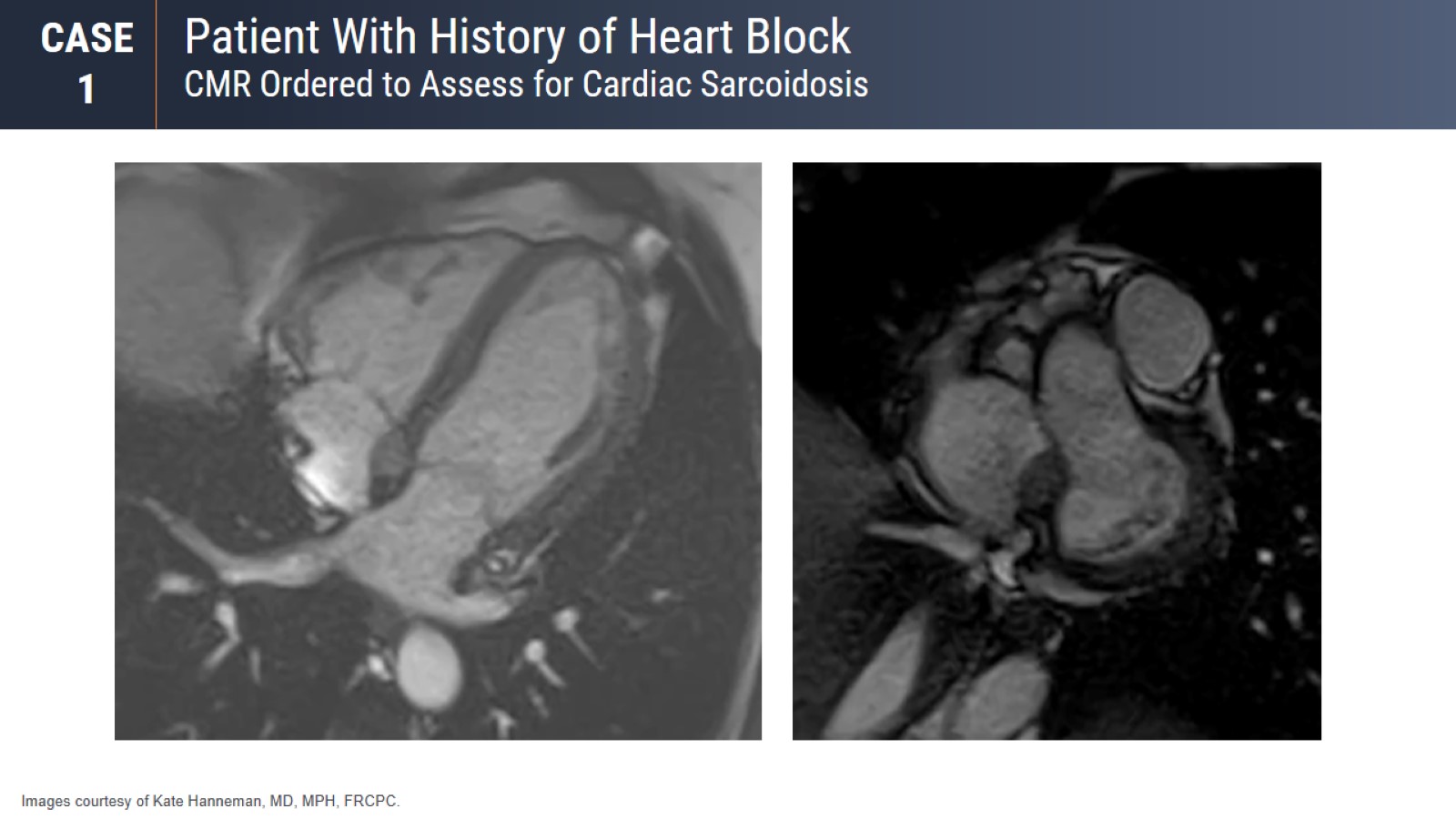 Patient With History of Heart BlockCMR Ordered to Assess for Cardiac Sarcoidosis
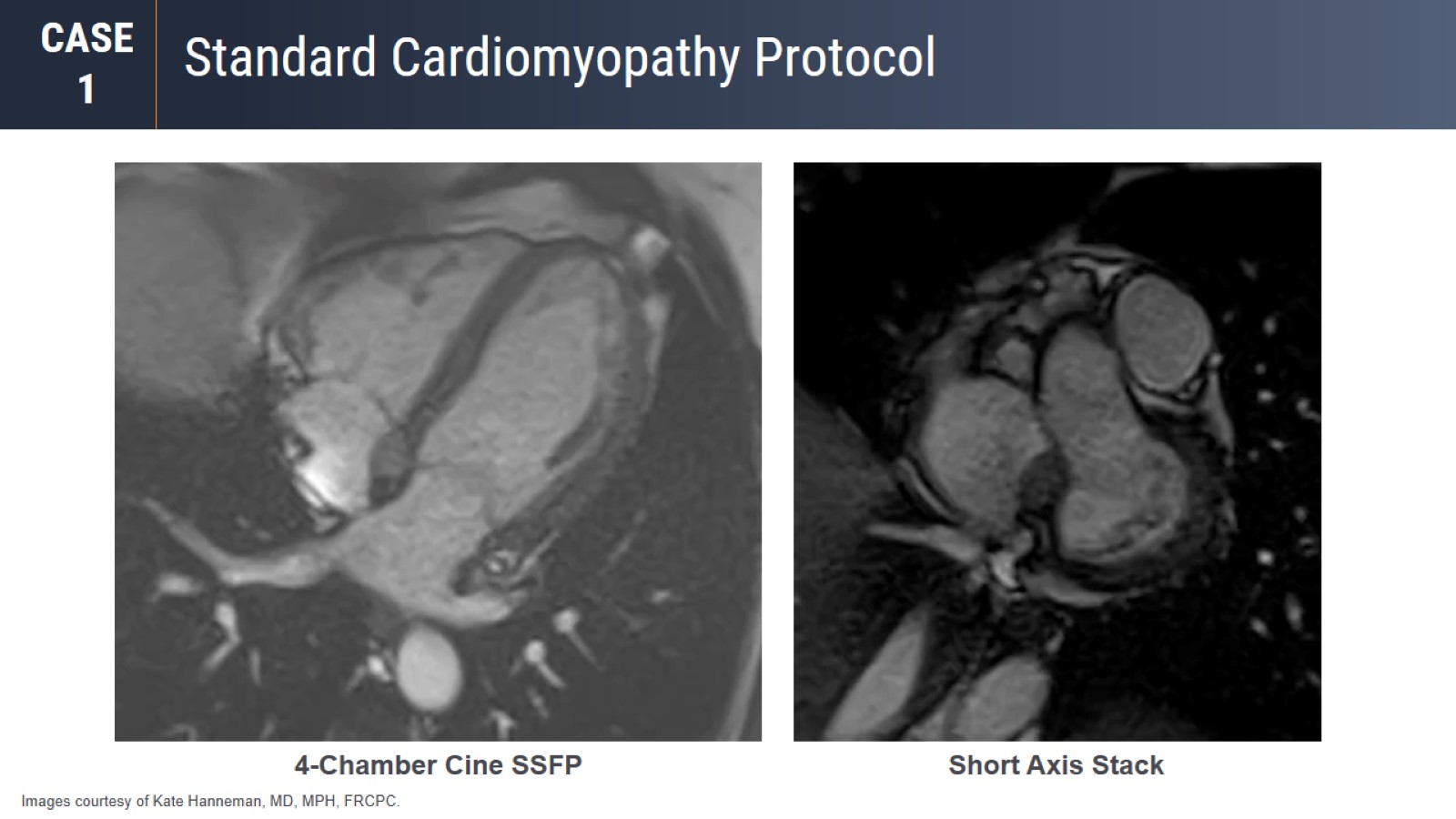 Standard Cardiomyopathy Protocol
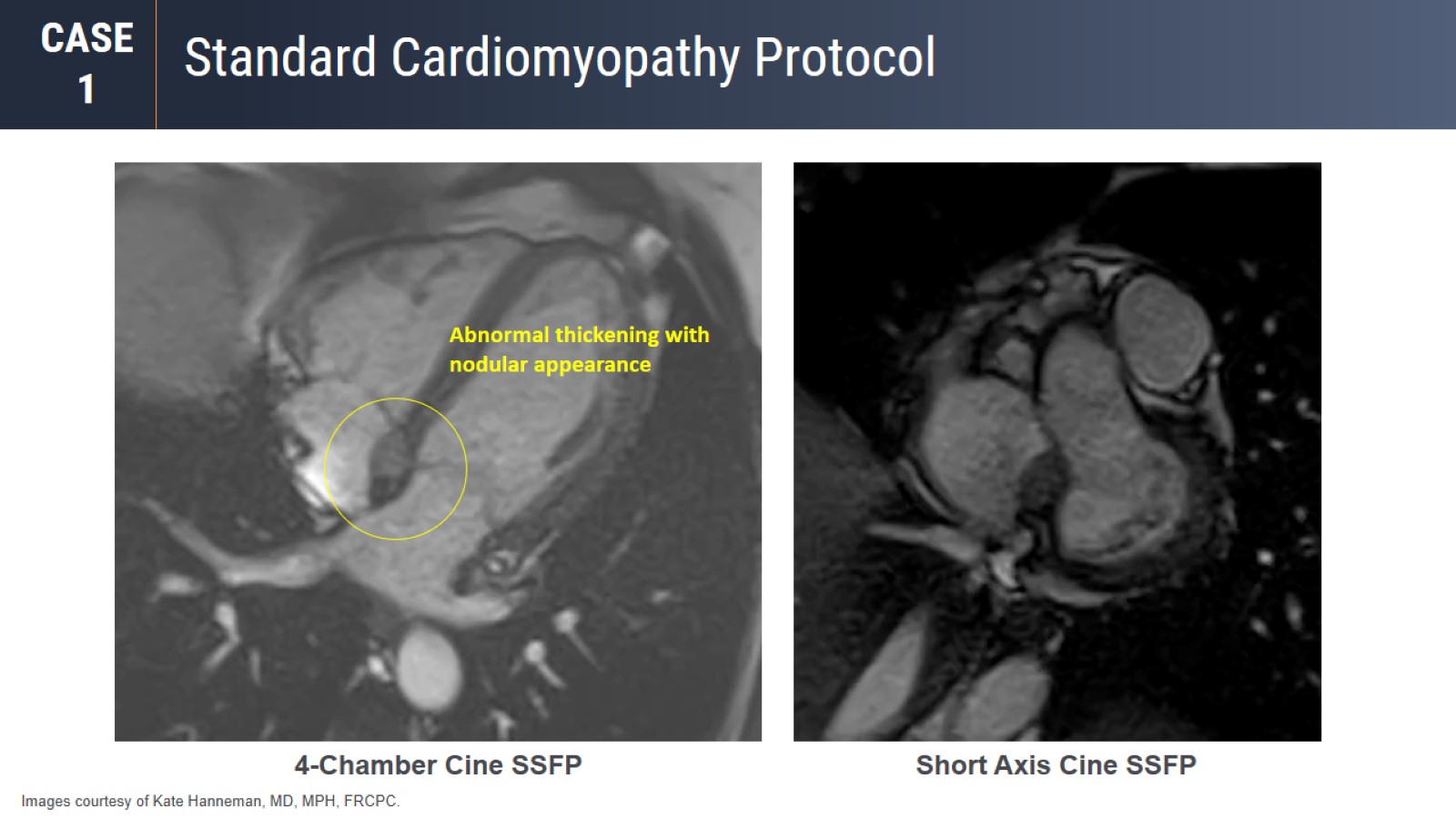 Standard Cardiomyopathy Protocol
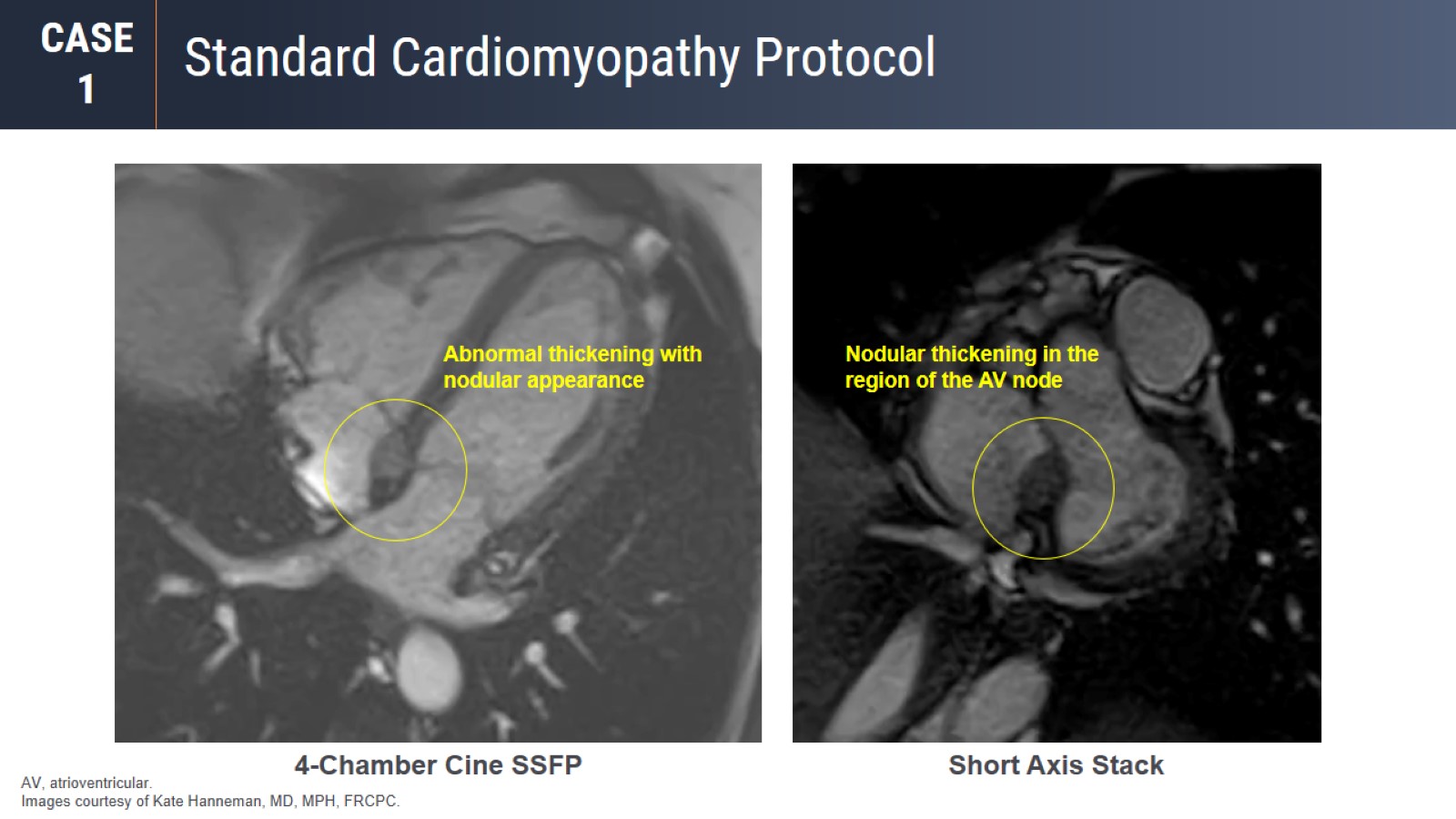 Standard Cardiomyopathy Protocol
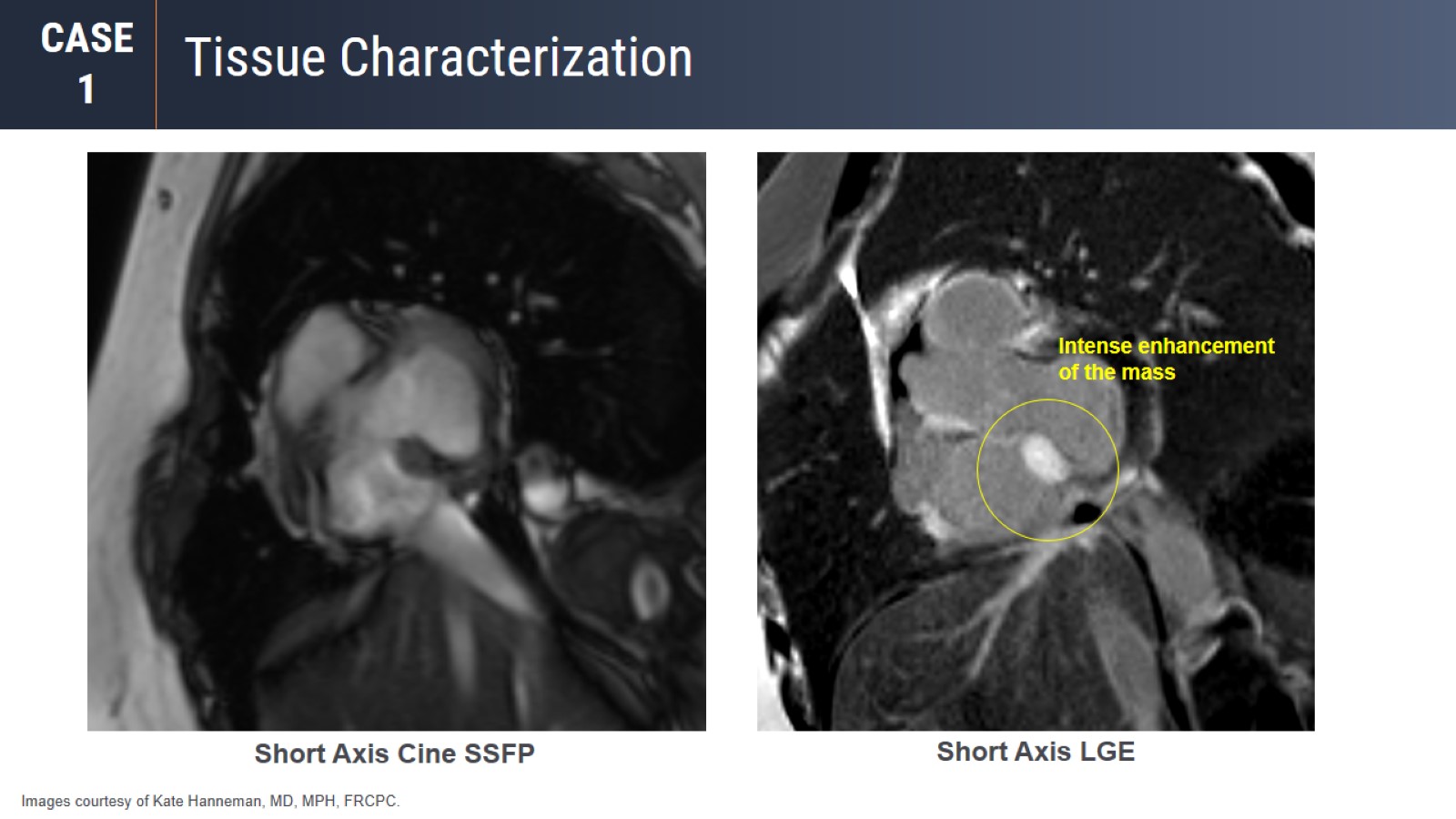 Tissue Characterization
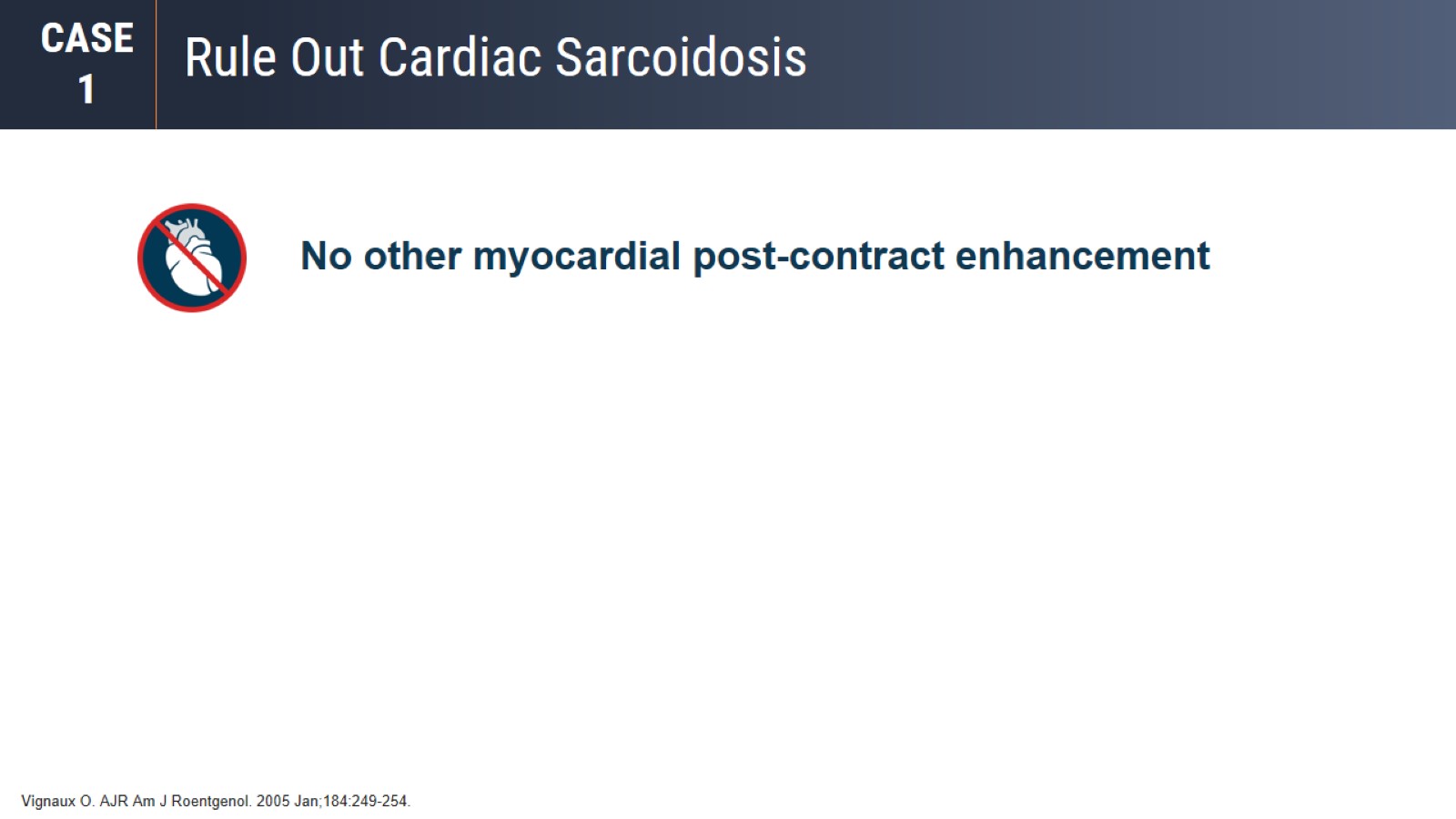 Rule Out Cardiac Sarcoidosis
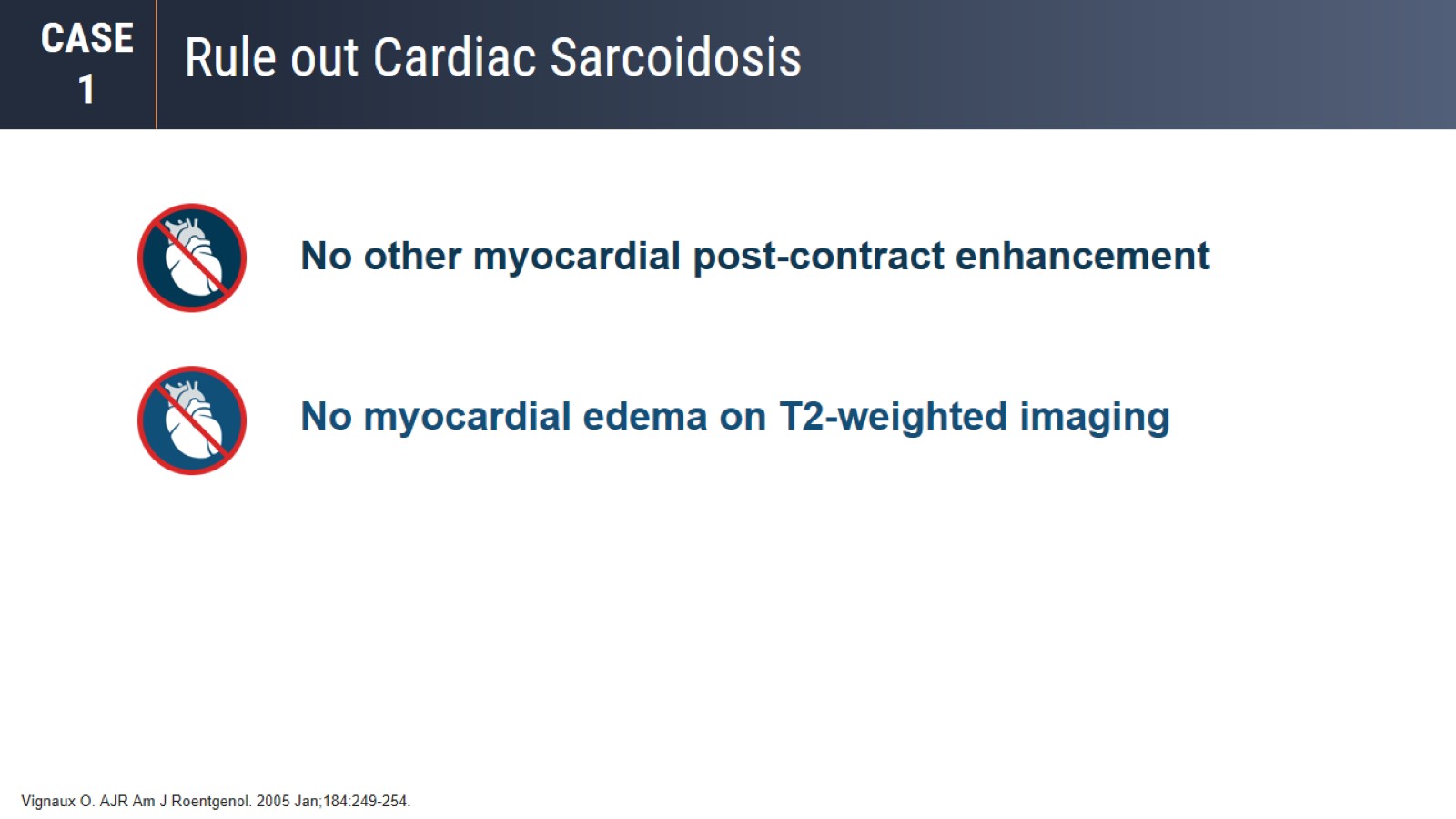 Rule out Cardiac Sarcoidosis
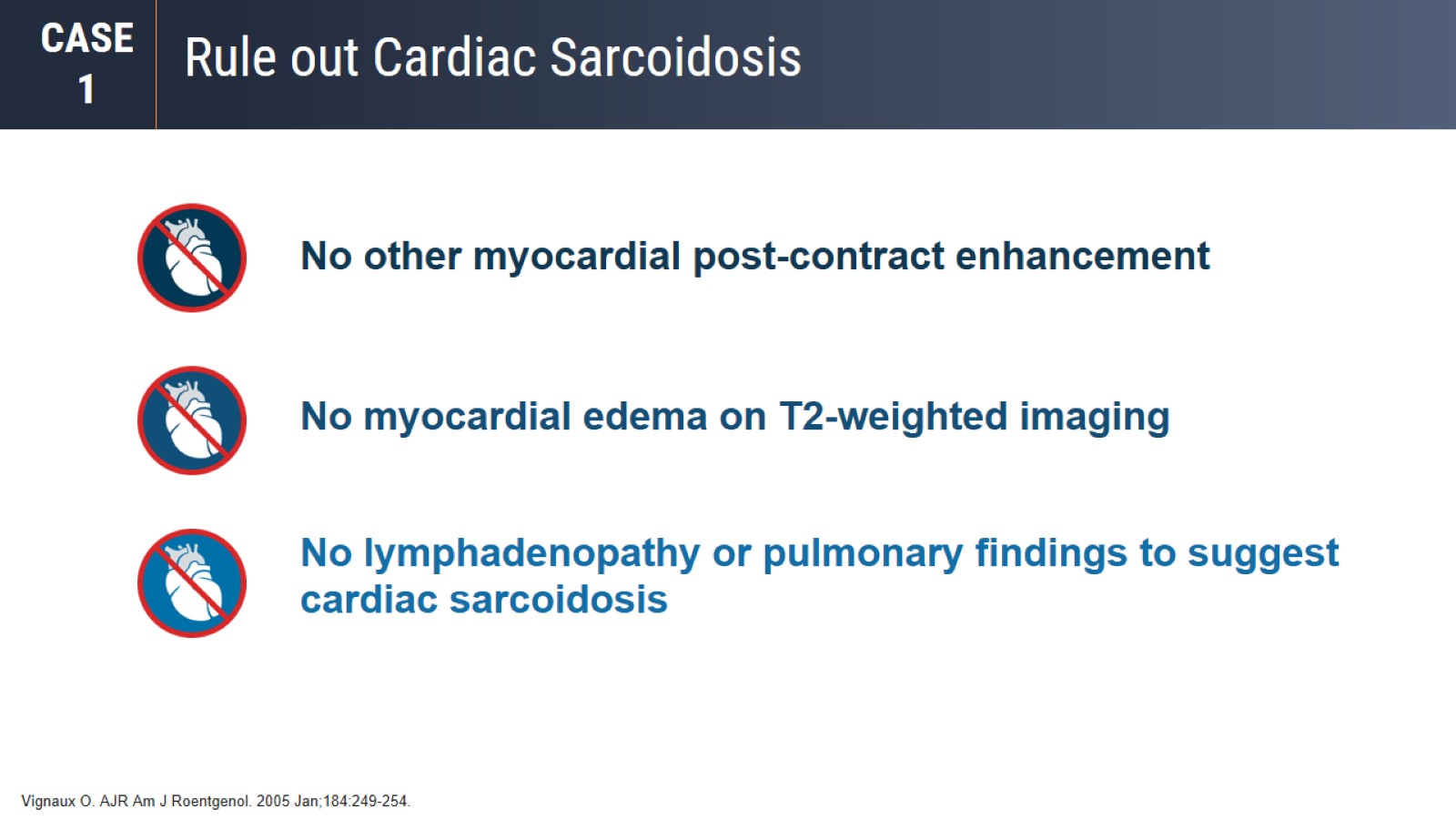 Rule out Cardiac Sarcoidosis
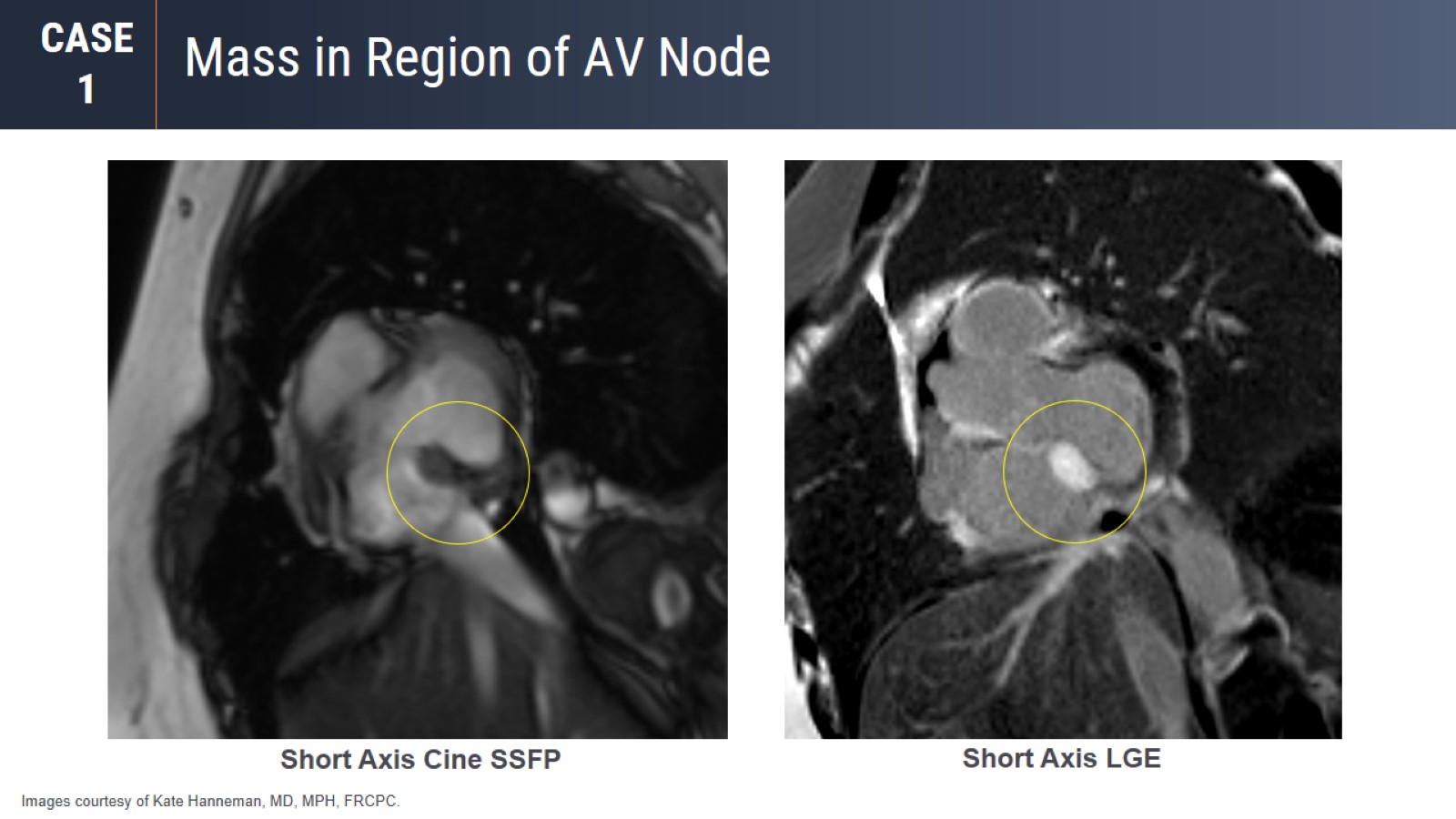 Mass in Region of AV Node
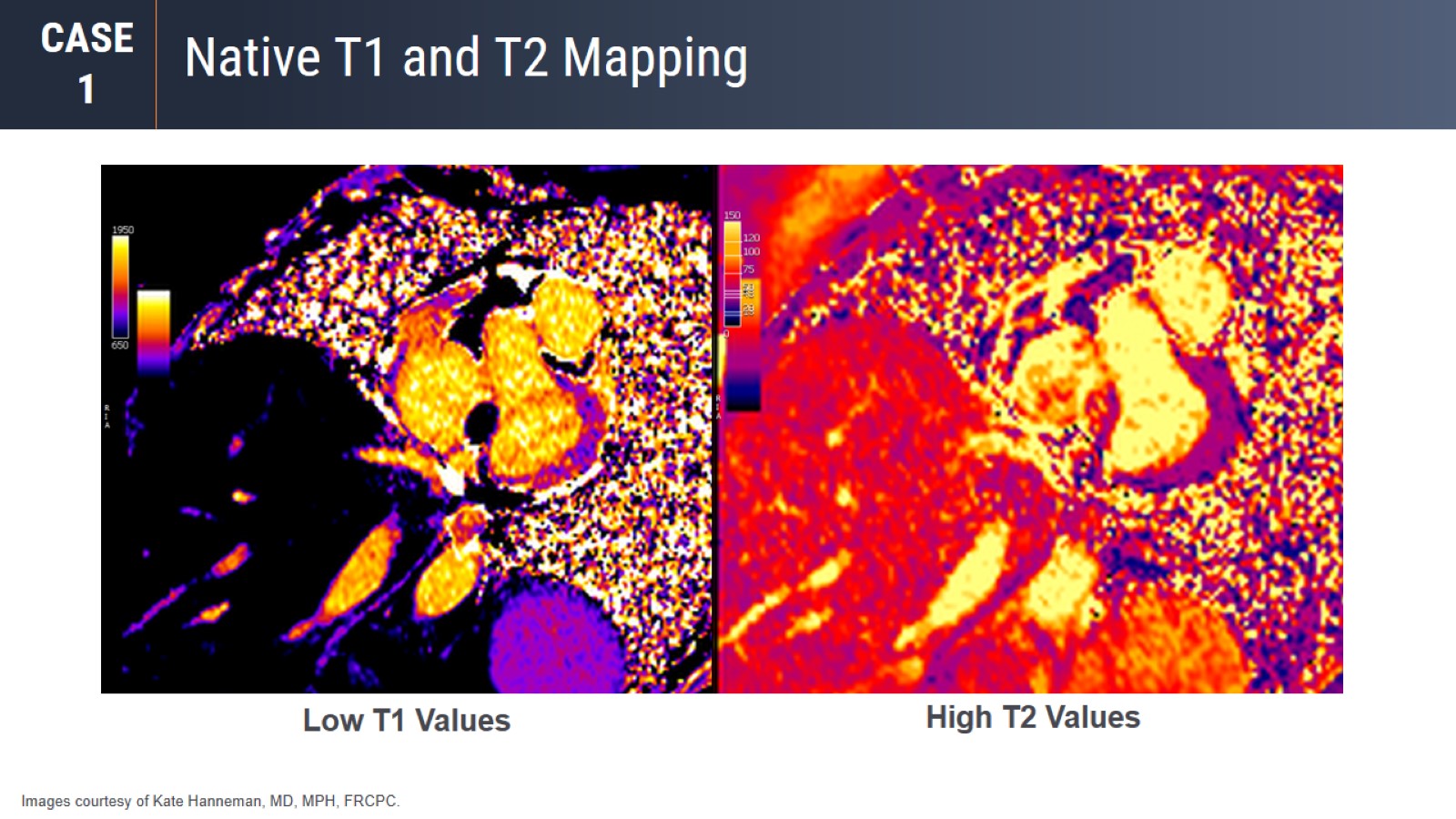 Native T1 and T2 Mapping
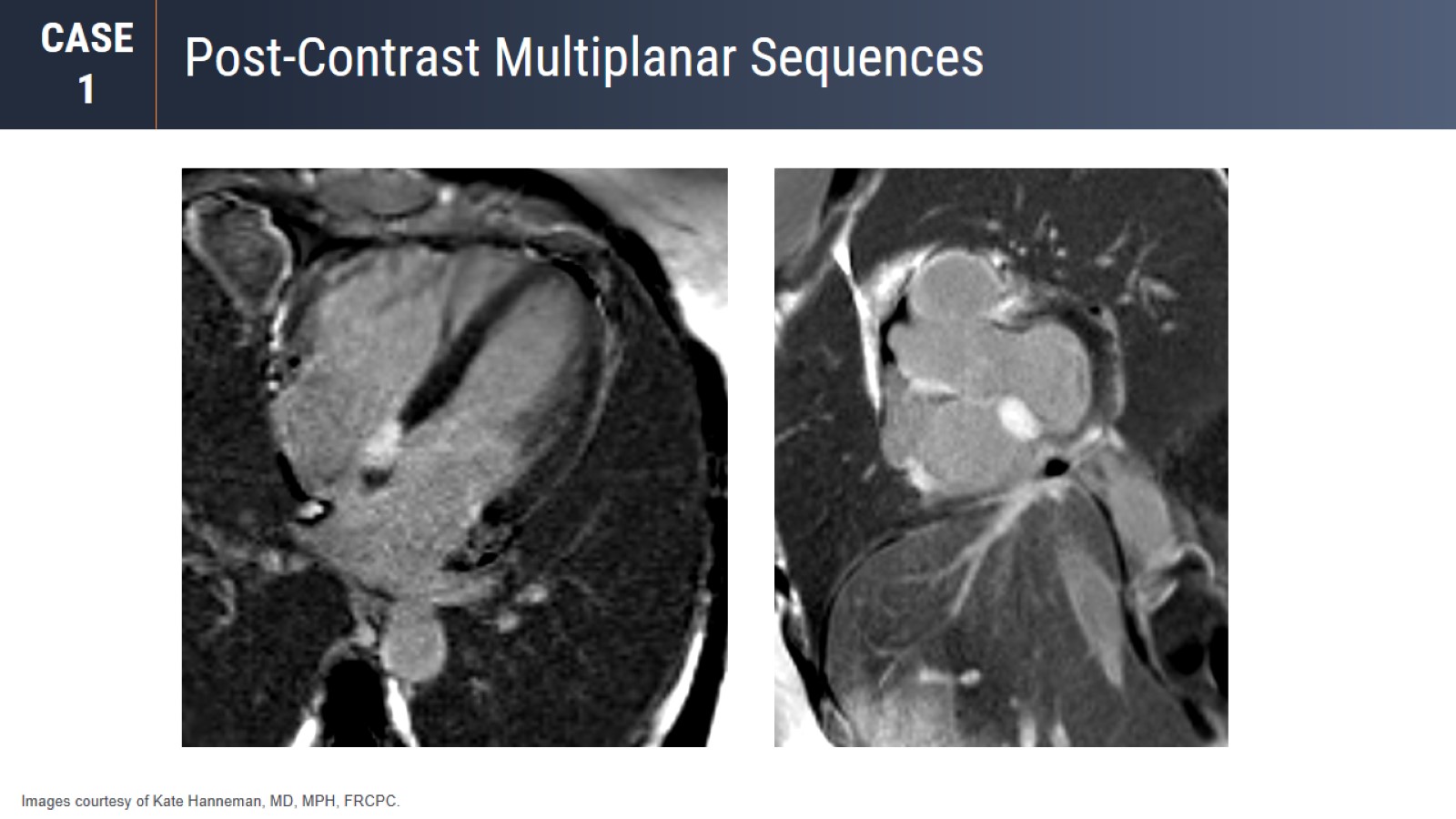 Post-Contrast Multiplanar Sequences
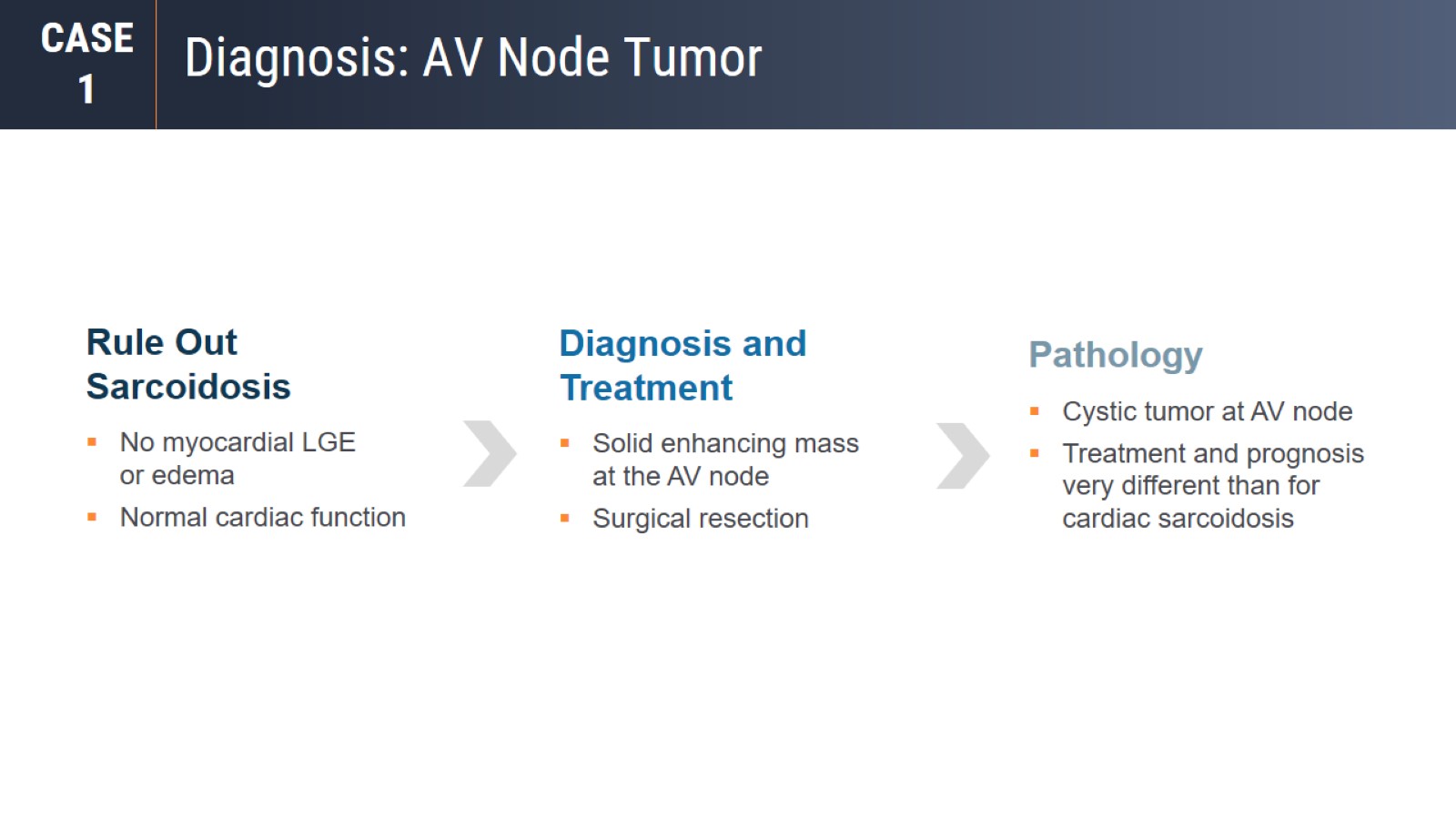 Diagnosis: AV Node Tumor
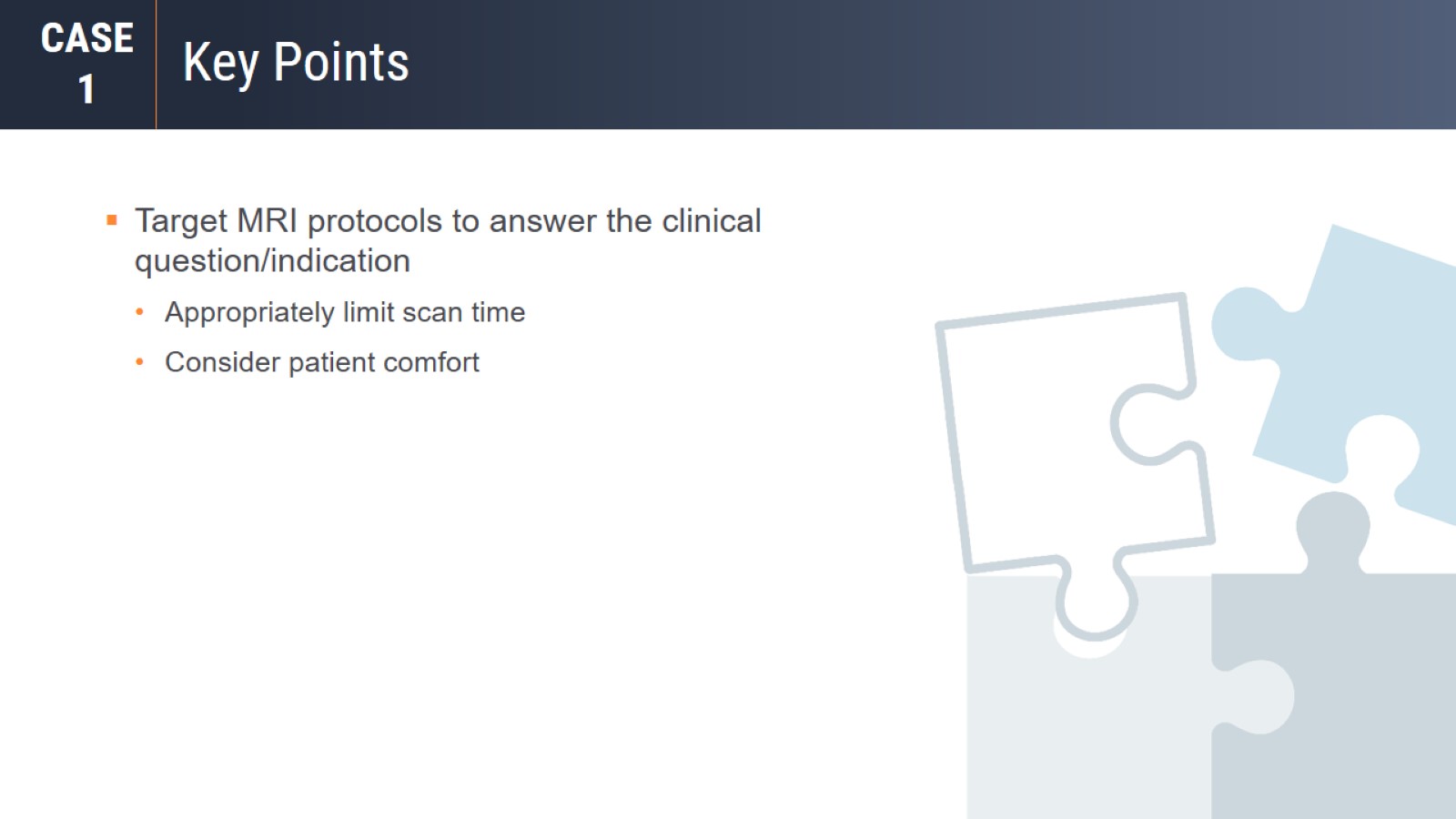 Key Points
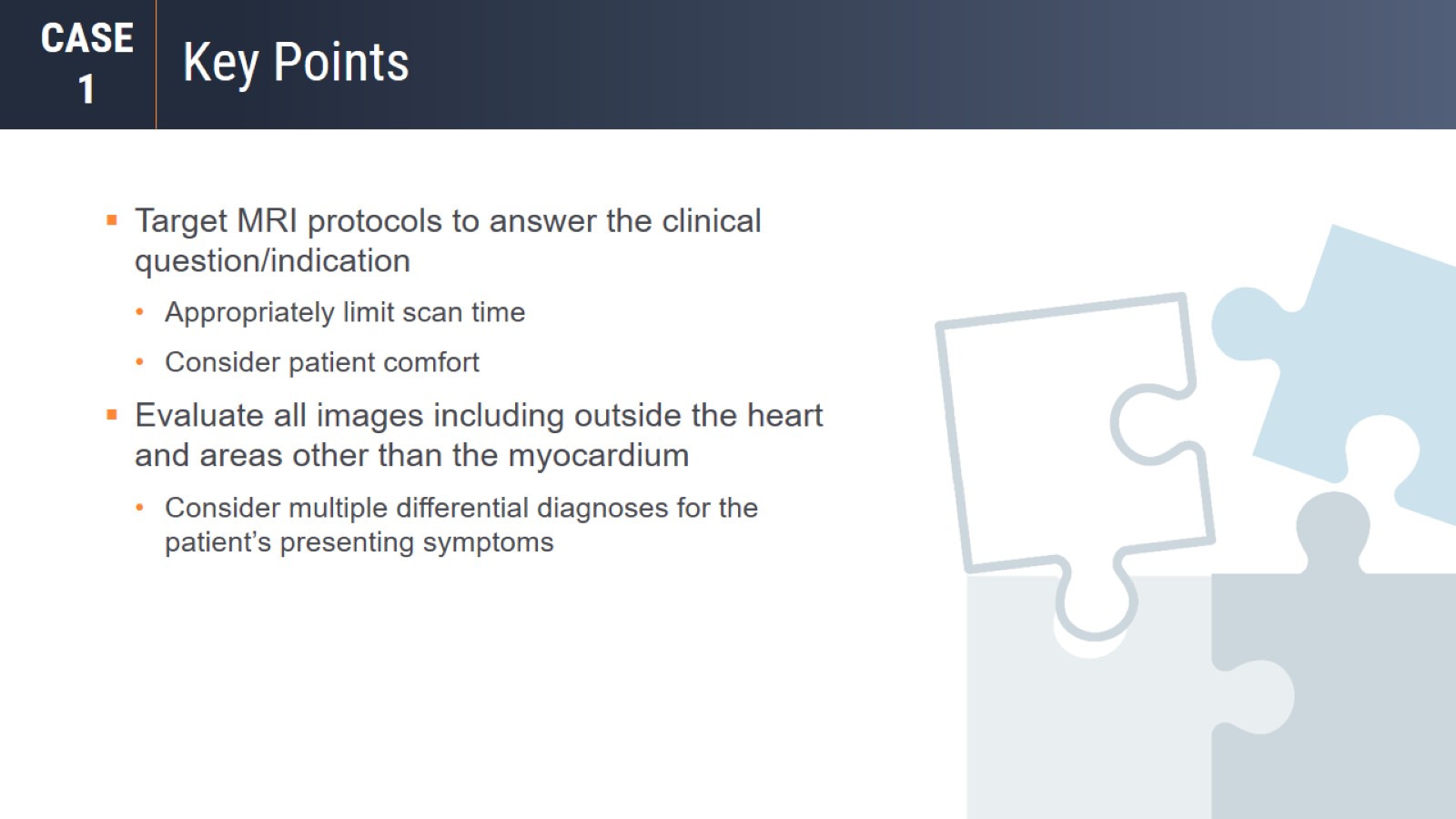 Key Points
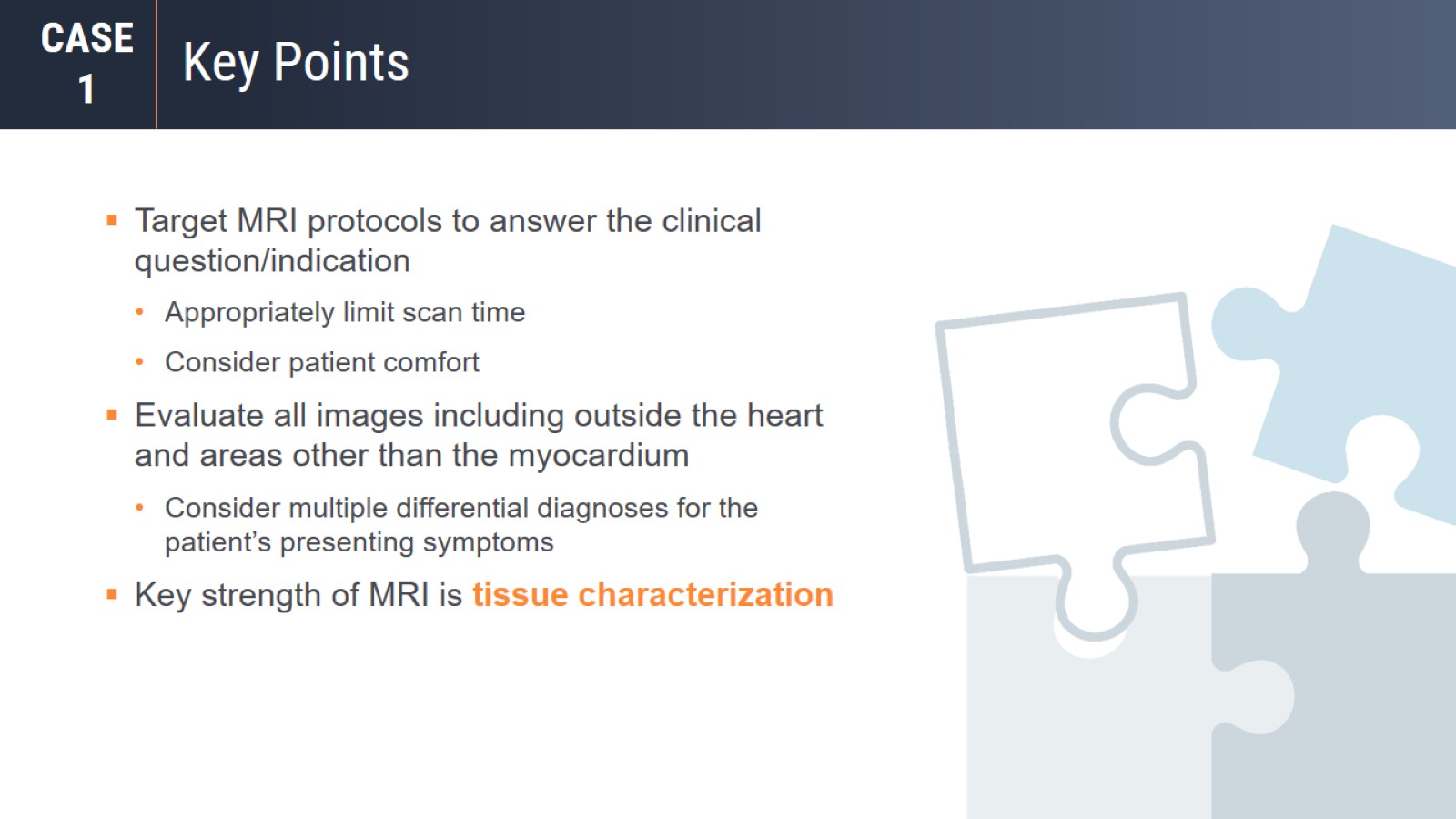 Key Points
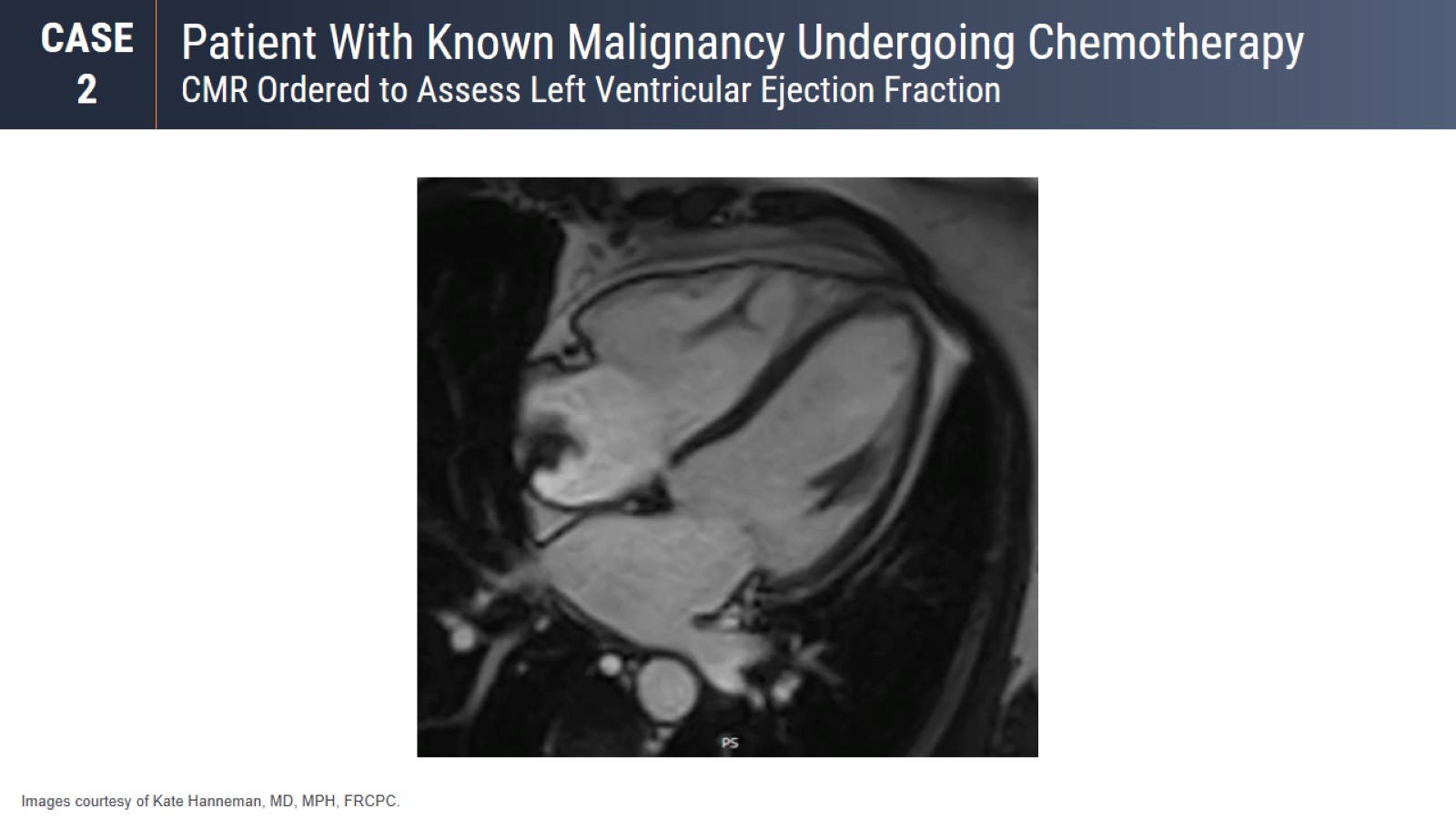 Patient With Known Malignancy Undergoing ChemotherapyCMR Ordered to Assess Left Ventricular Ejection Fraction
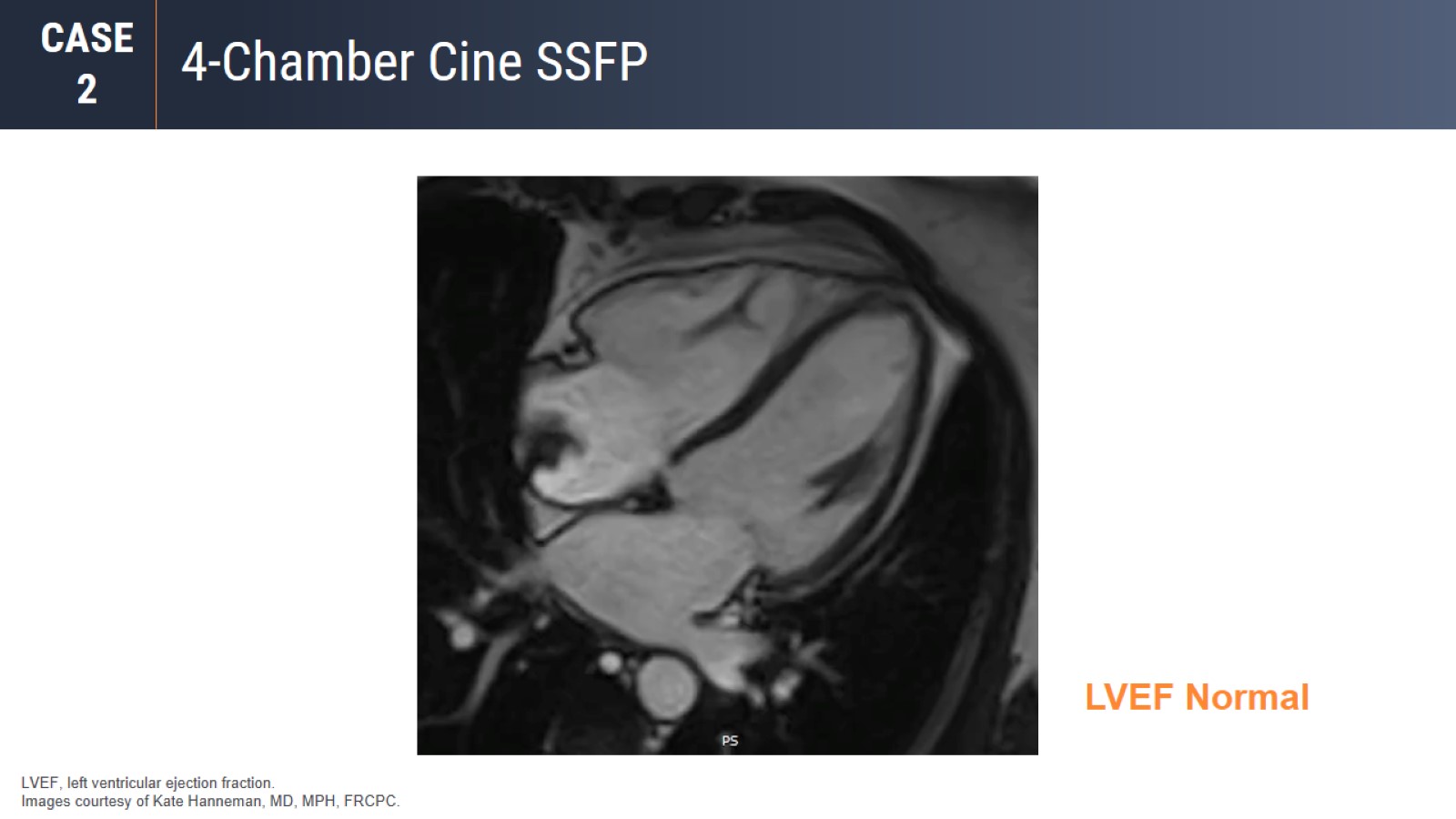 4-Chamber Cine SSFP
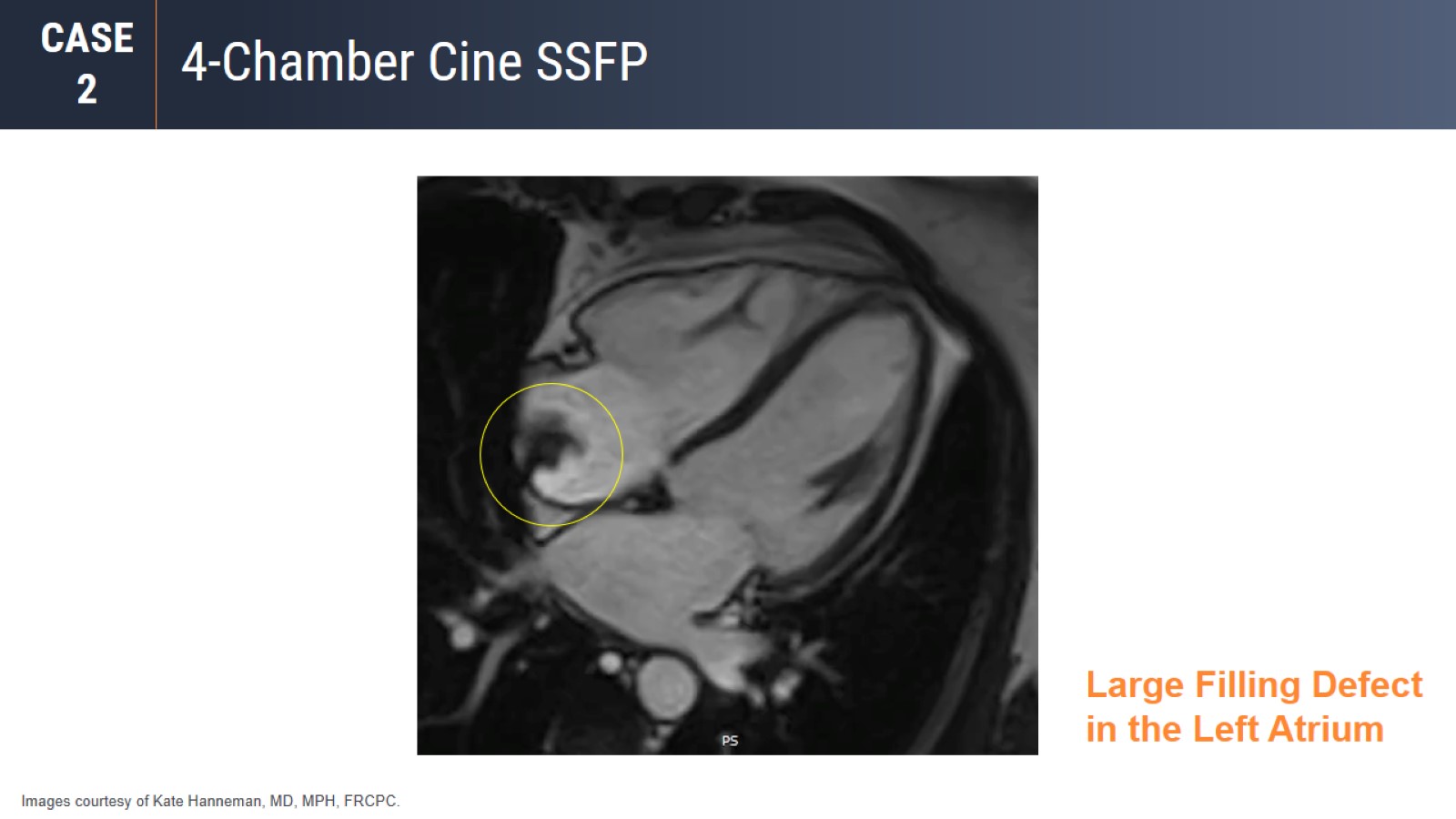 4-Chamber Cine SSFP
Large Filling Defect
in the Right Atrium
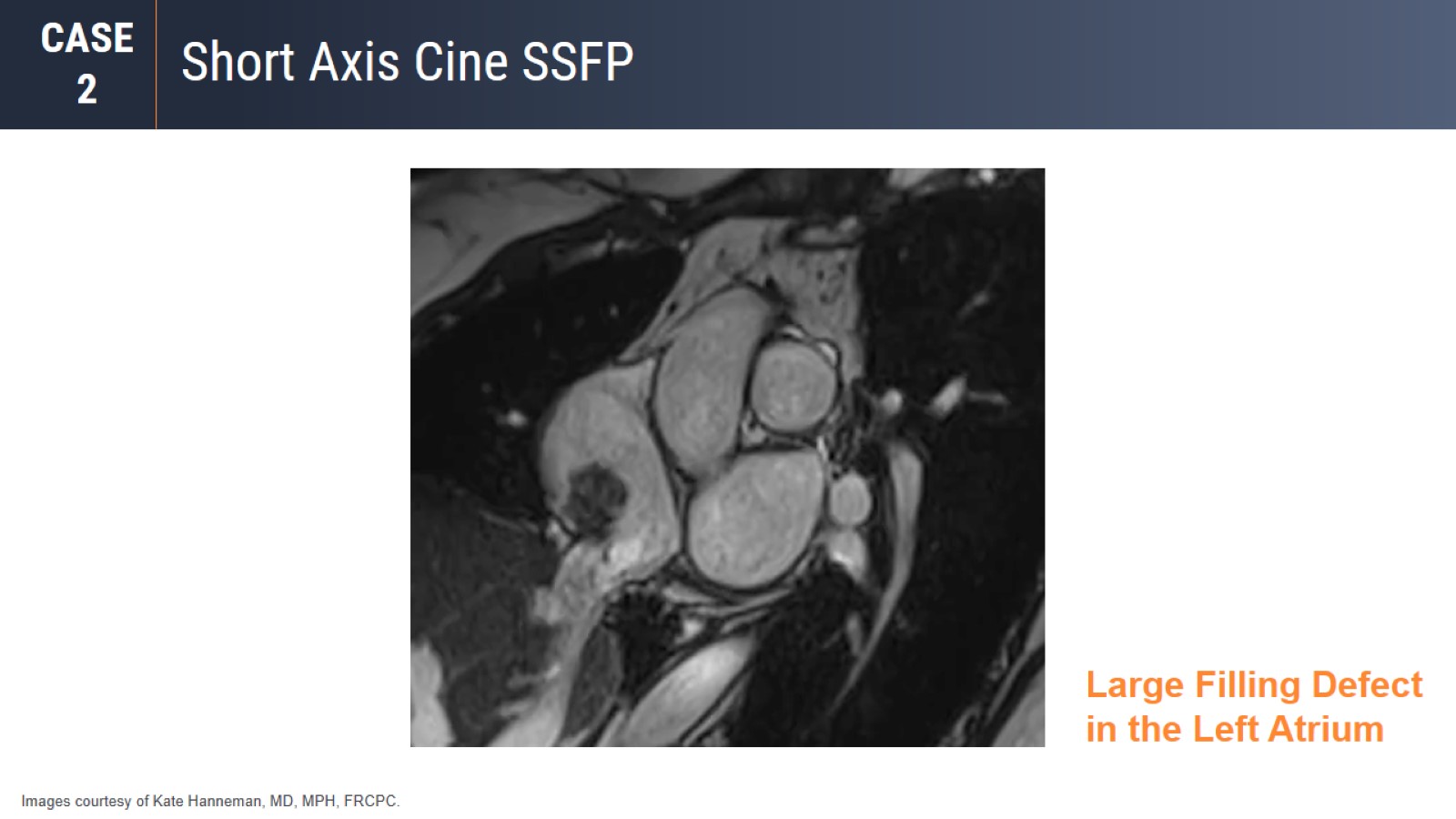 Short Axis Cine SSFP
Large Filling Defect
in the Right Atrium
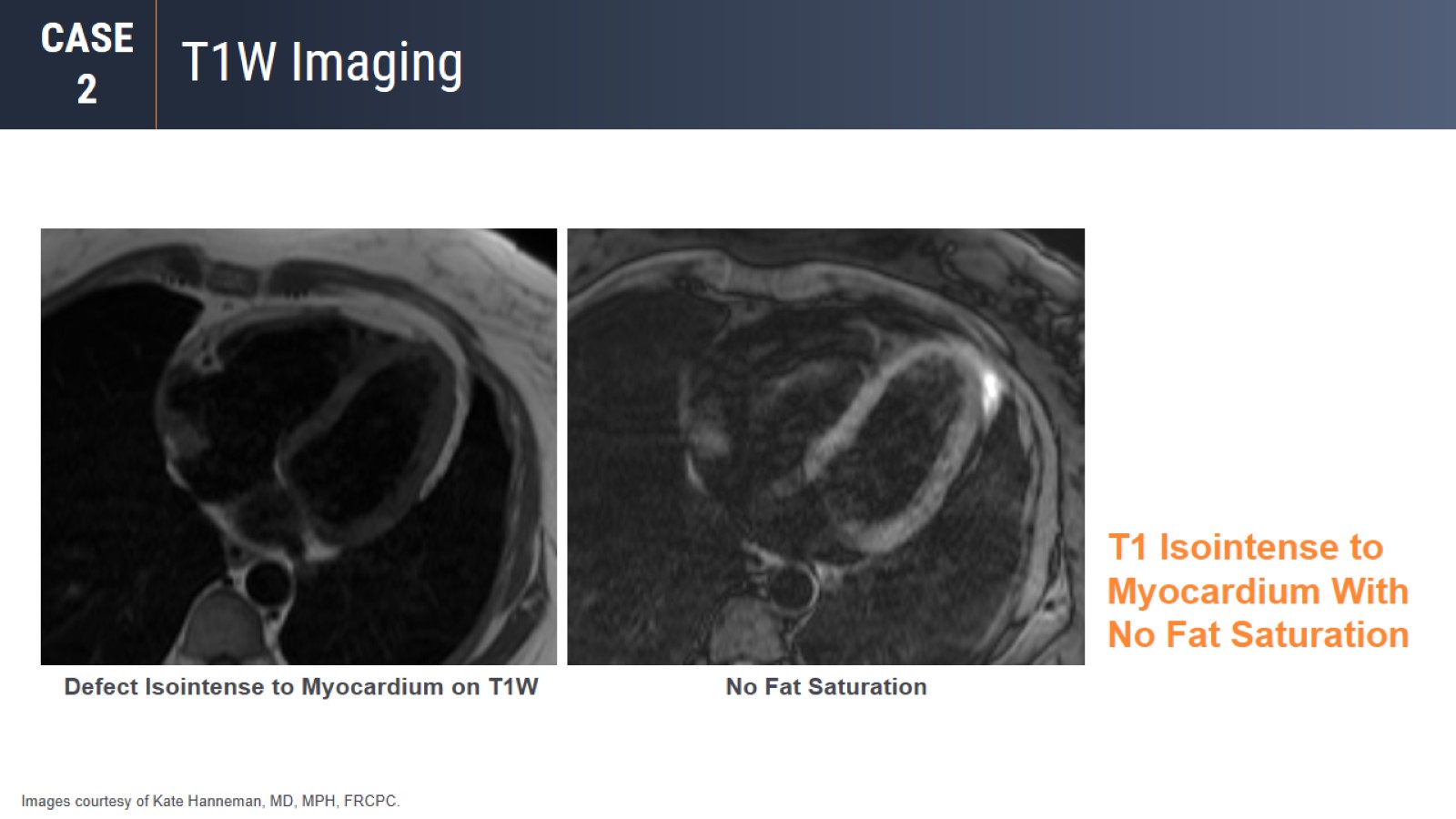 T1W Imaging
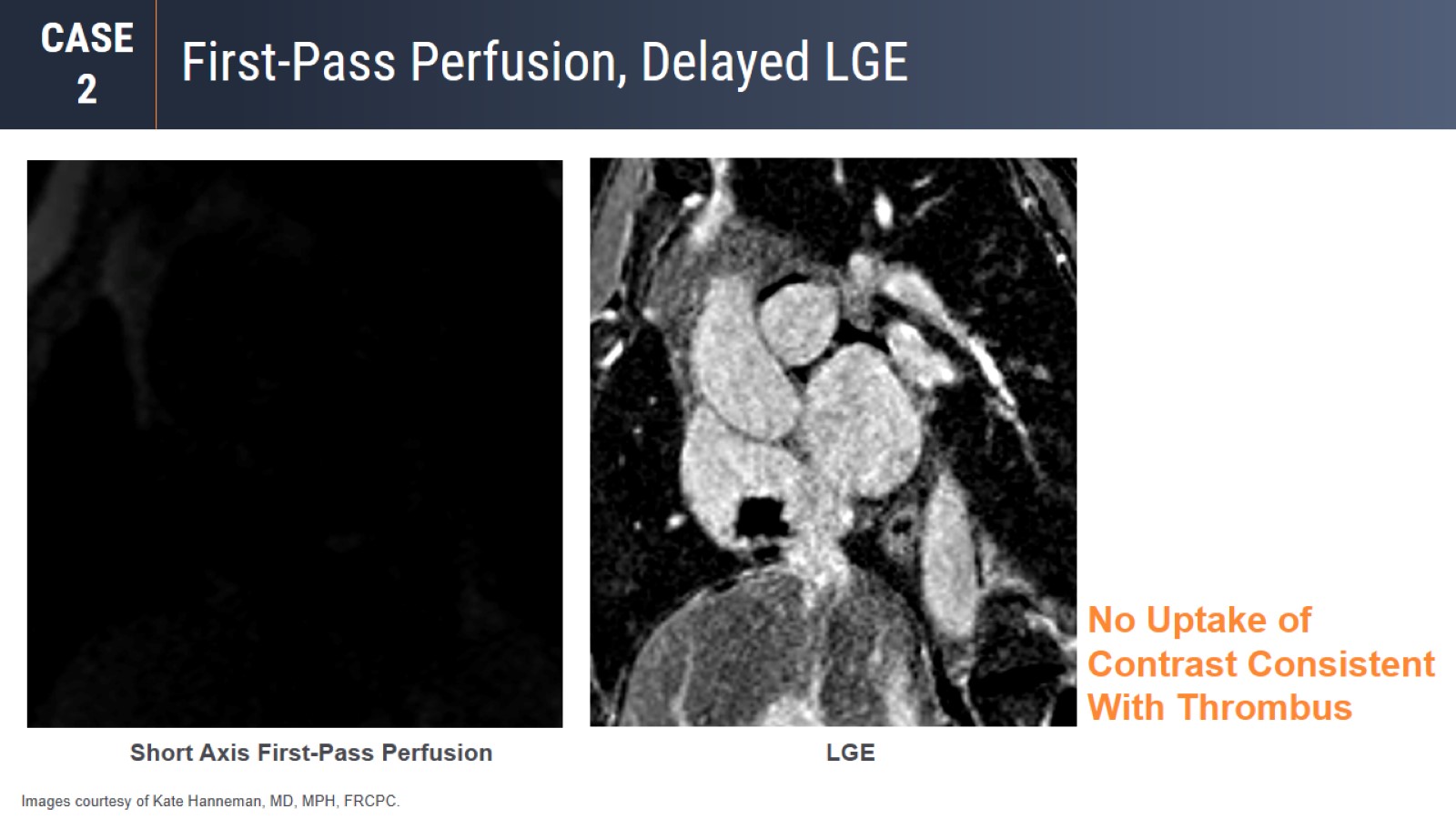 First-Pass Perfusion, Delayed LGE
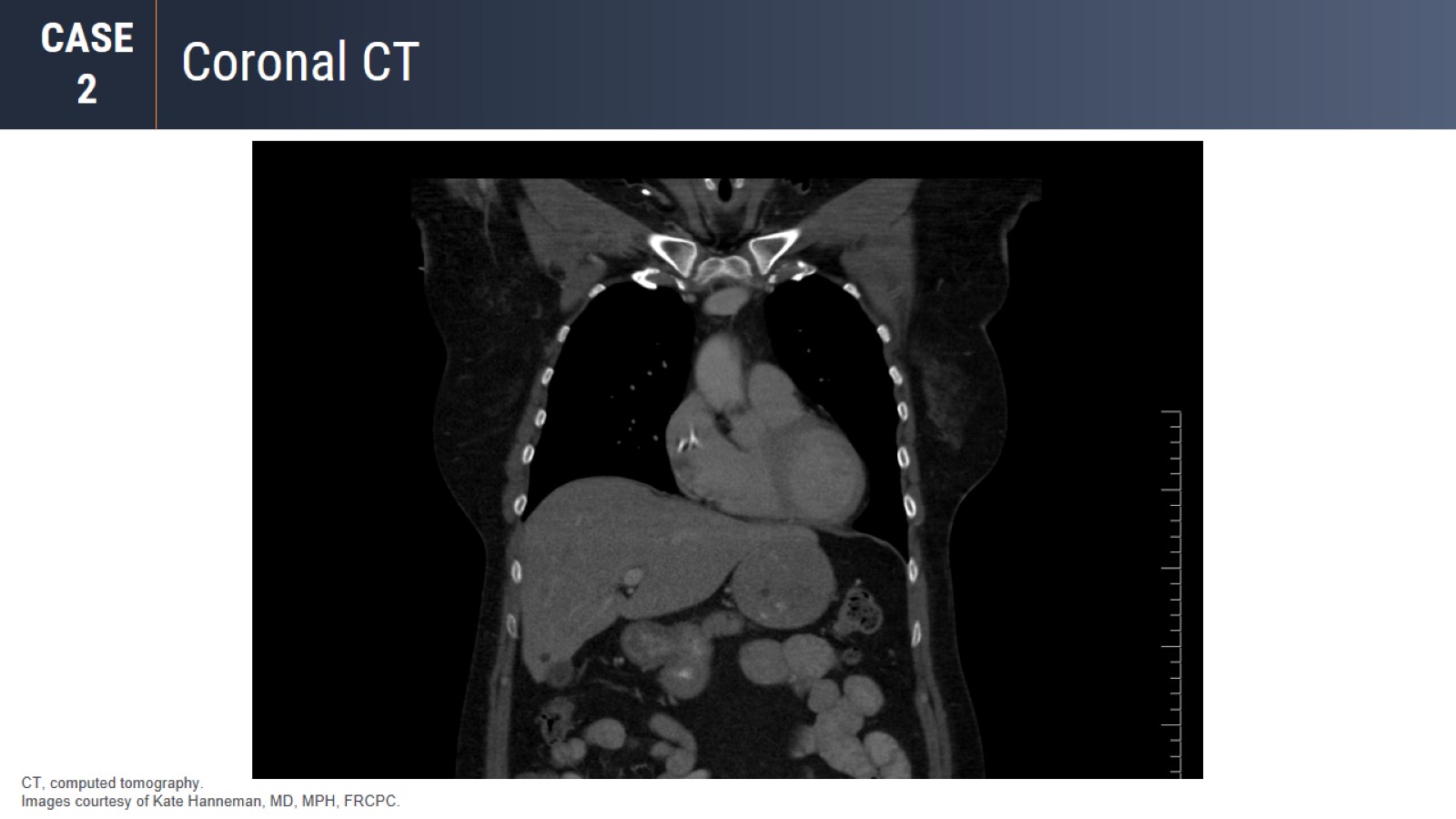 Coronal CT
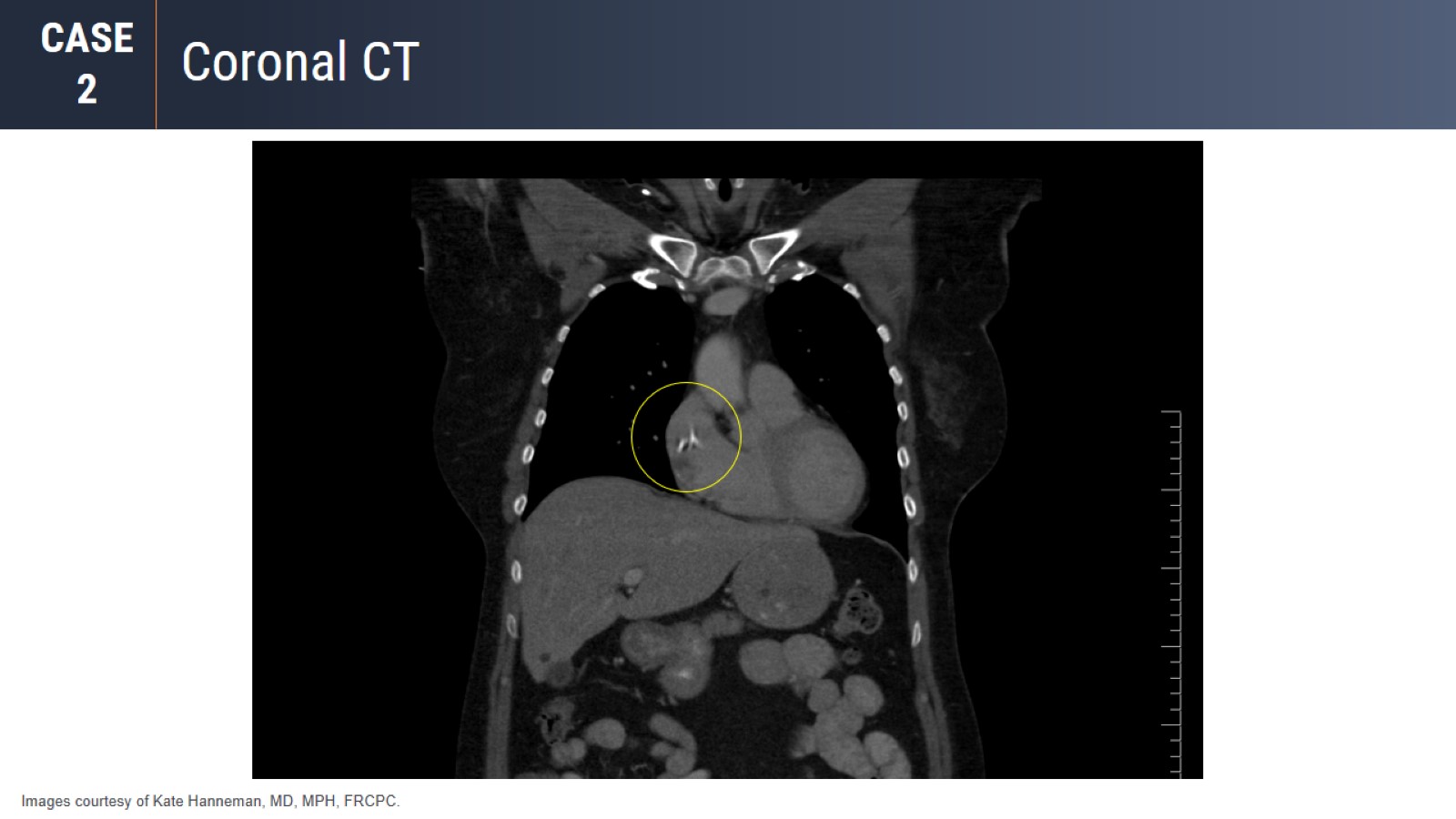 Coronal CT
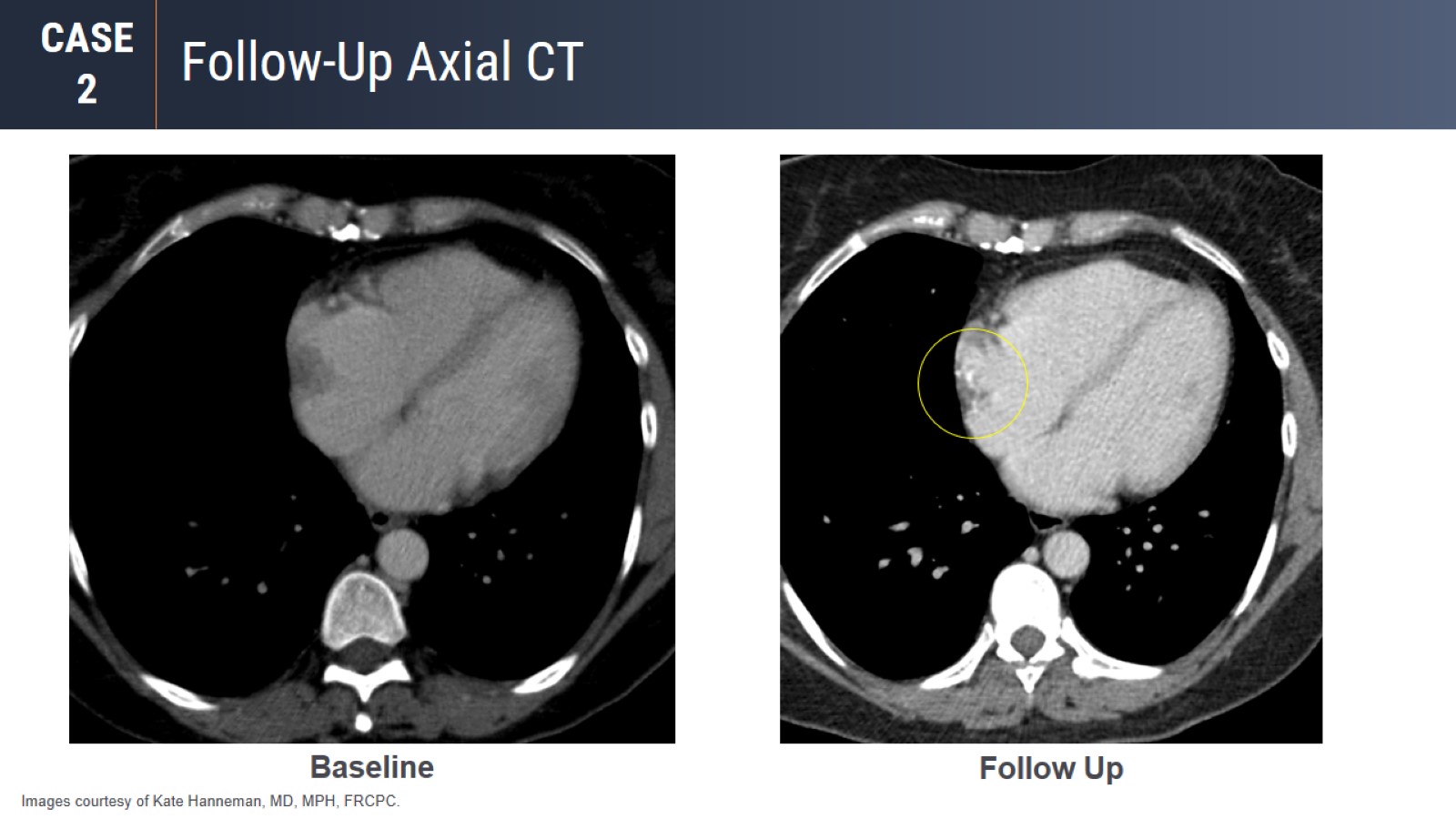 Follow-Up Axial CT
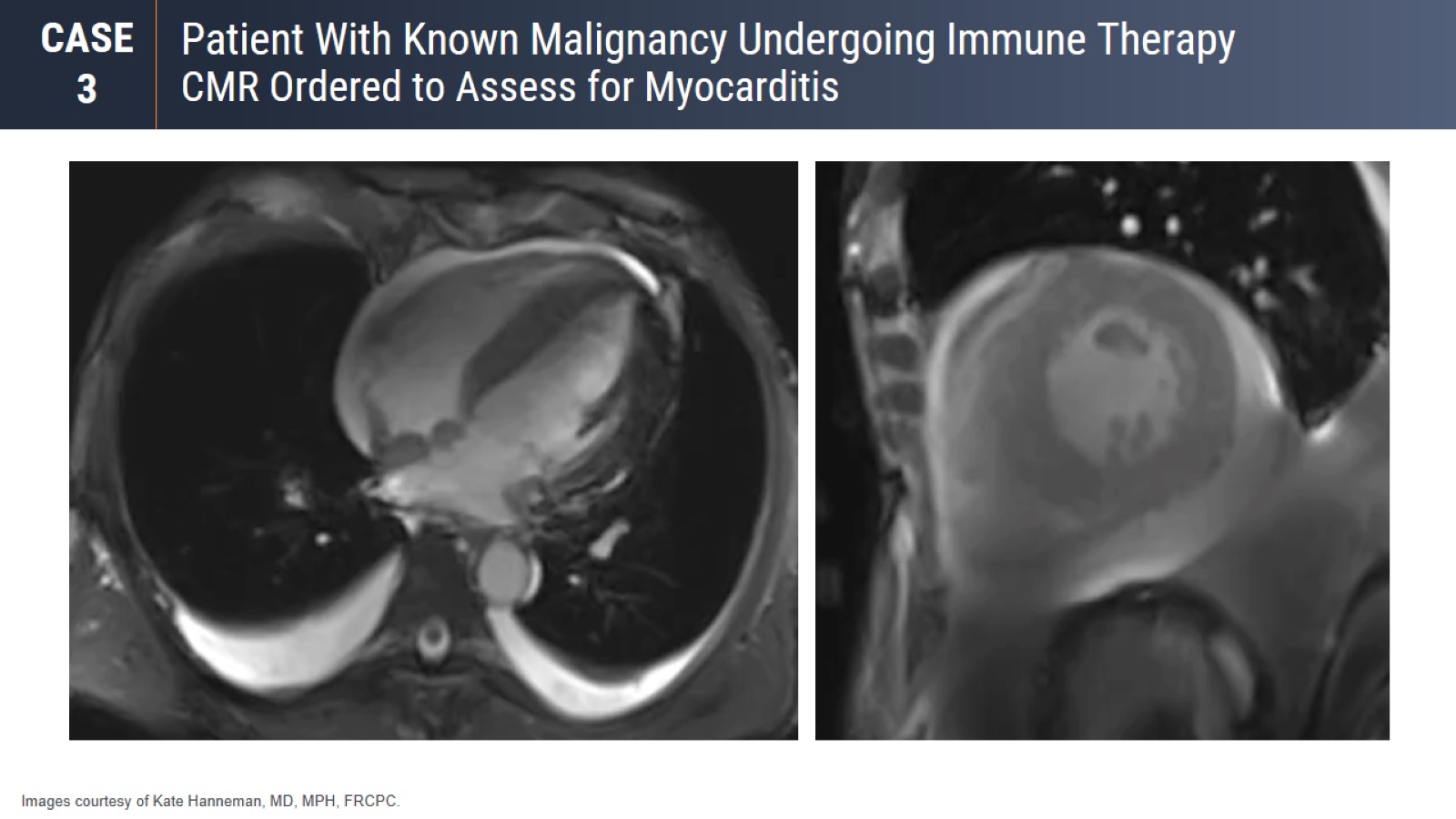 Patient With Known Malignancy Undergoing Immune TherapyCMR Ordered to Assess for Myocarditis
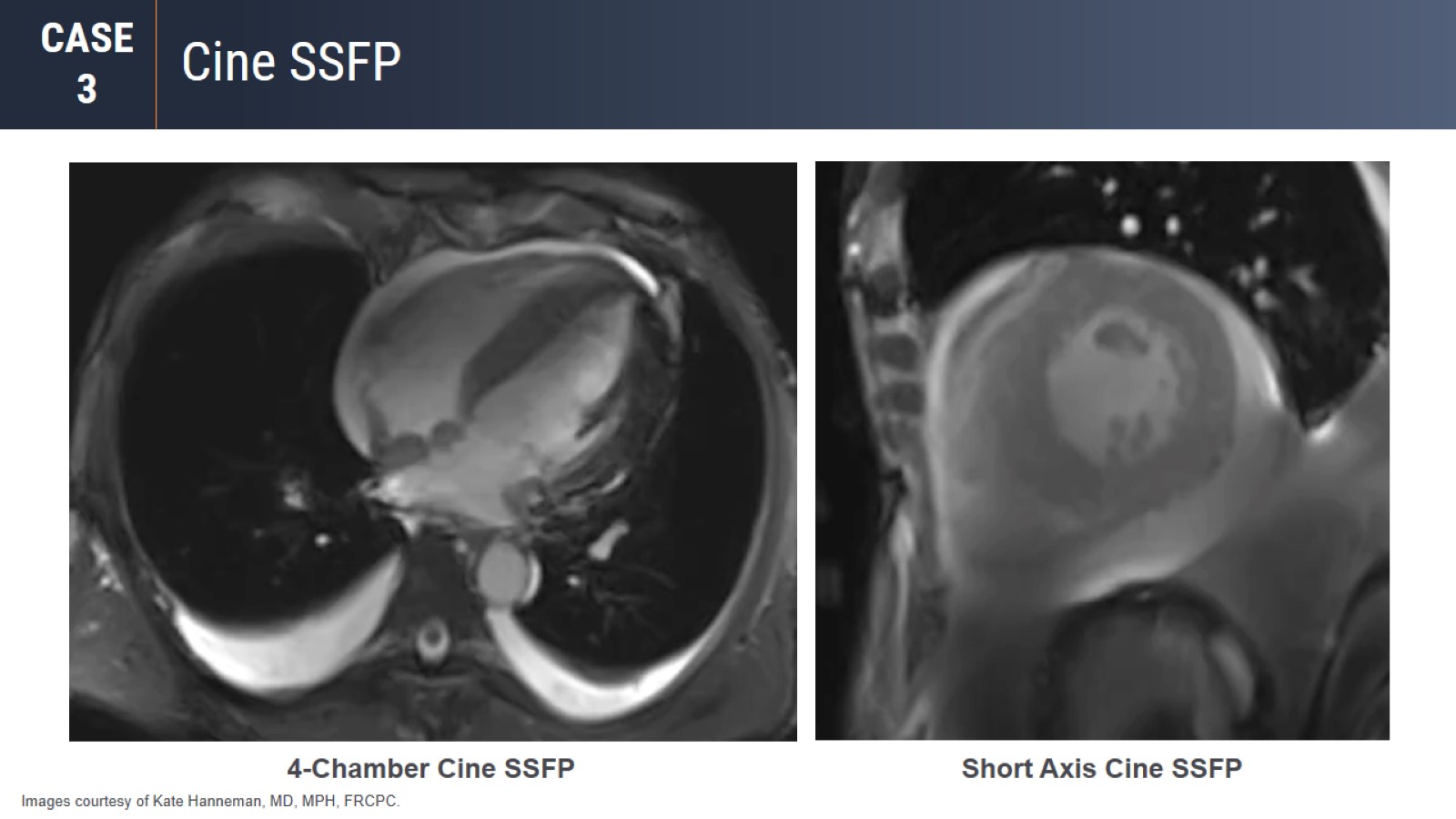 Cine SSFP
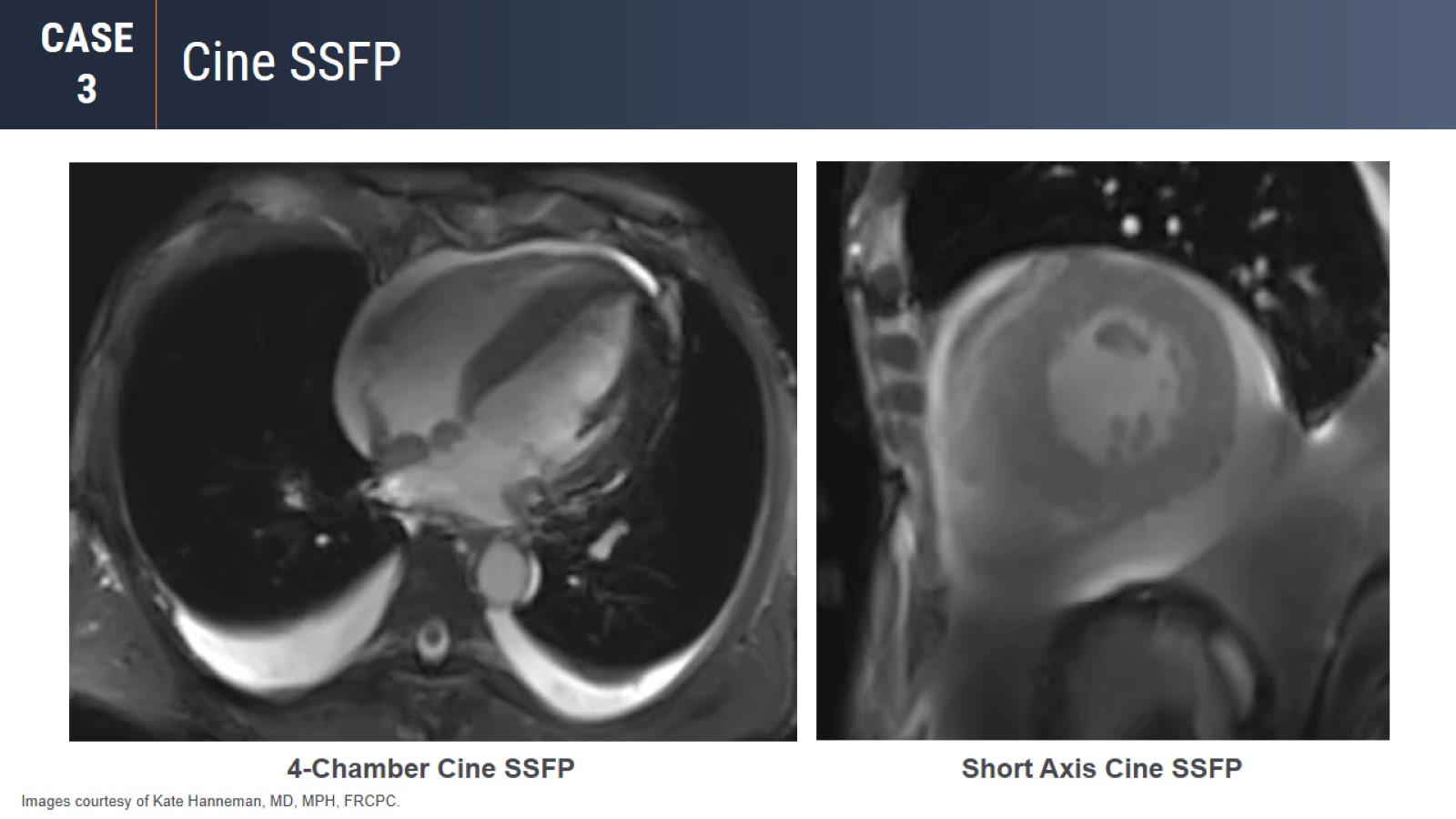 Cine SSFP
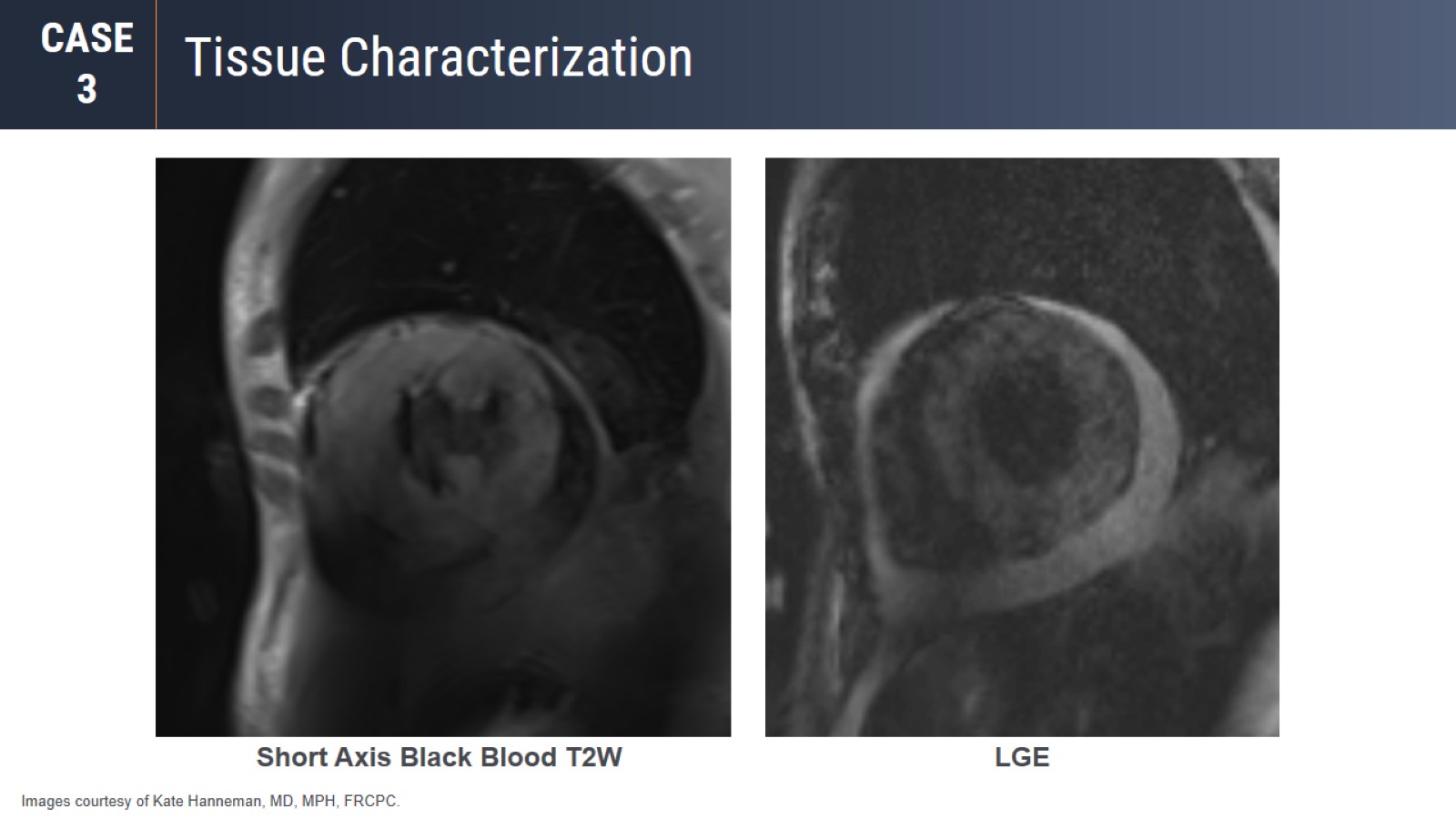 Tissue Characterization
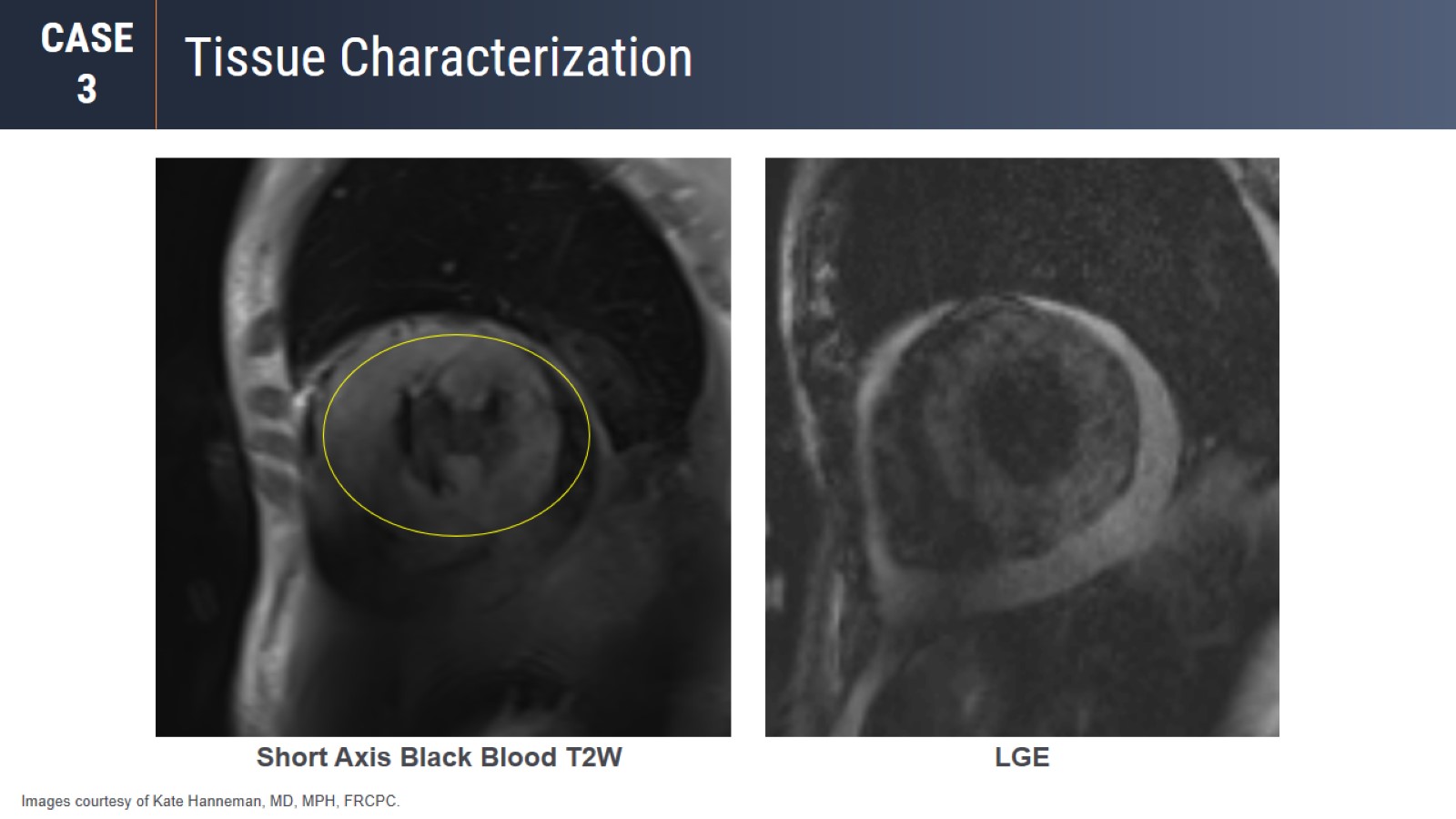 Tissue Characterization
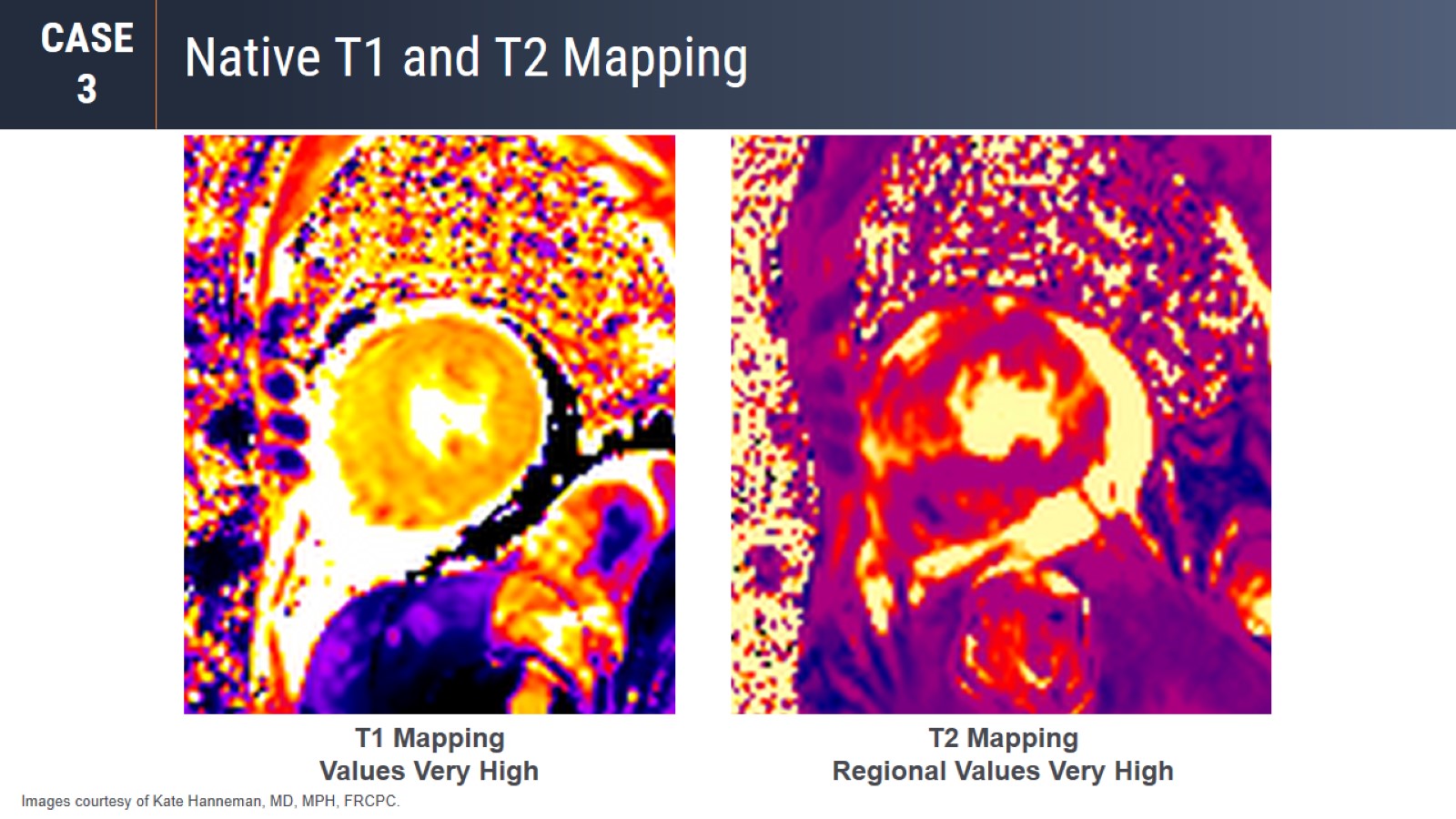 Native T1 and T2 Mapping
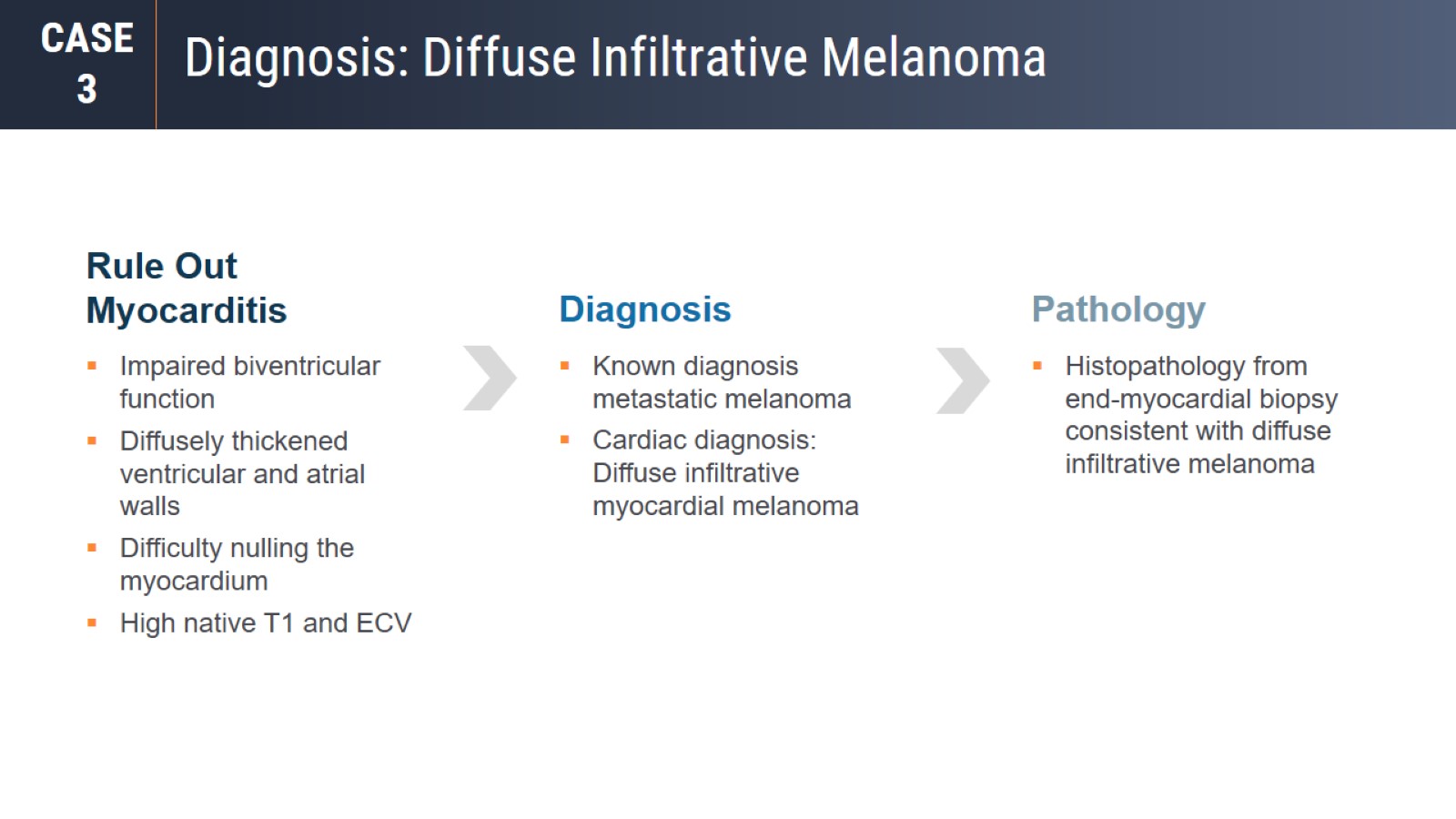 Diagnosis: Diffuse Infiltrative Melanoma
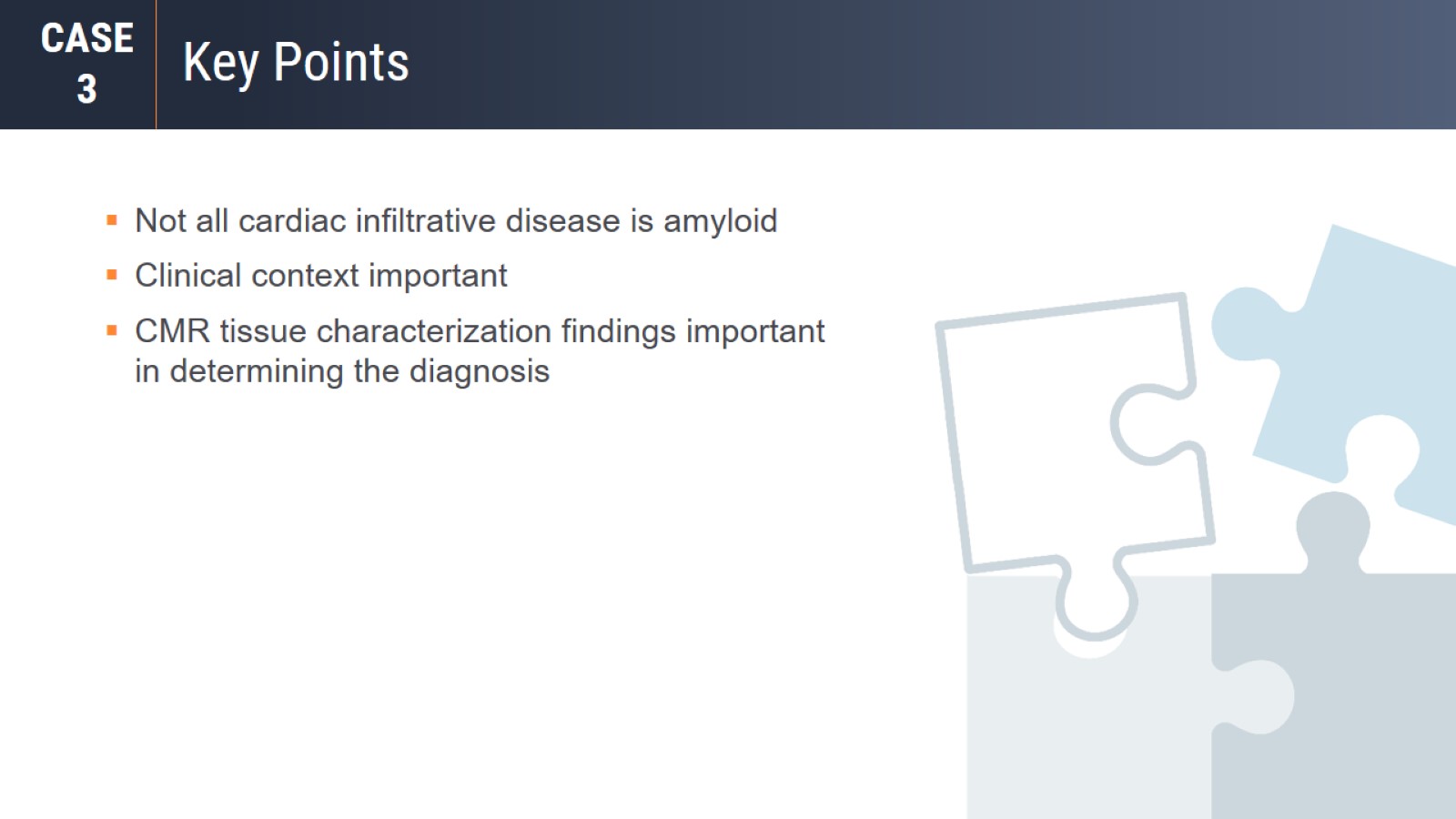 Key Points
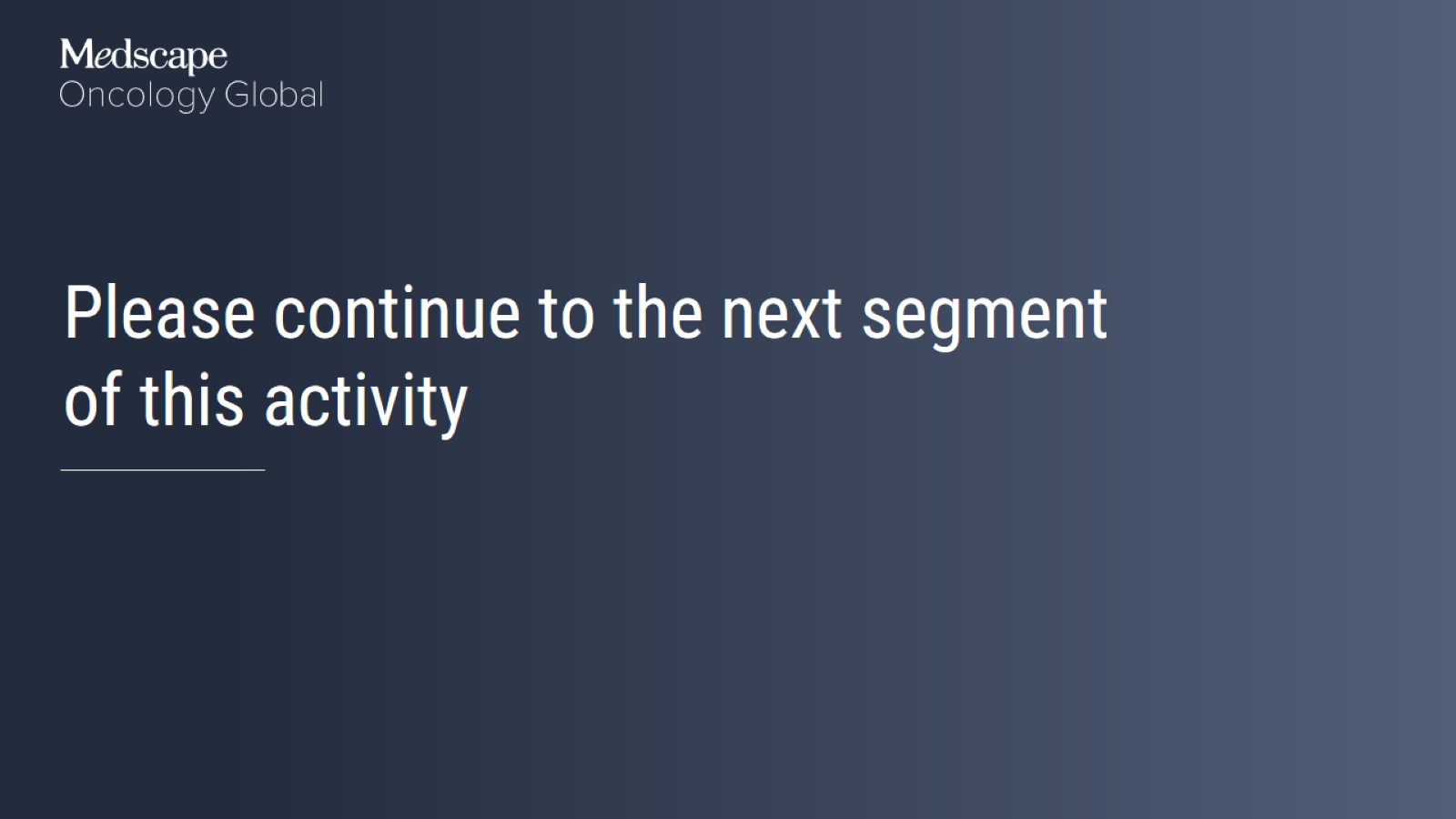 Please continue to the next segment of this activity
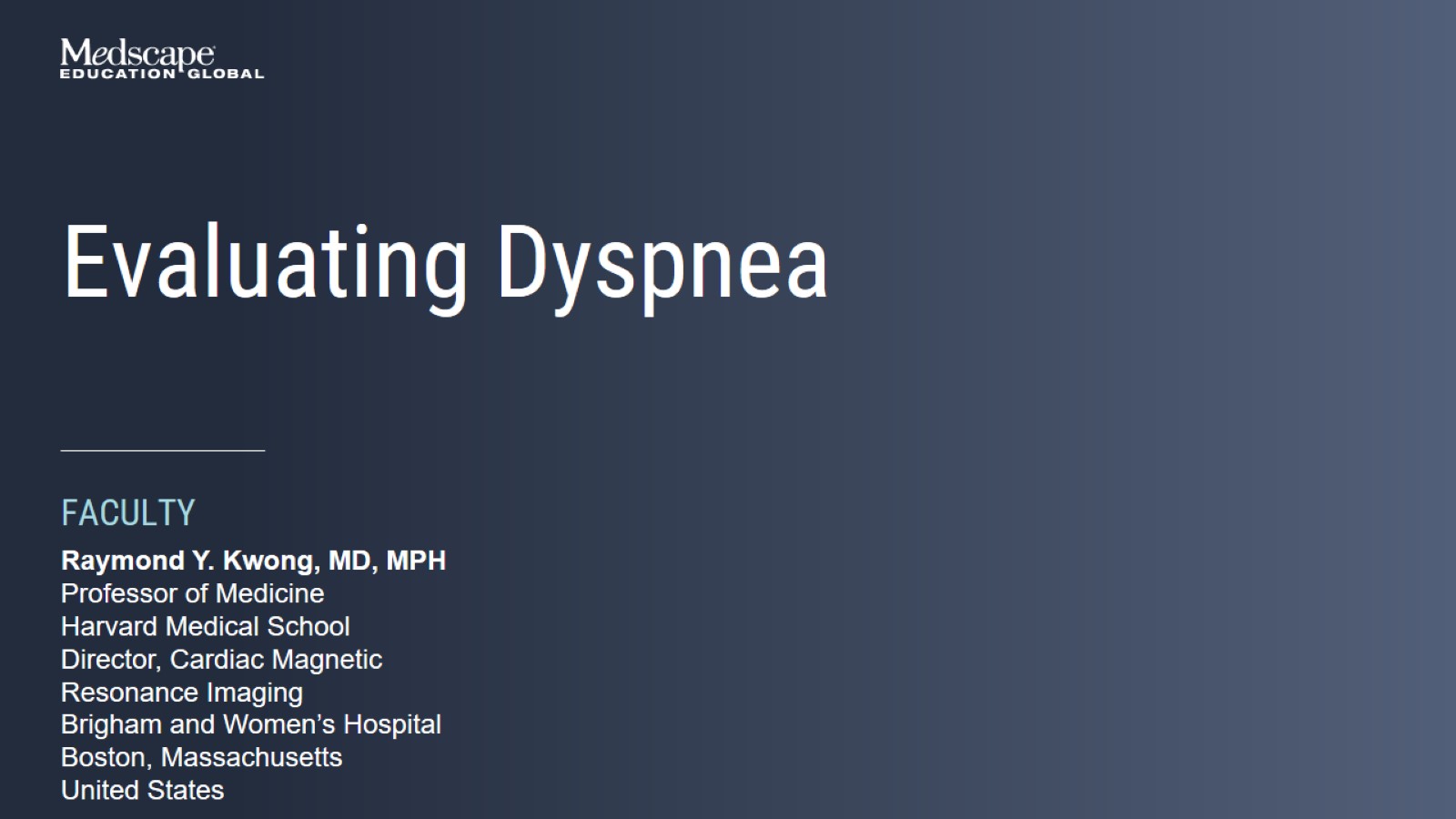 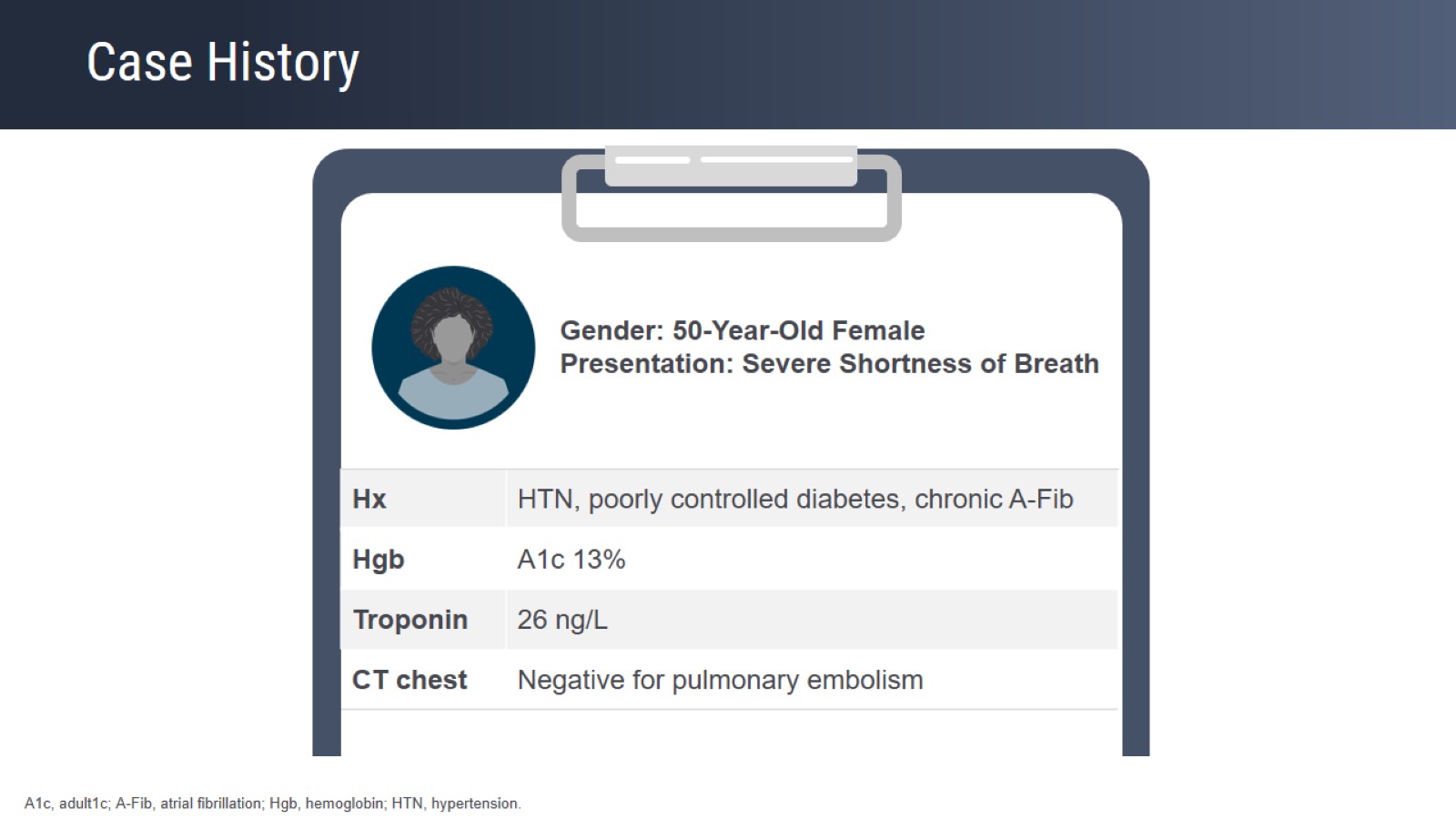 Case History
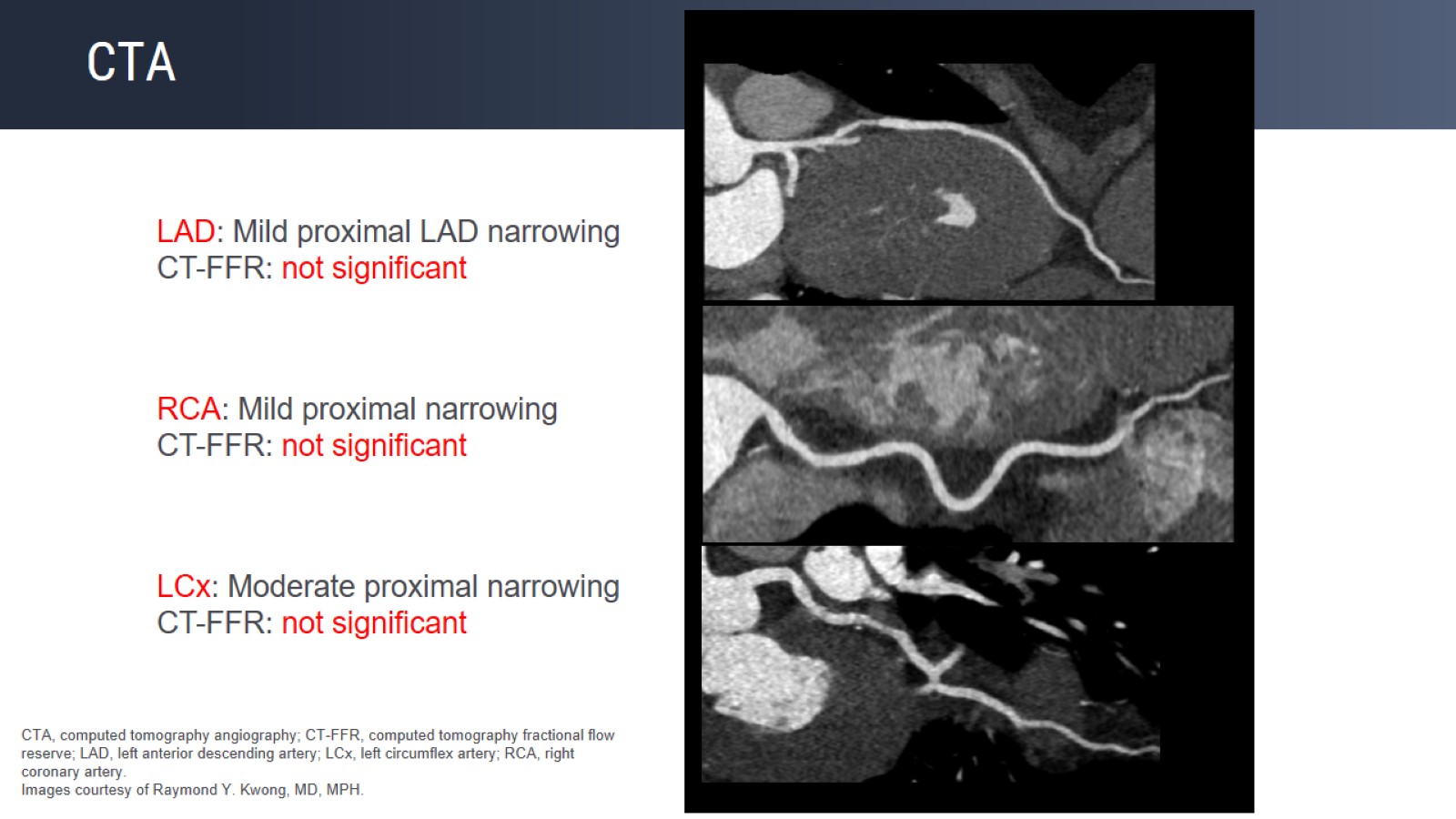 CTA
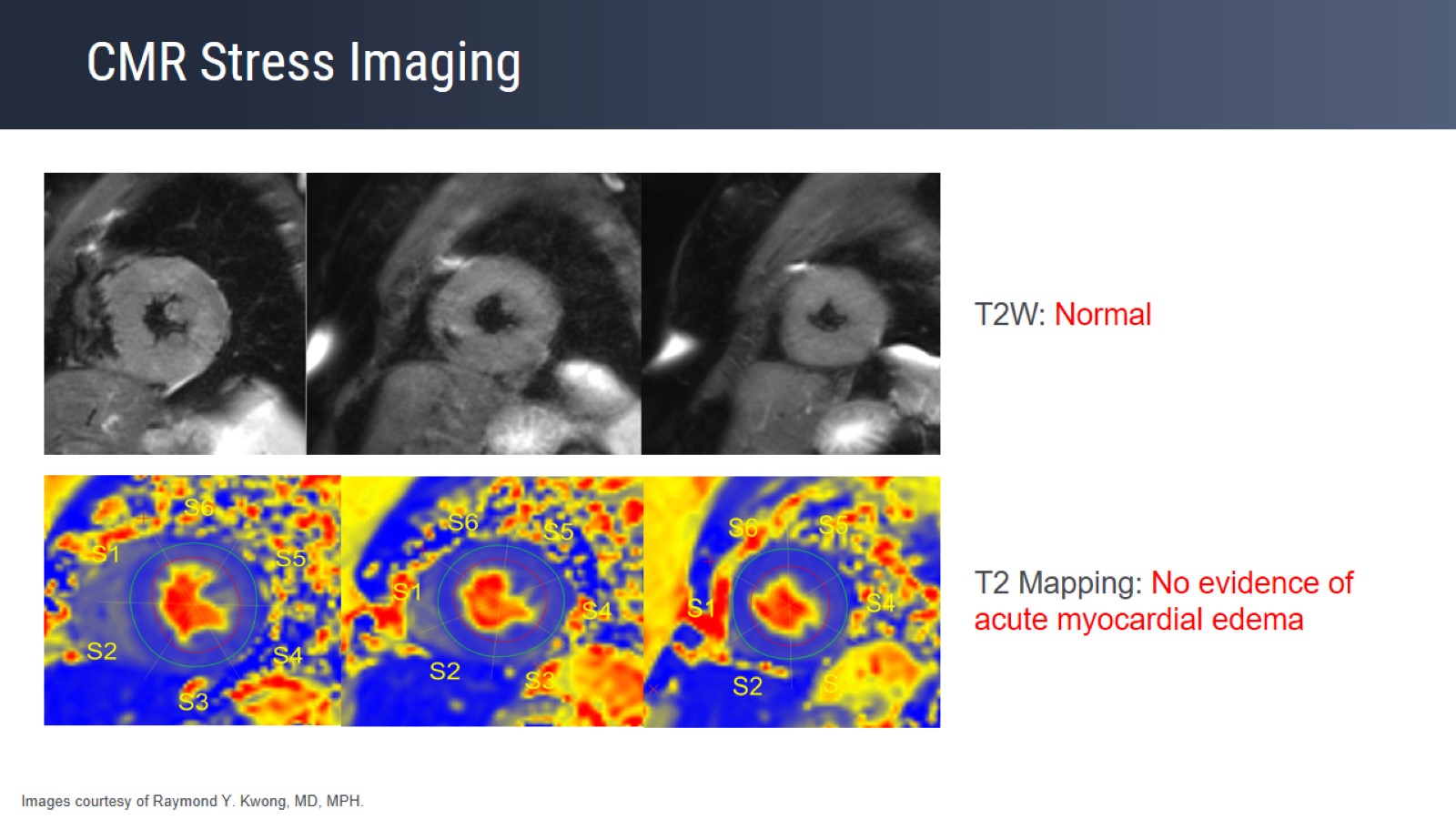 CMR Stress Imaging
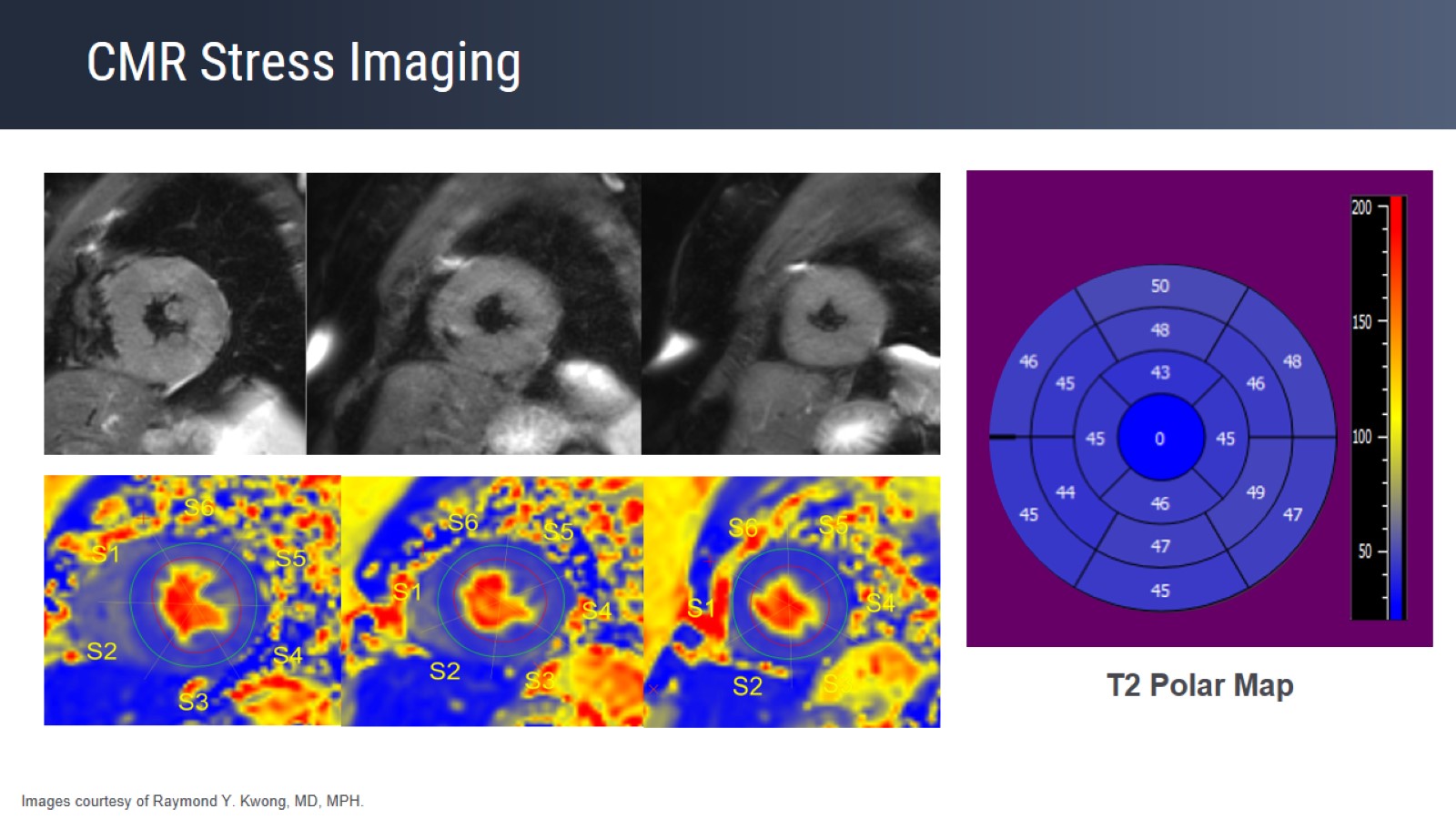 CMR Stress Imaging
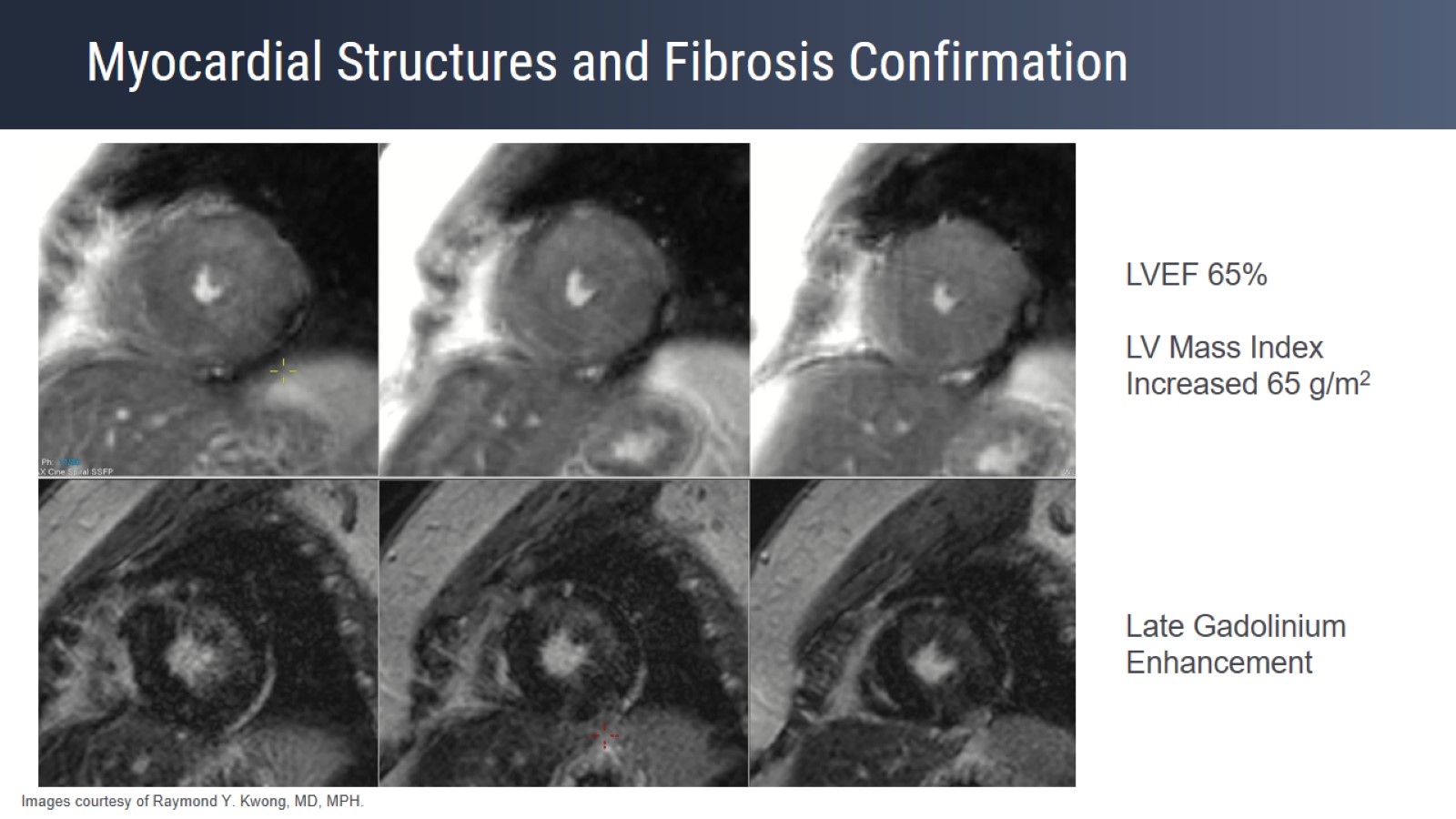 Myocardial Structures and Fibrosis Confirmation
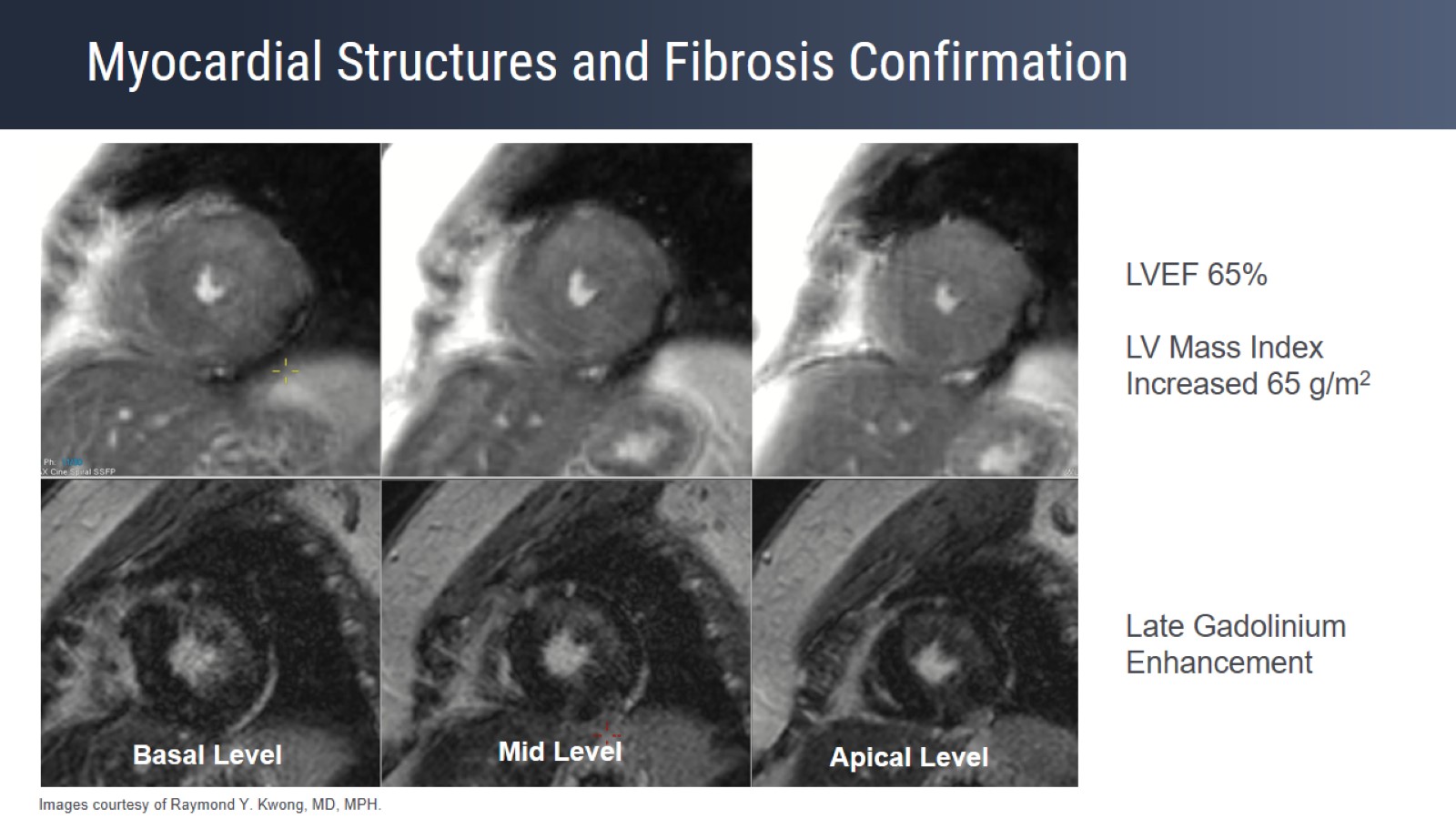 Myocardial Structures and Fibrosis Confirmation
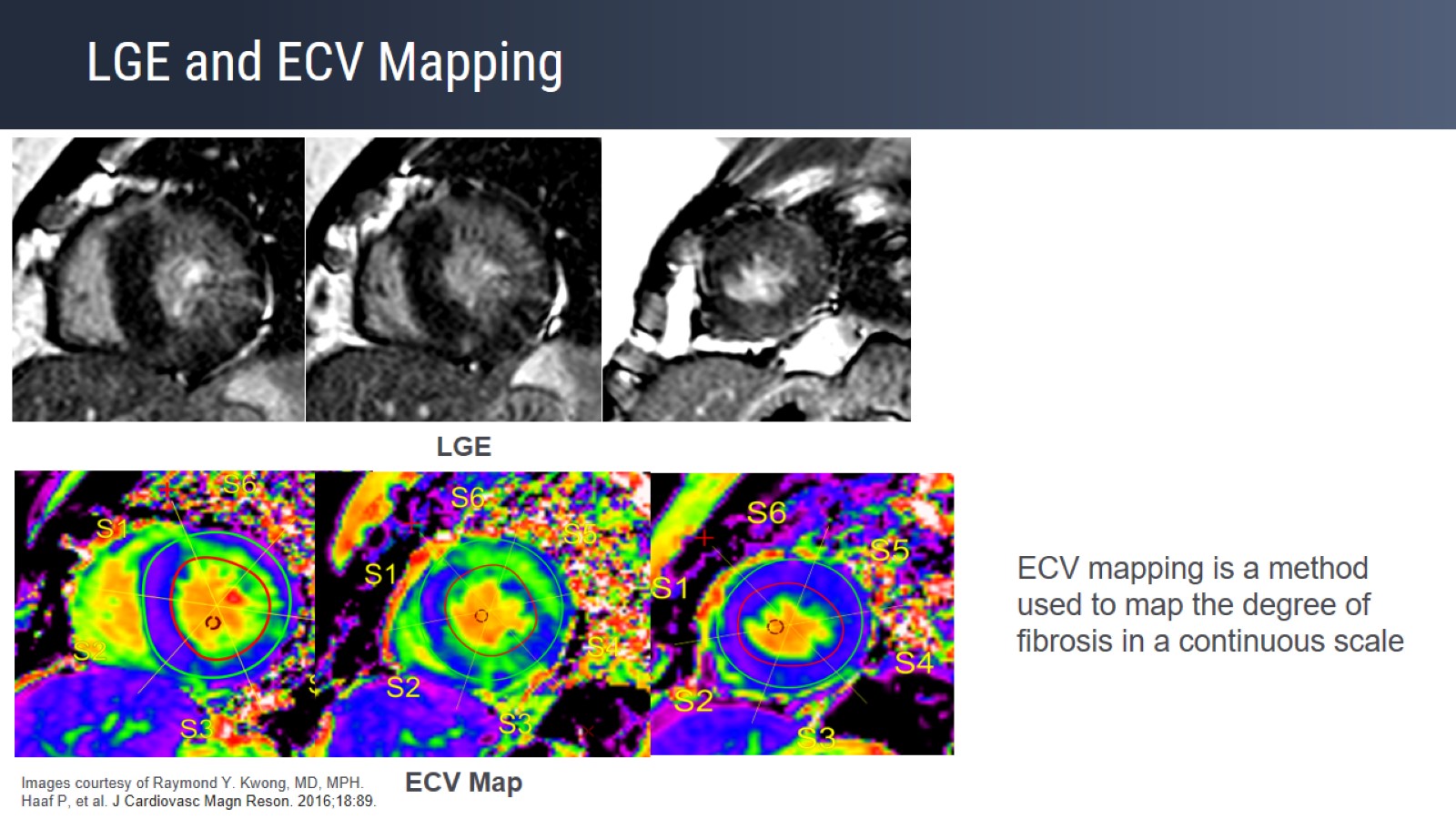 LGE and ECV Mapping
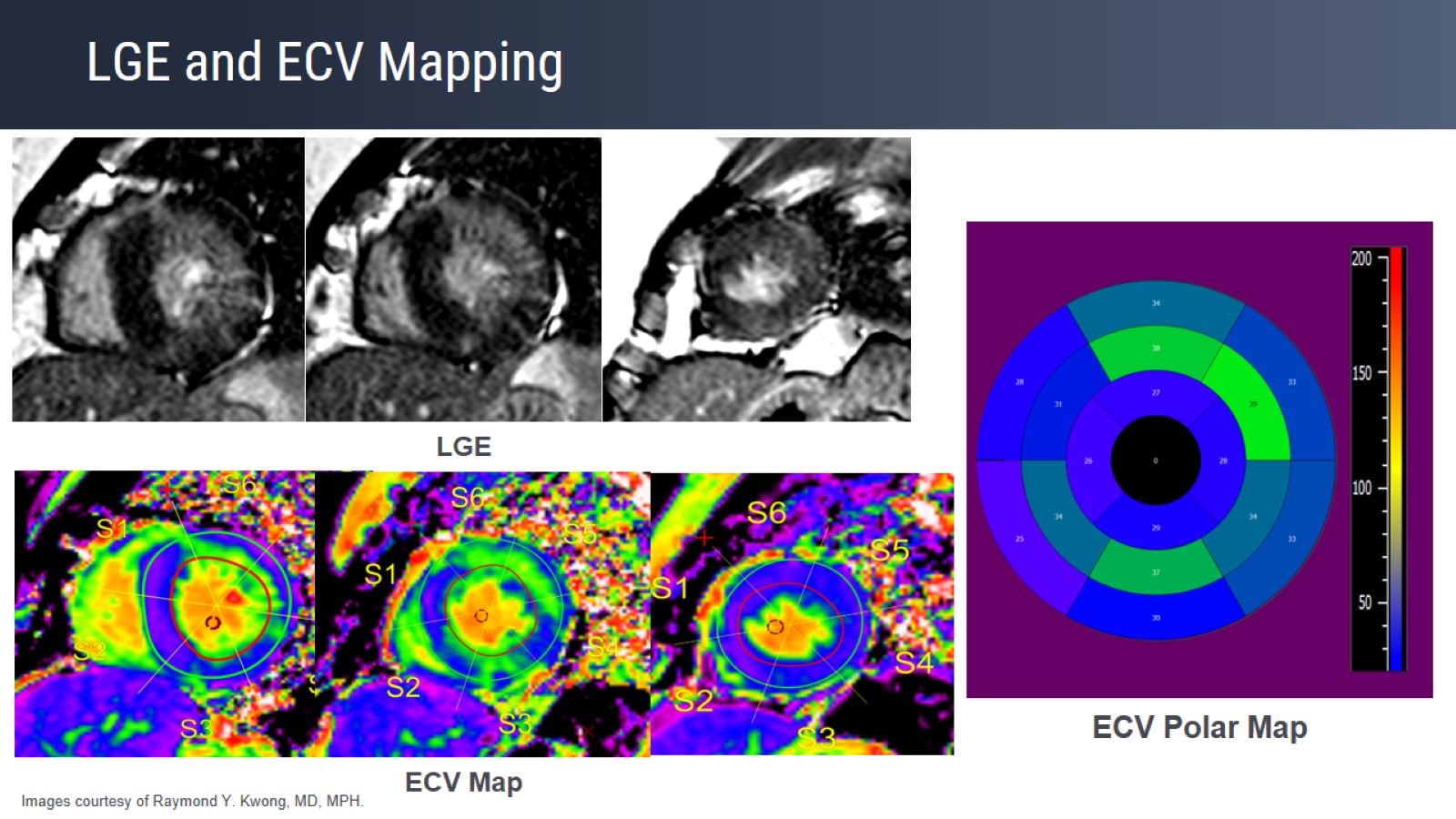 LGE and ECV Mapping
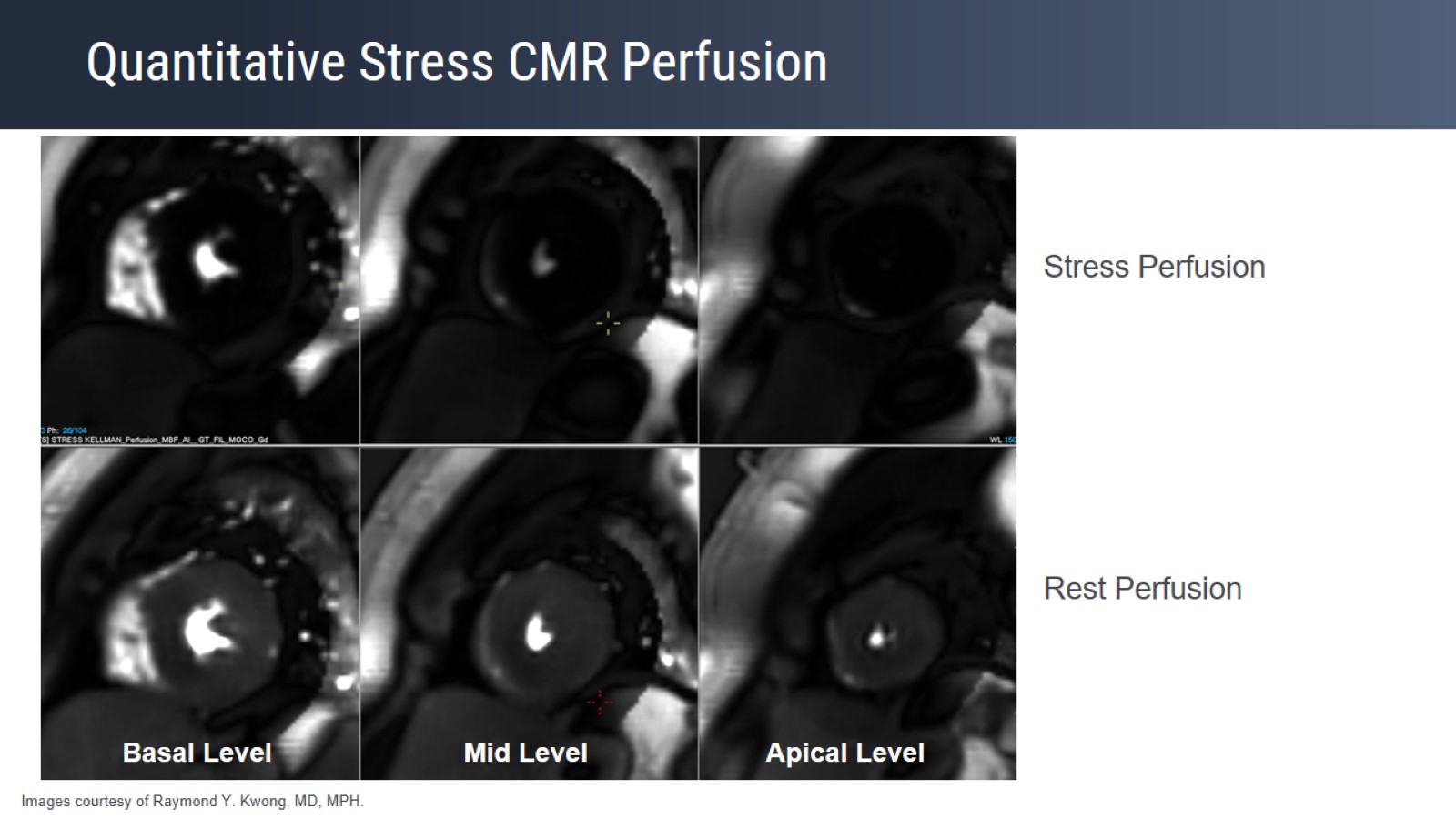 Quantitative Stress CMR Perfusion
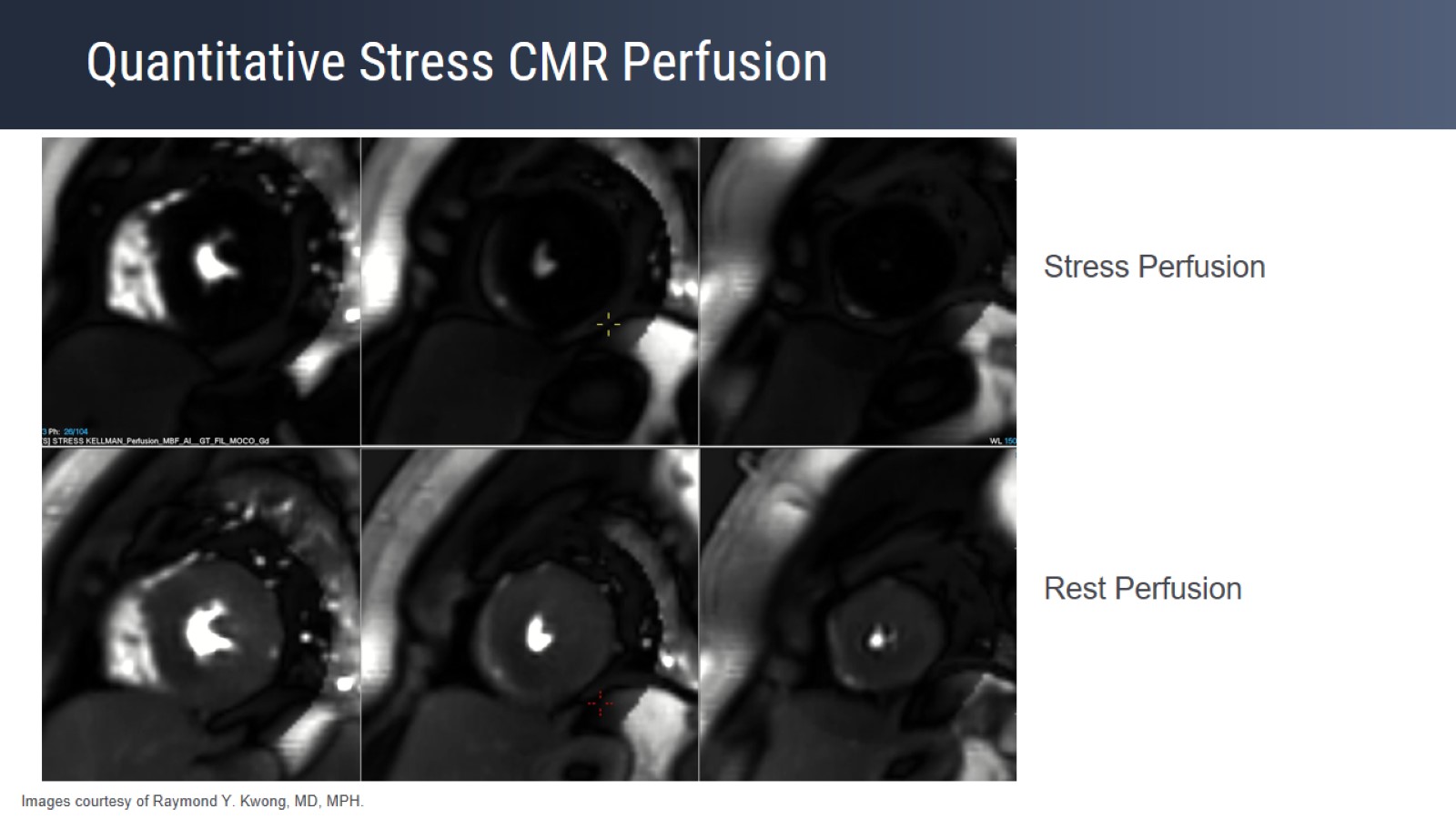 Quantitative Stress CMR Perfusion
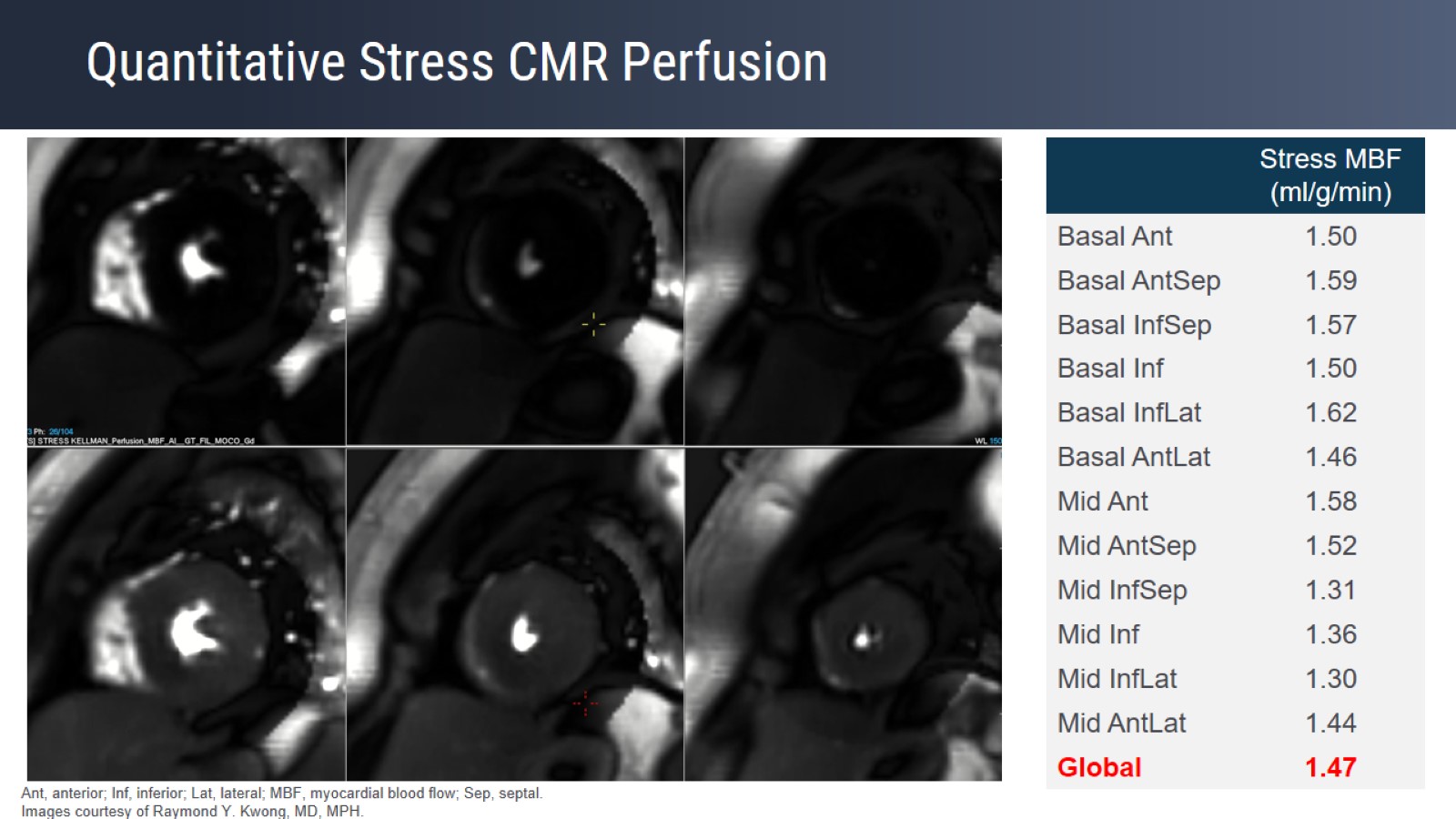 Quantitative Stress CMR Perfusion
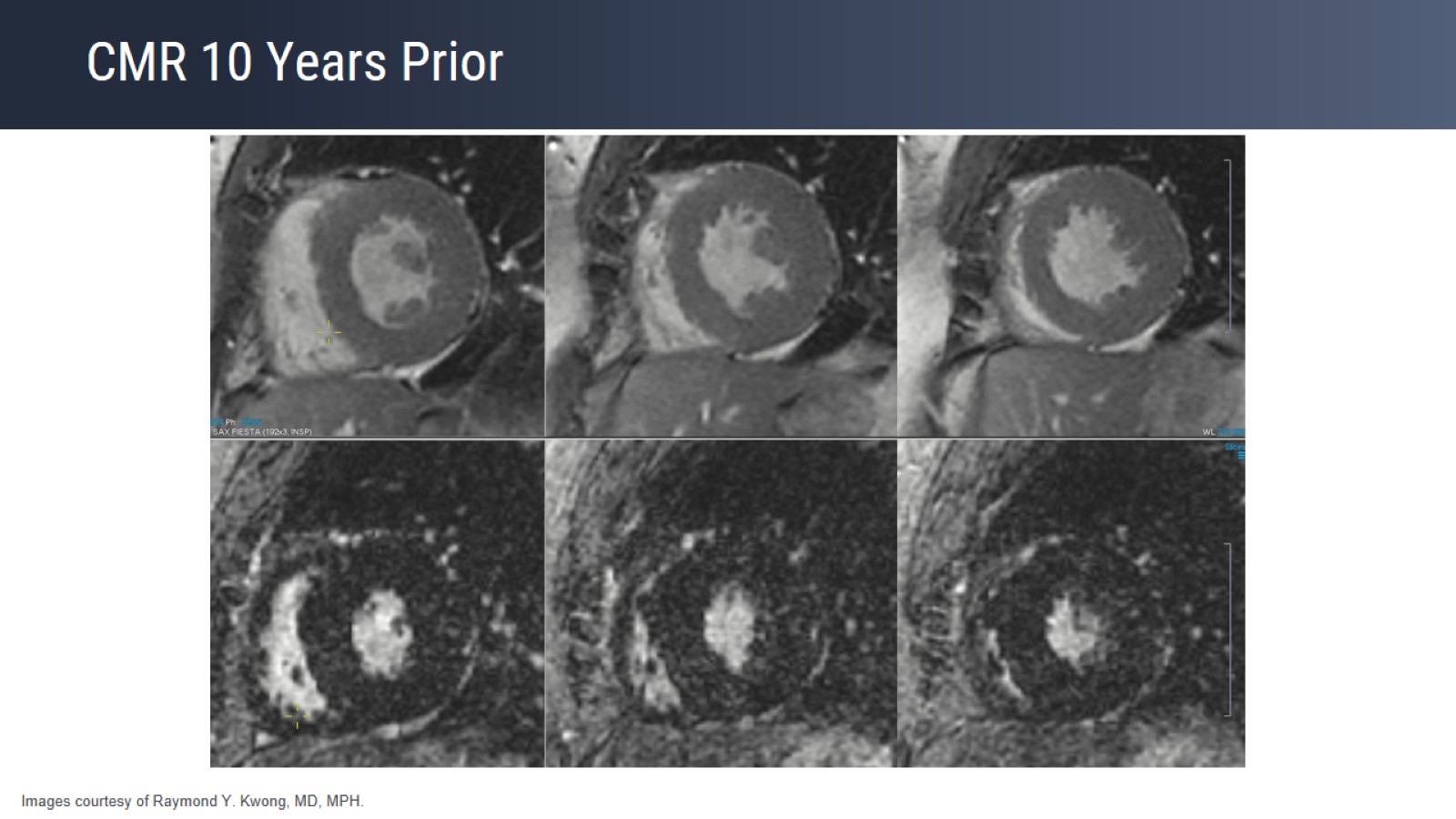 CMR 10 Years Prior
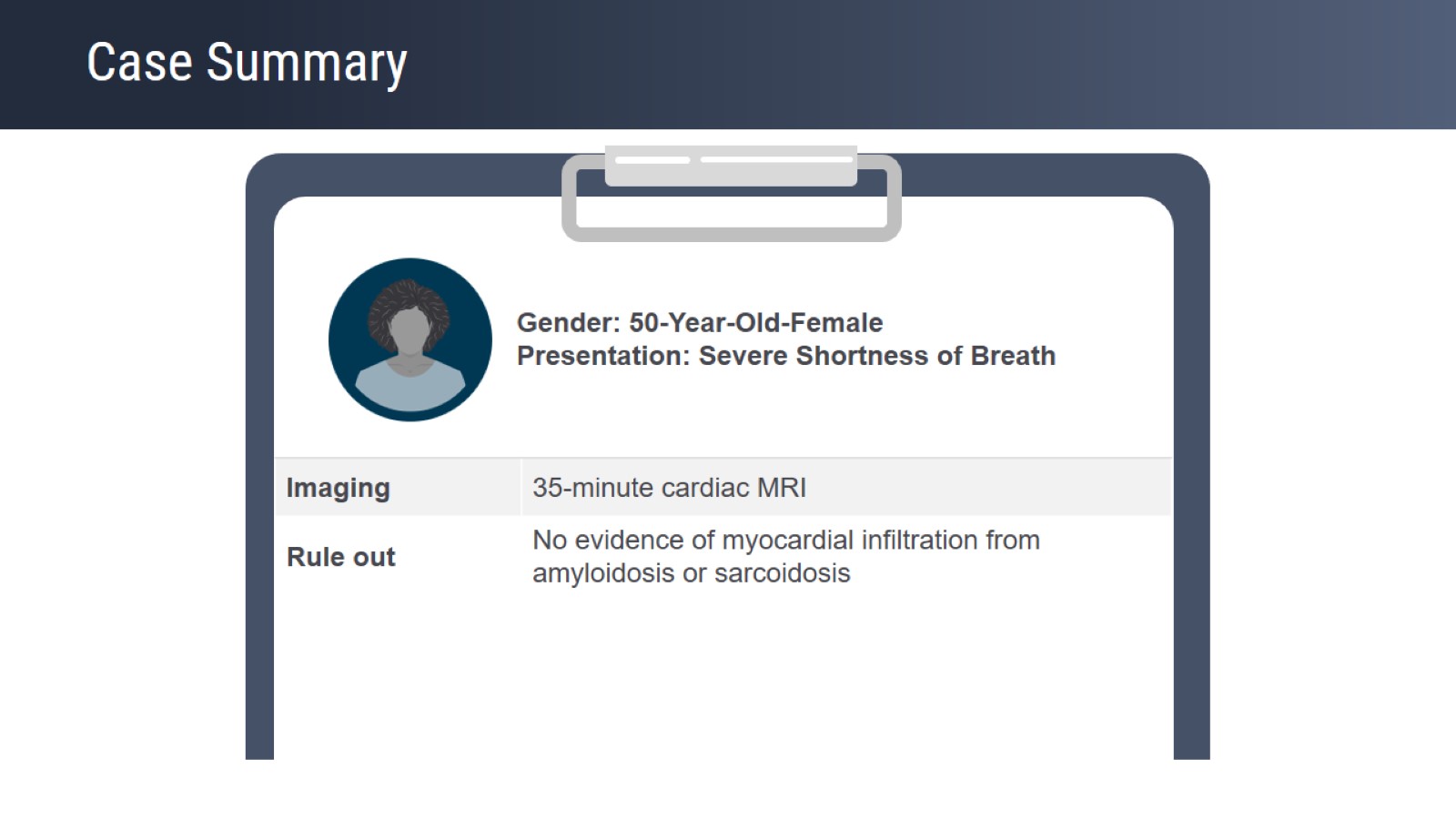 Case Summary
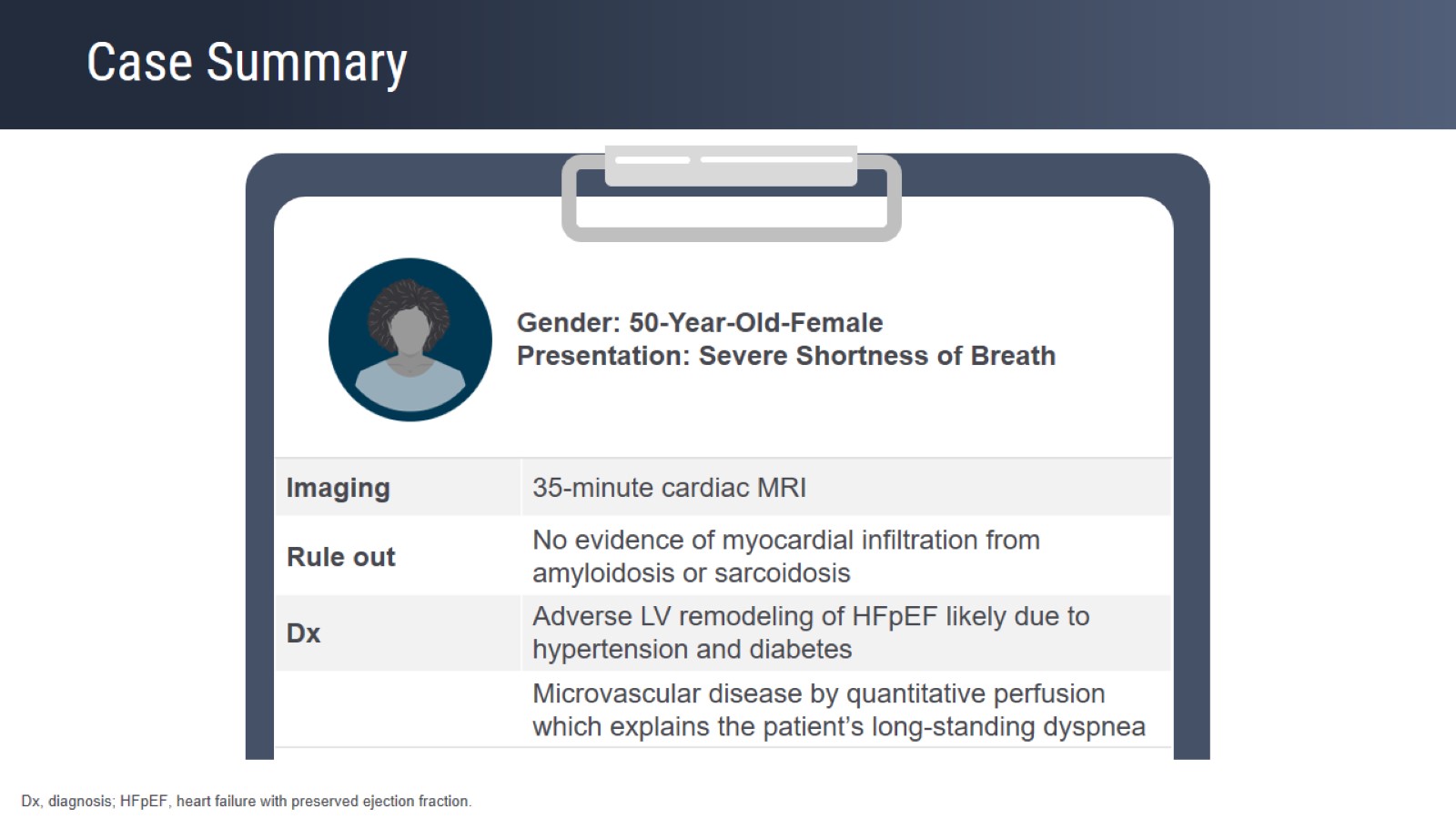 Case Summary
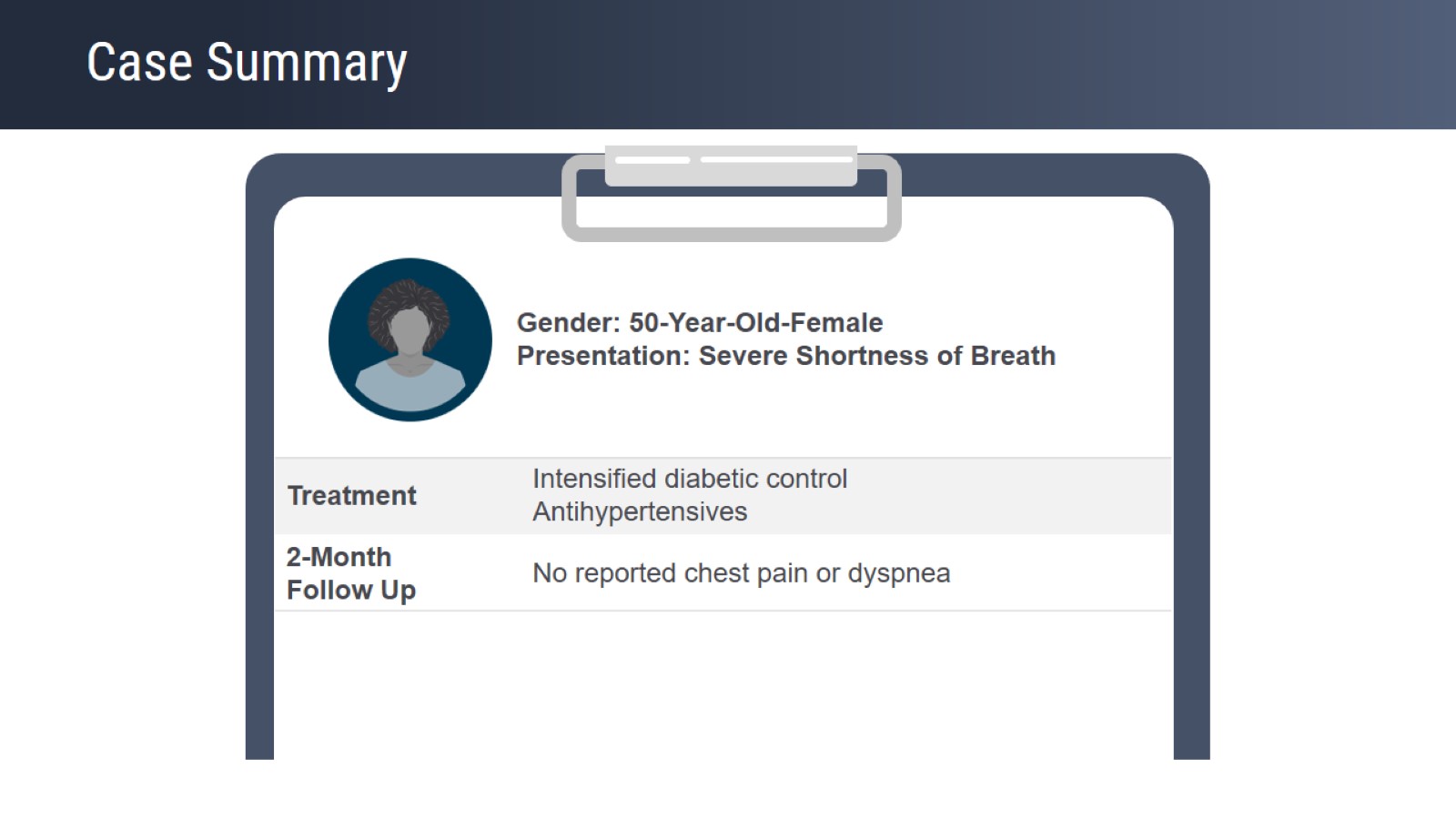 Case Summary
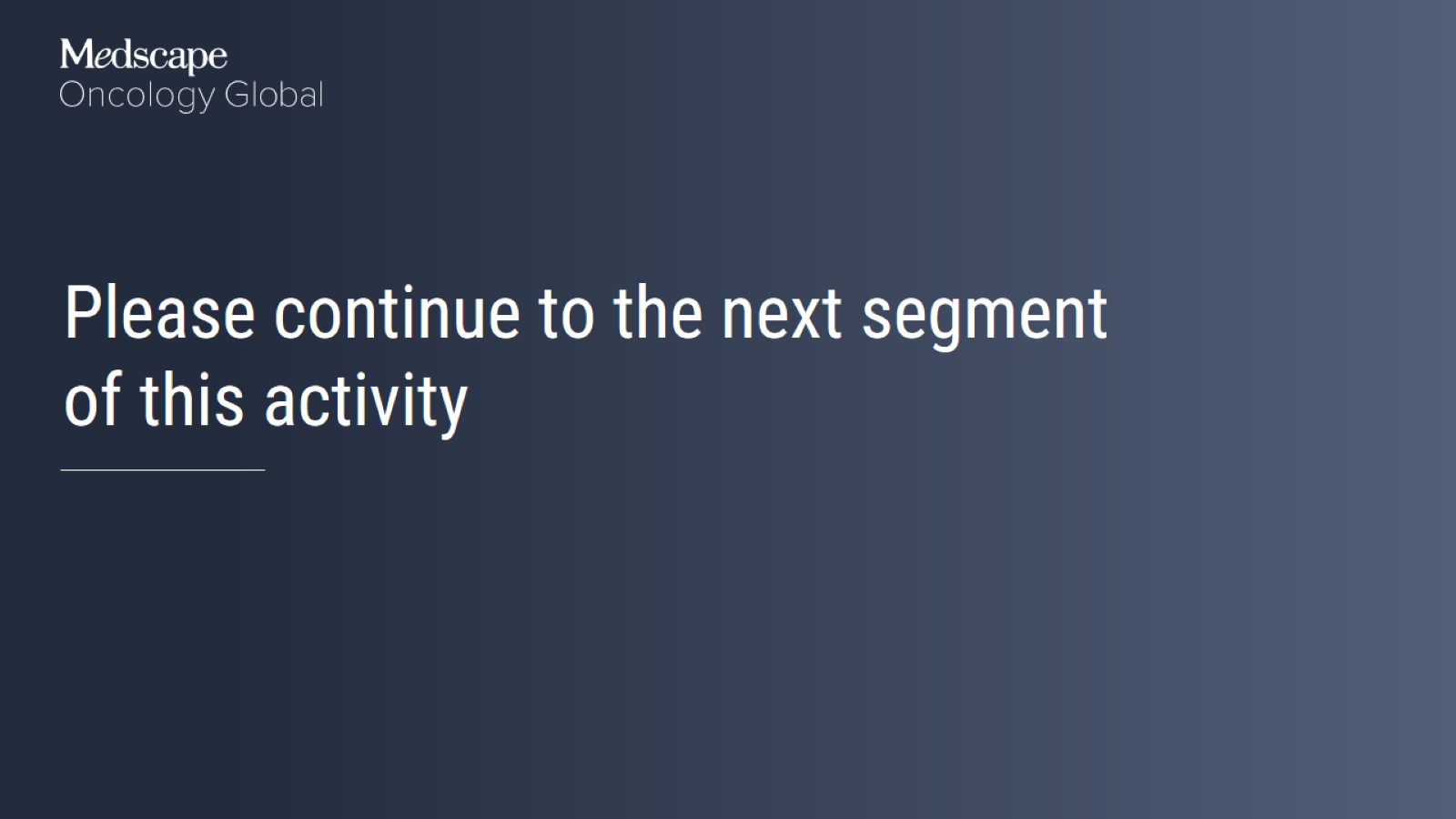 Please continue to the next segment of this activity
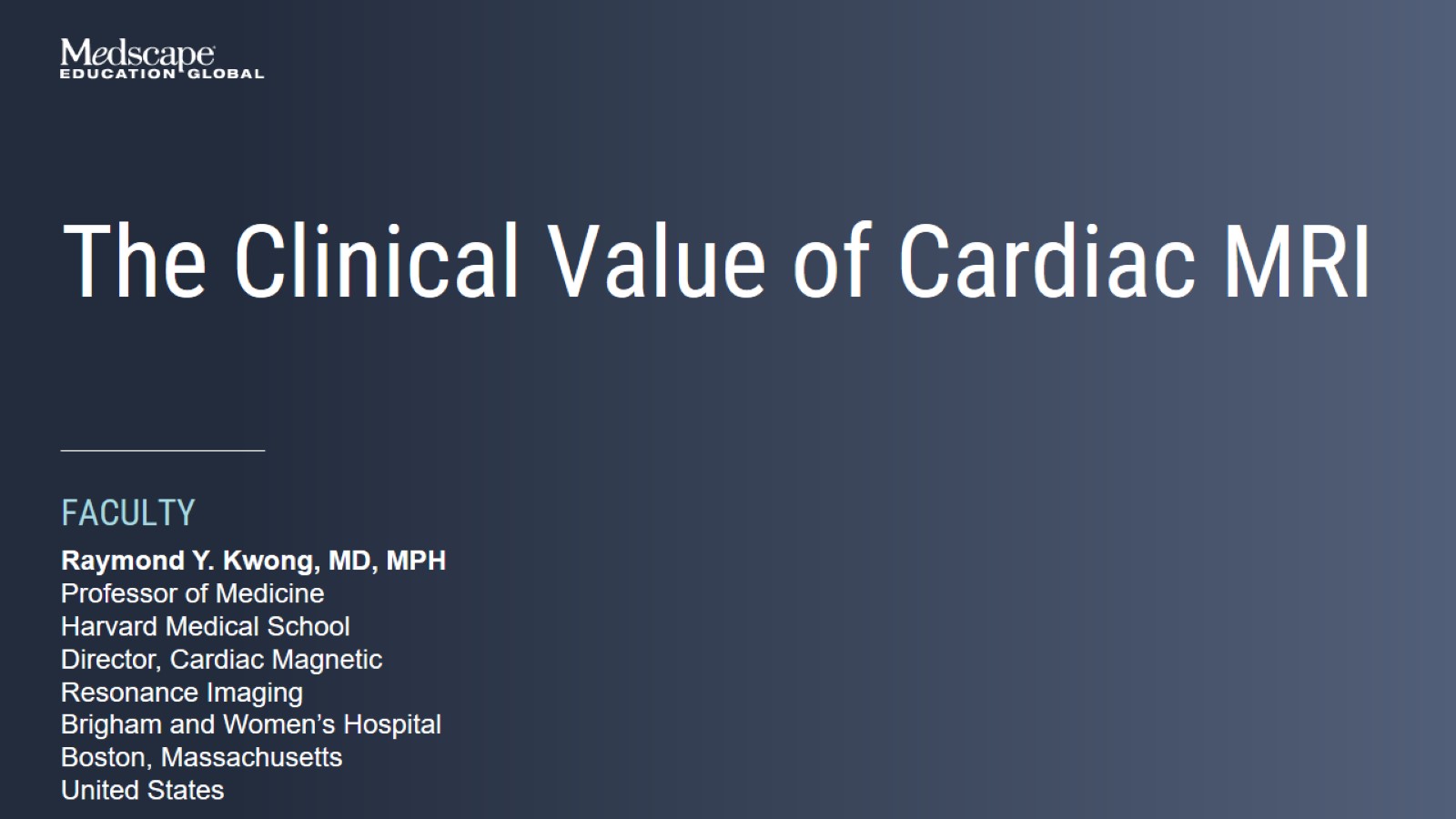 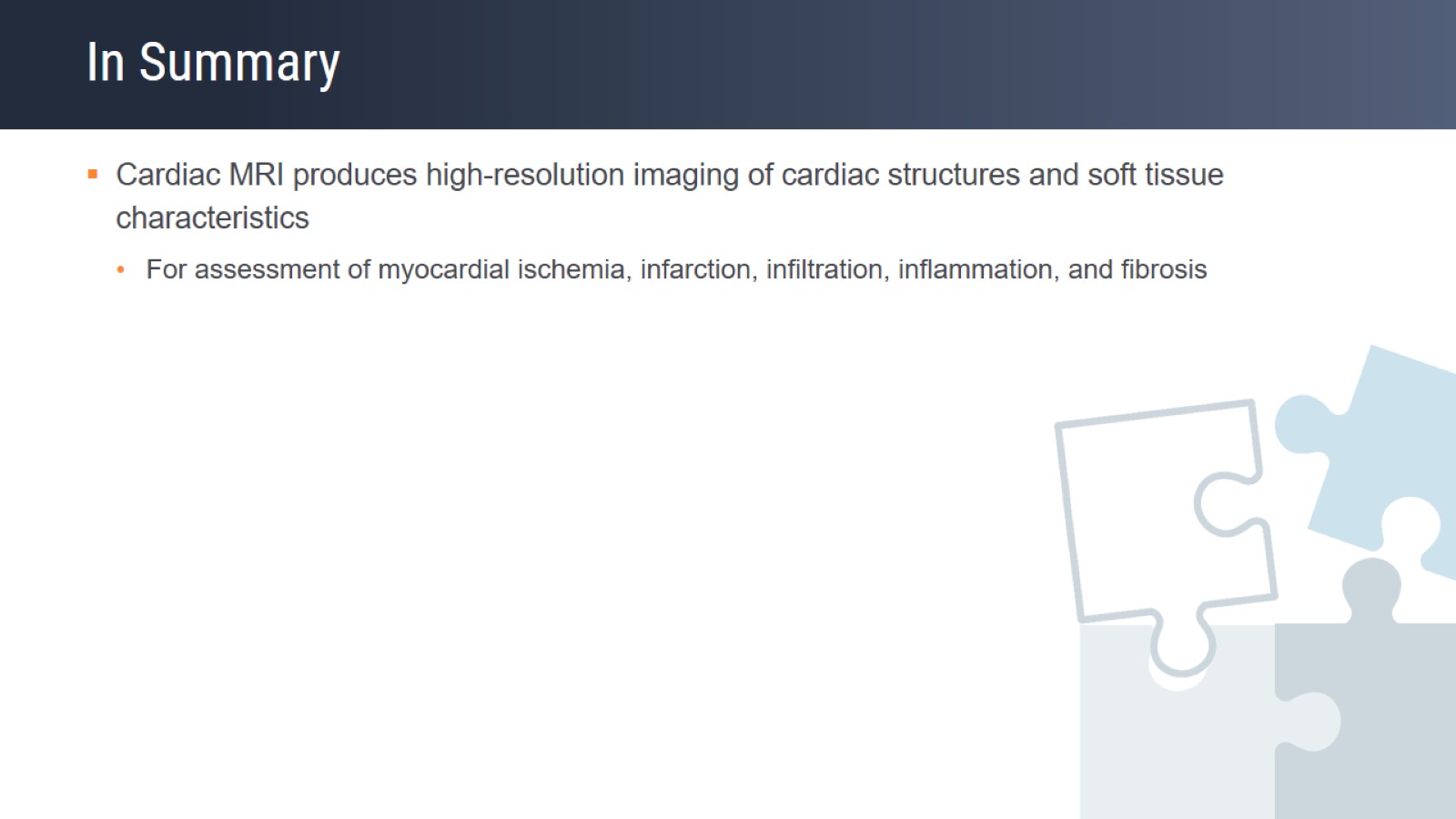 In Summary
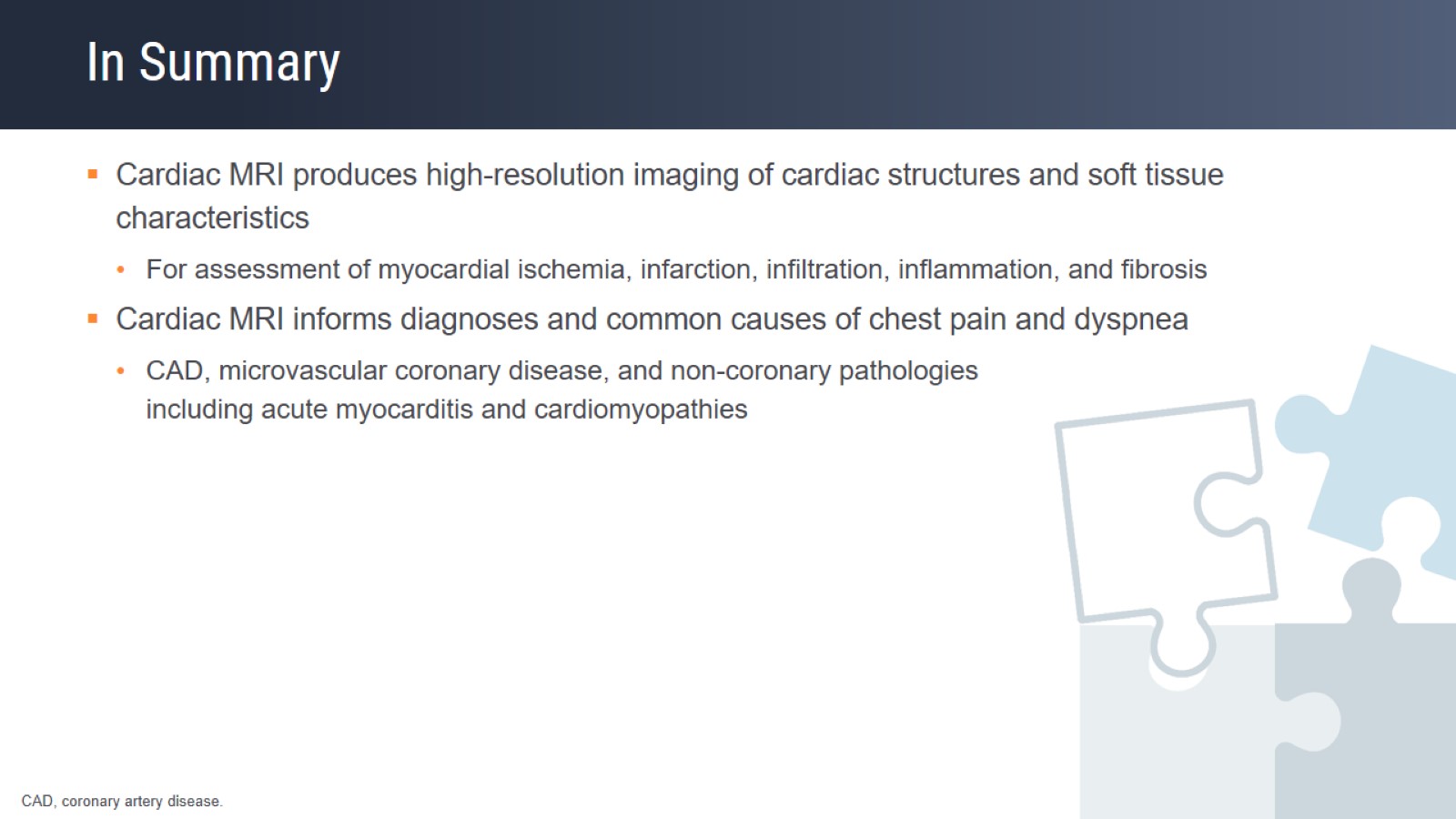 In Summary
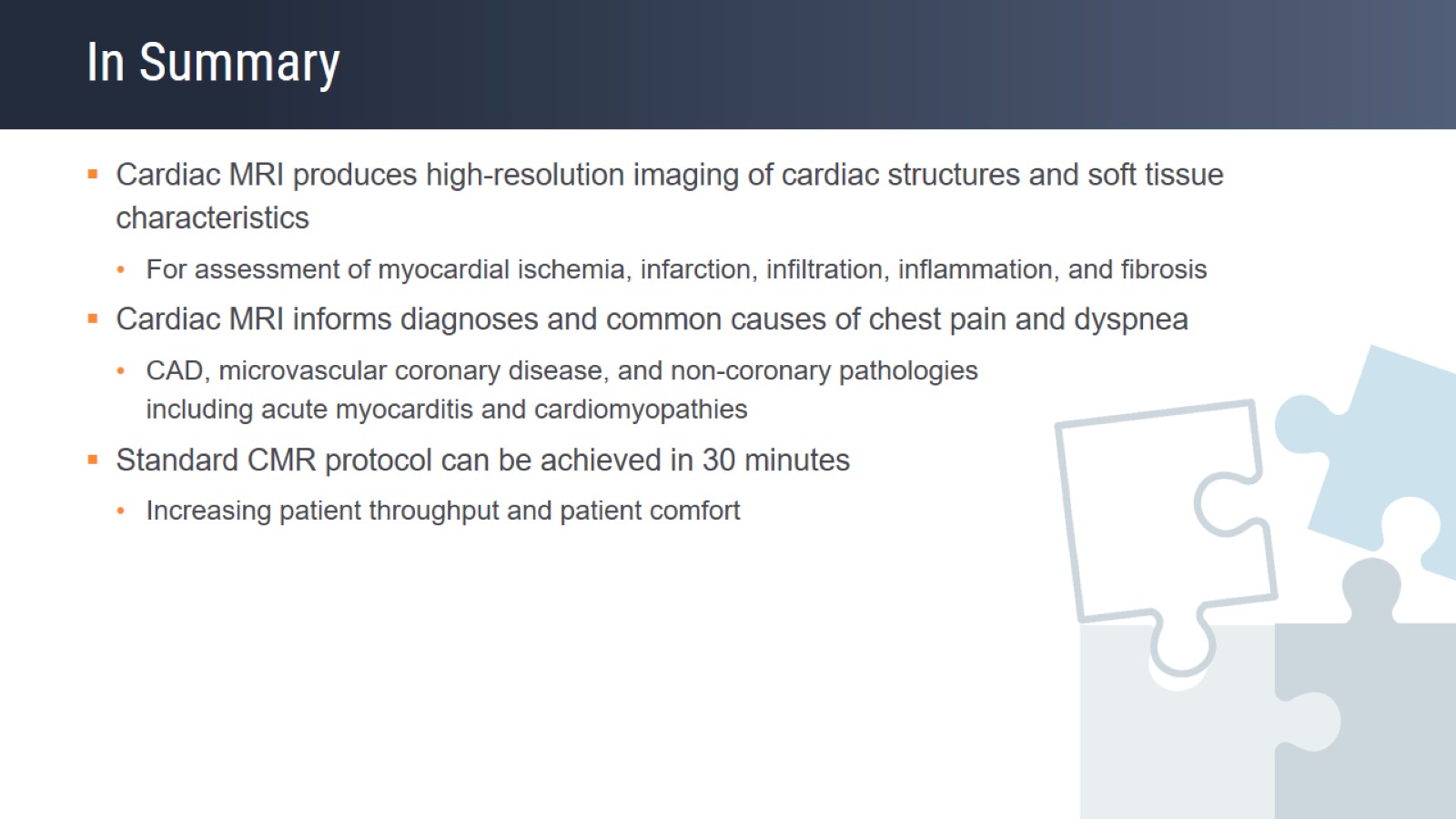 In Summary
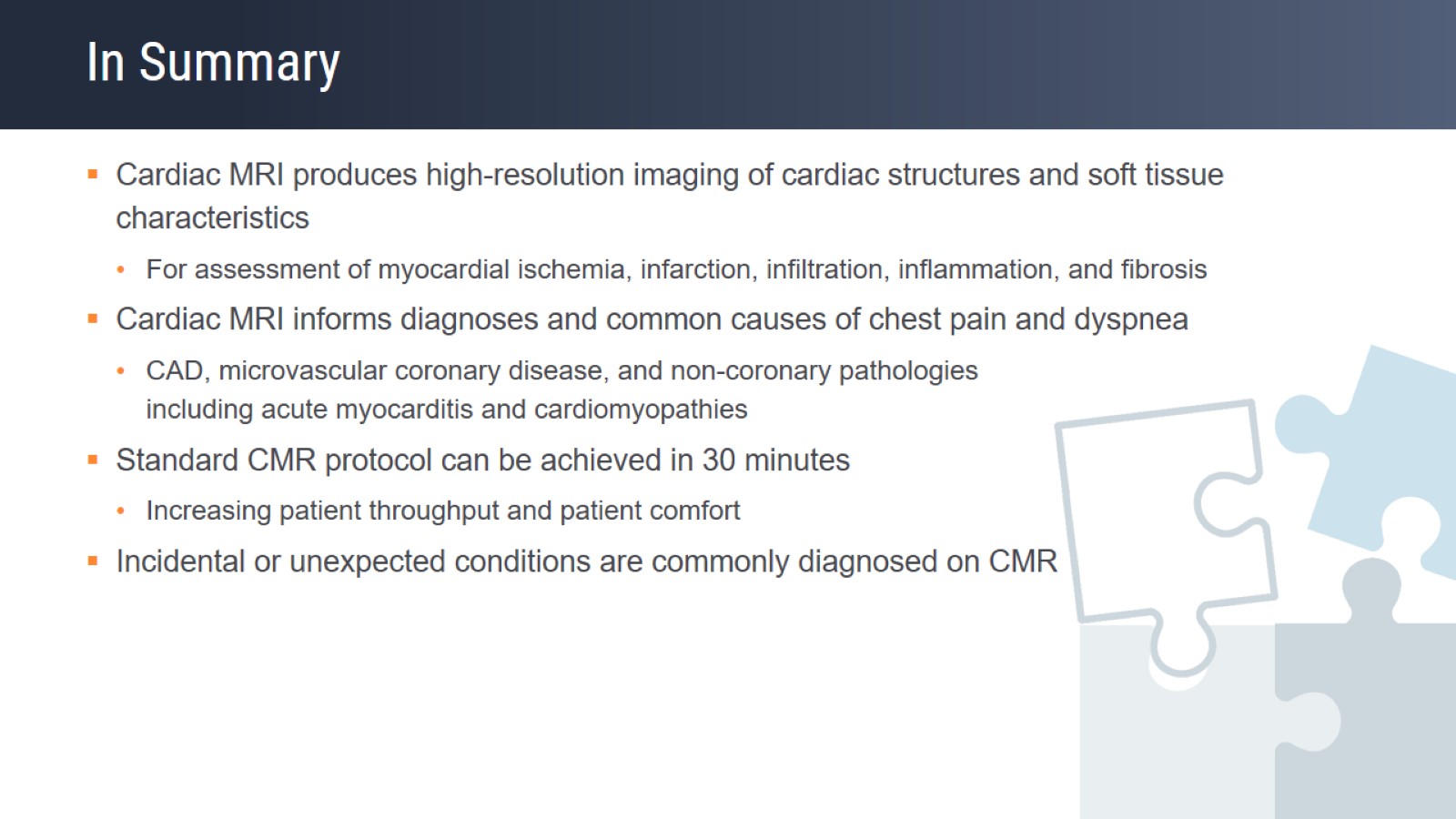 In Summary
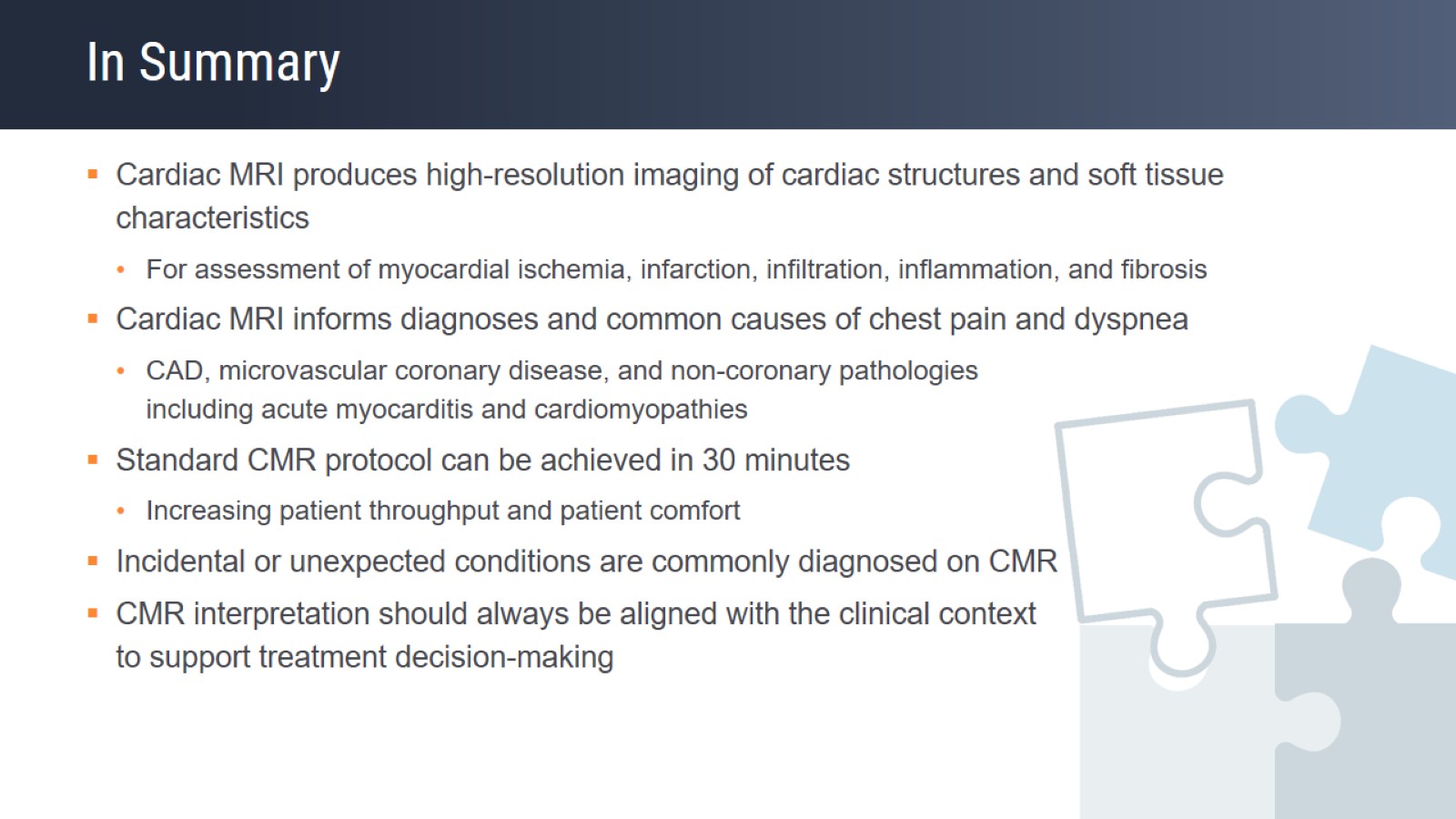 In Summary
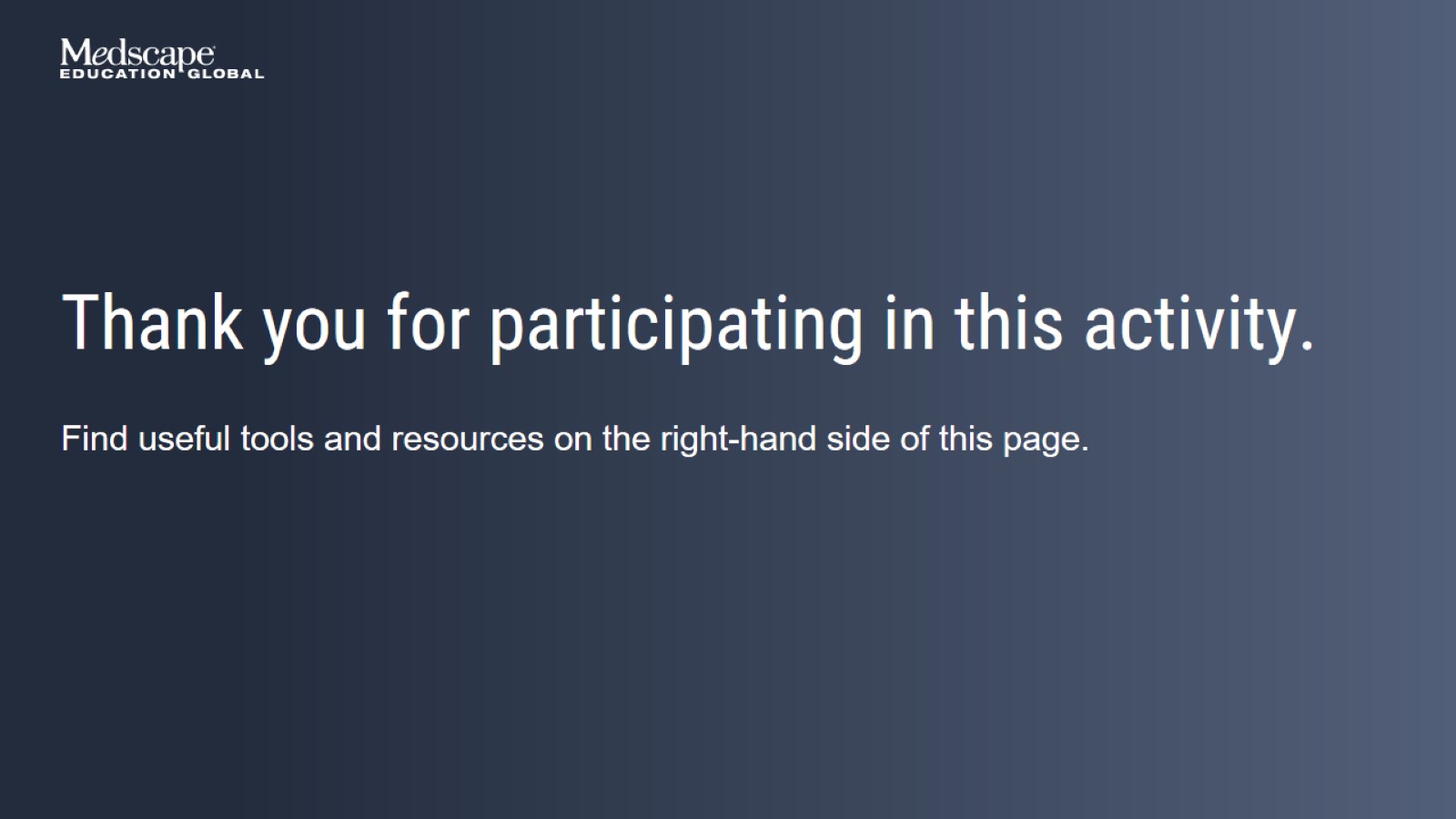